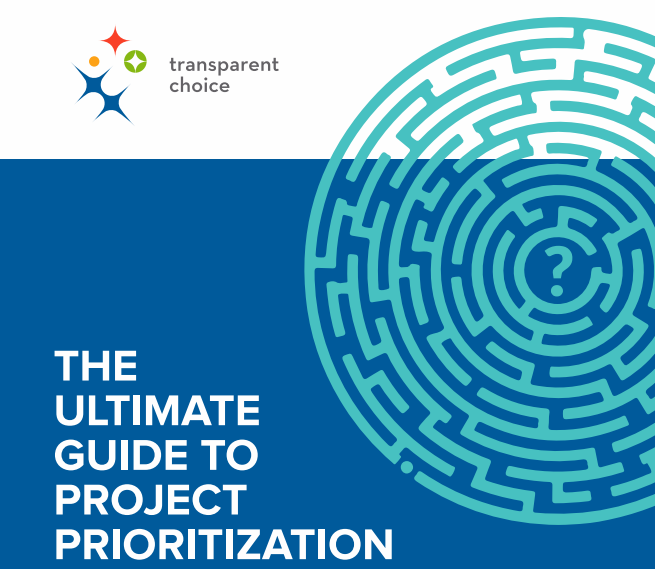 If you need support building your business case for prioritization or want to learn more about AHP then reach out and contact the team behind the guide.
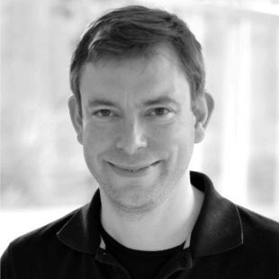 Dan Dures
VP Customer Success
dan@transparentchoice.com
See Dan's diary
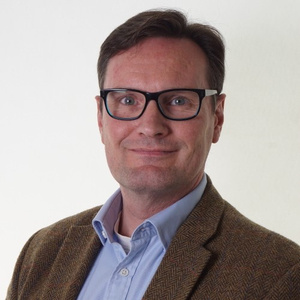 Stuart Easton
CEO & co-founder
stuart@transparentchoice.com
See Stuart's diary
We will focus on 3 questions…
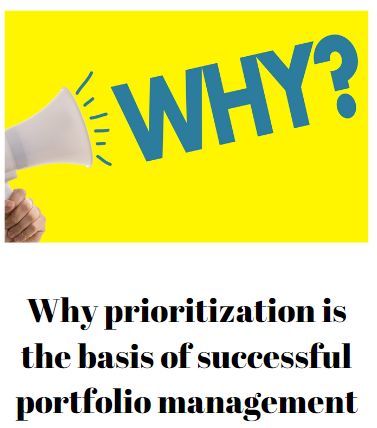 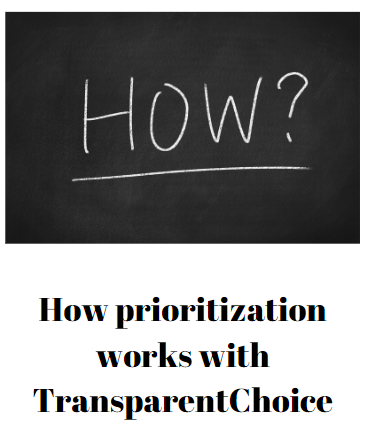 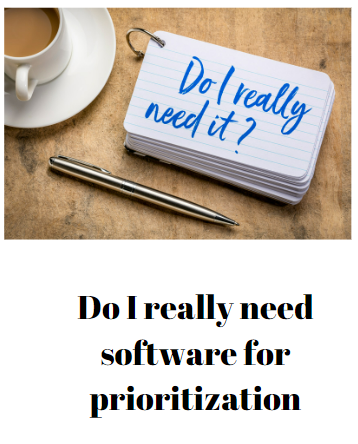 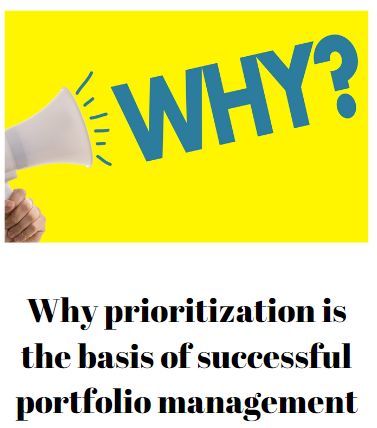 Organizations that prioritize effectively get better results

Poor prioritization creates waste
Good leadership means good prioritization
Strategic planning is pointless without aligned prioritization
Prioritization is key to project flow
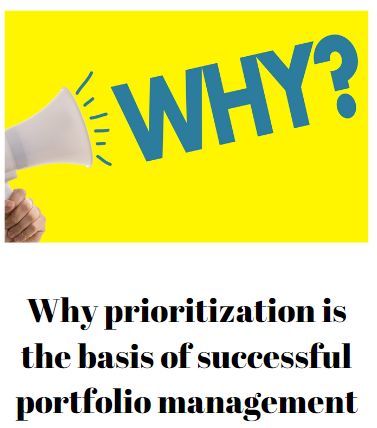 Organizations that prioritize effectively achieve financial outperformance
McKinsey research over 15 years showed pro-active prioritization out-performing 'fair' allocation of capital by +40%

PMI data showed that organizations with mature prioritization processes achieved 3x better financial KPIs

Forbes analysis measured that 80% of value growth came from the top 20% of companies in the S&P 500
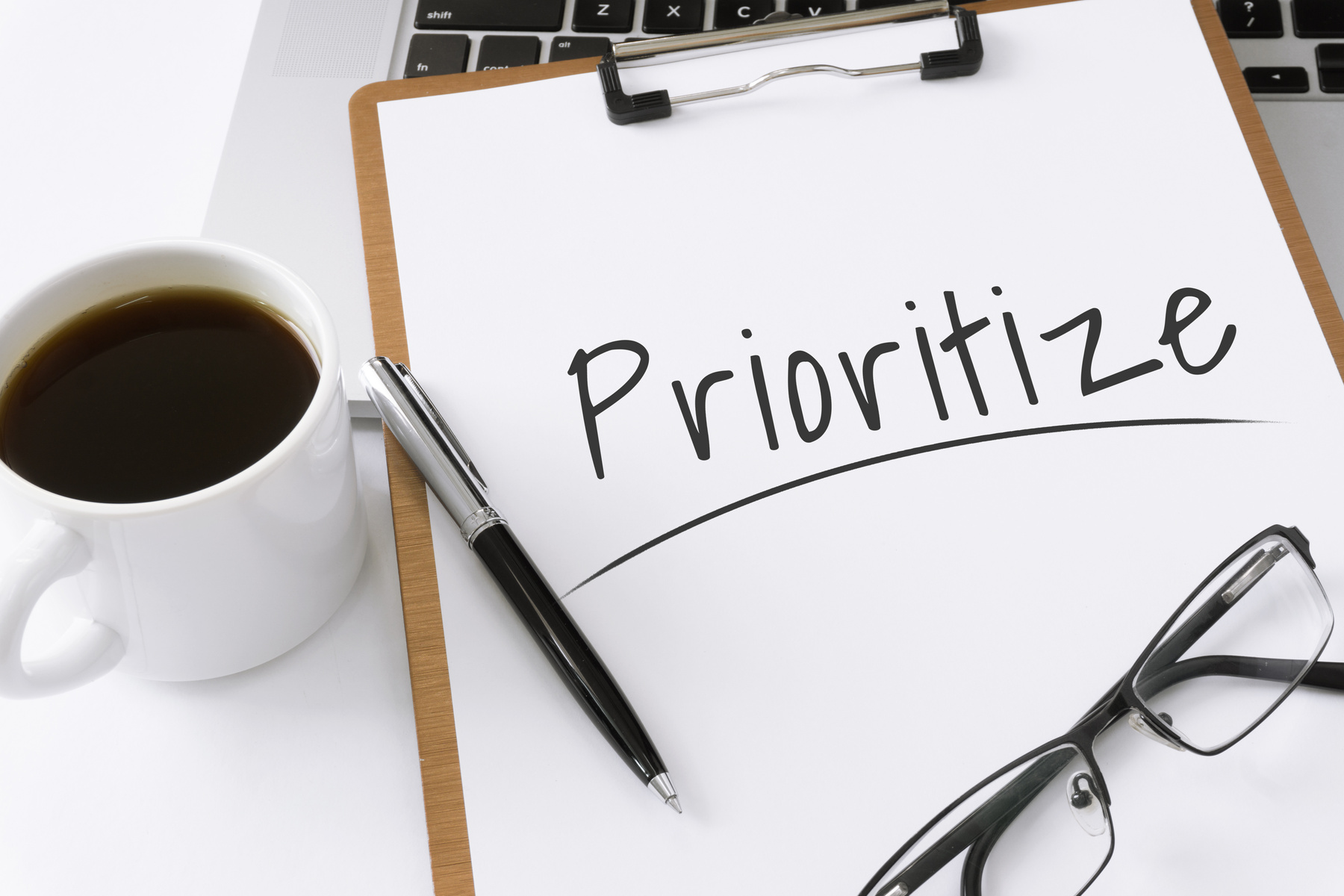 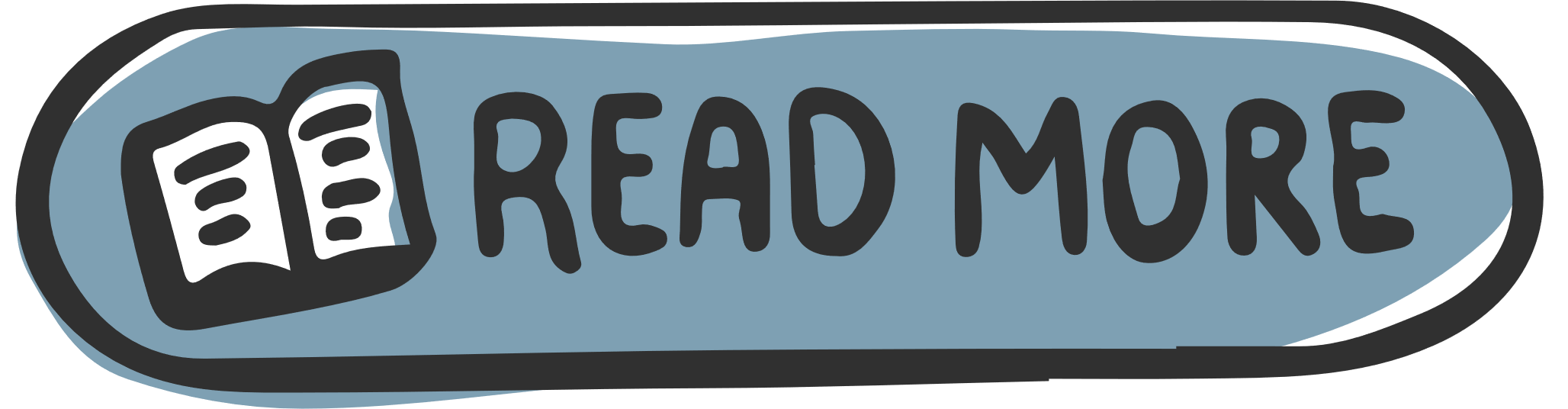 Source: Forbes / McKinsey / PMI
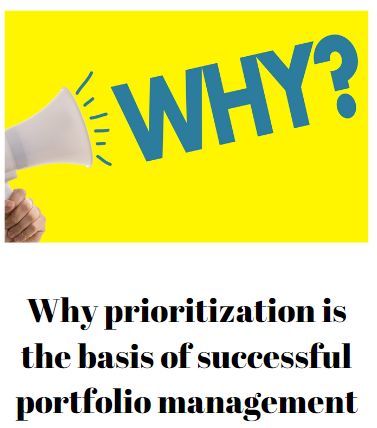 Prioritization will cut waste
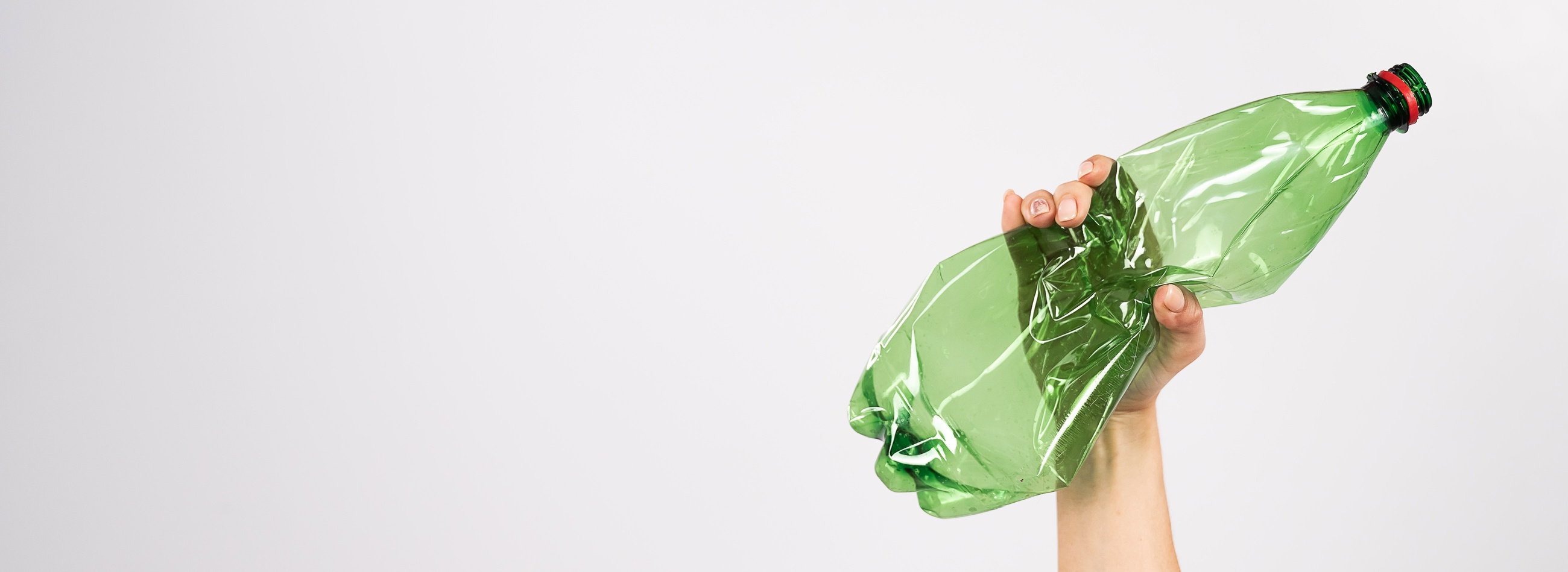 20% of typical portfolios are waste

Spending money 'because you did last year' is wasteful: but agility at scale takes structure & process

Overloading delivery teams reduces their output through disrupting project flow
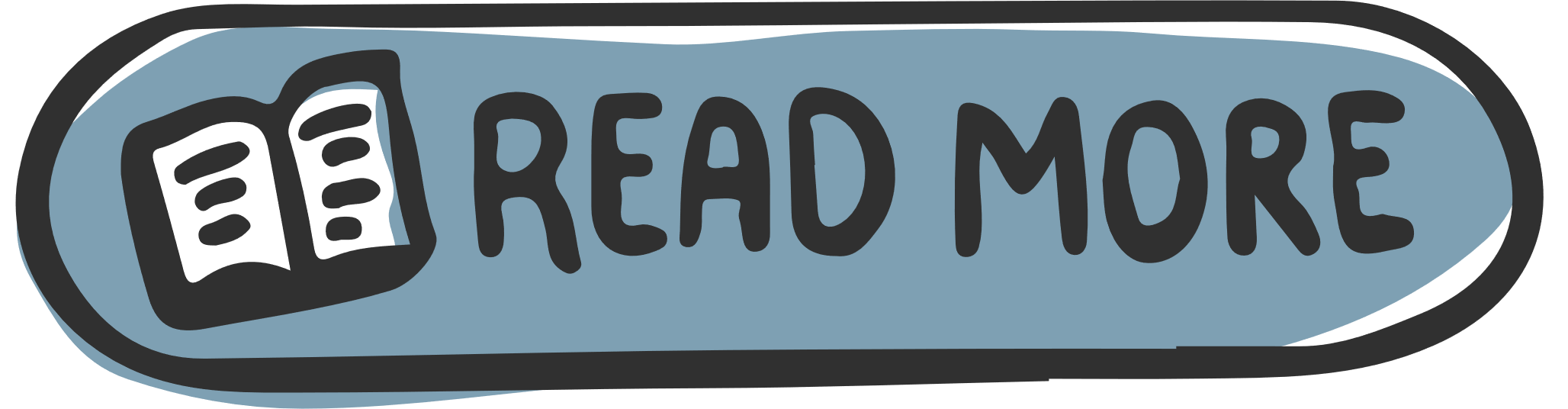 Source:  PMI / McKinsey / Mike Hannan
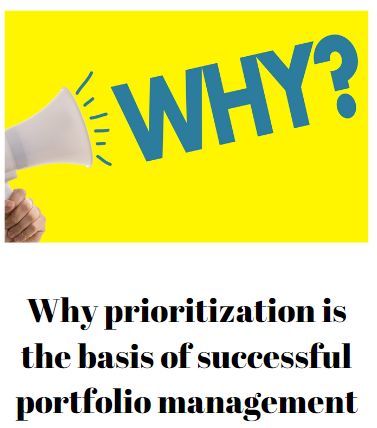 Project delivery KPIs are significantly improved through effective prioritization
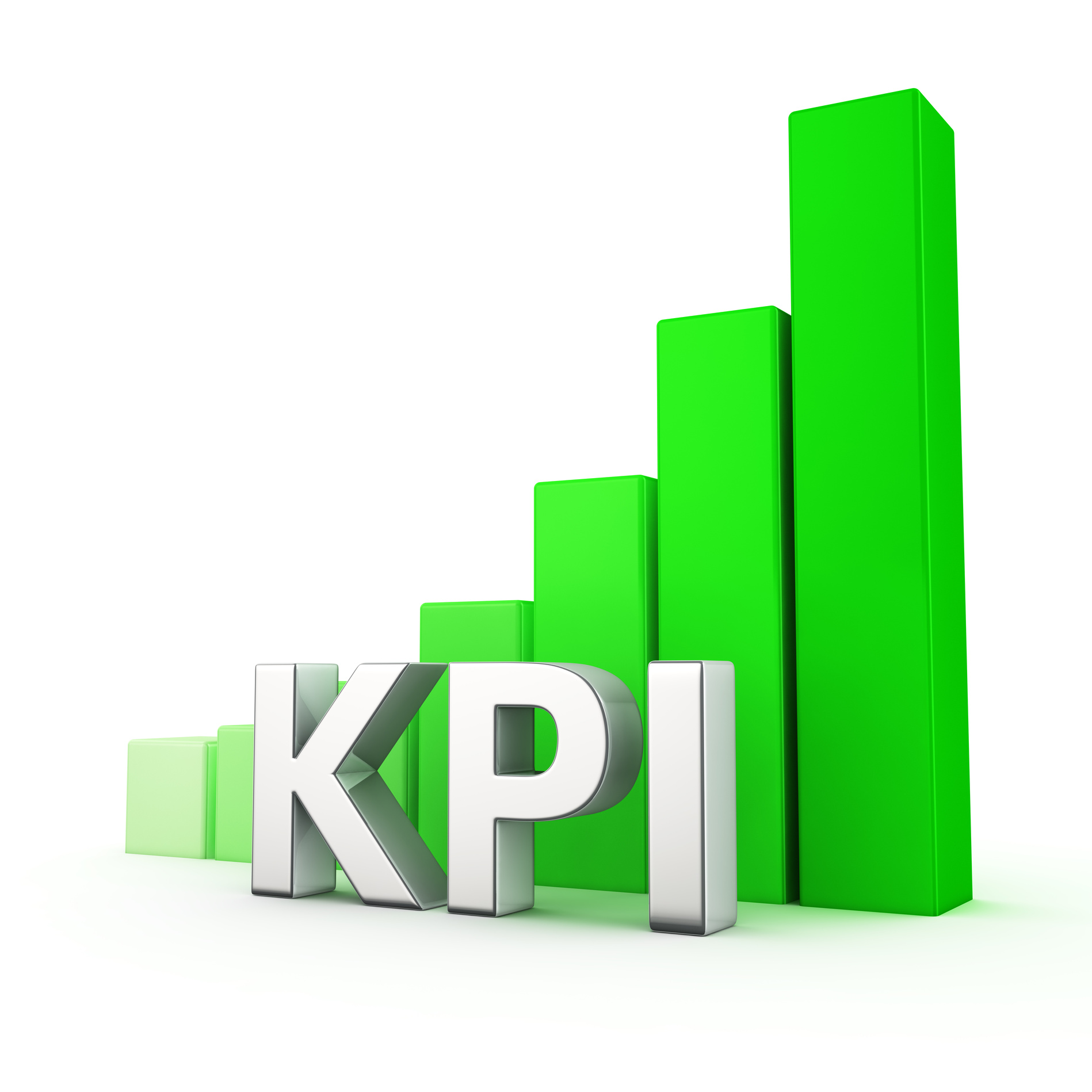 57% more likely to succeed

50% more likely to complete on time

45% more likely to be on budget
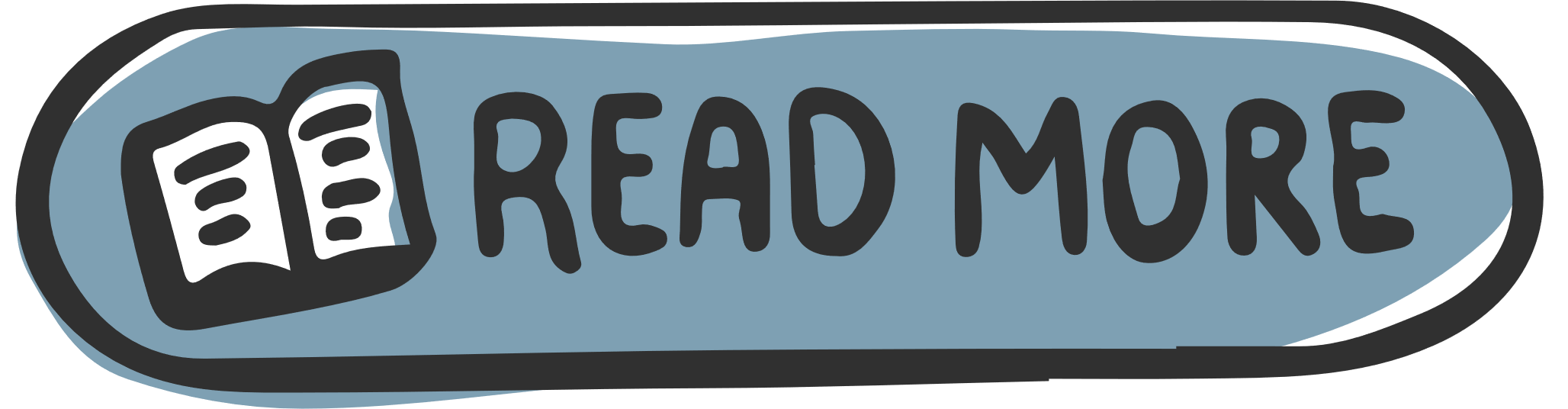 Source: PMI
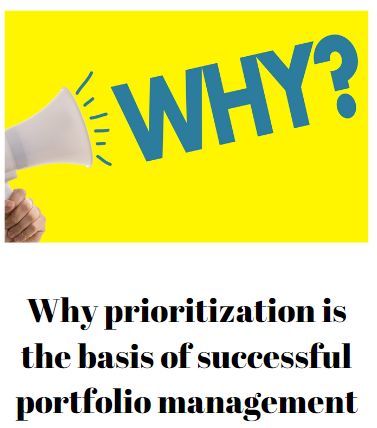 Good Prioritization is a cornerstone of leadership
Only 60% of strategic goals get successfully delivered

95% of employees don't understand their organization's strategy

Productivity improves when people are motivated

Prioritization is a key component of any transformation process
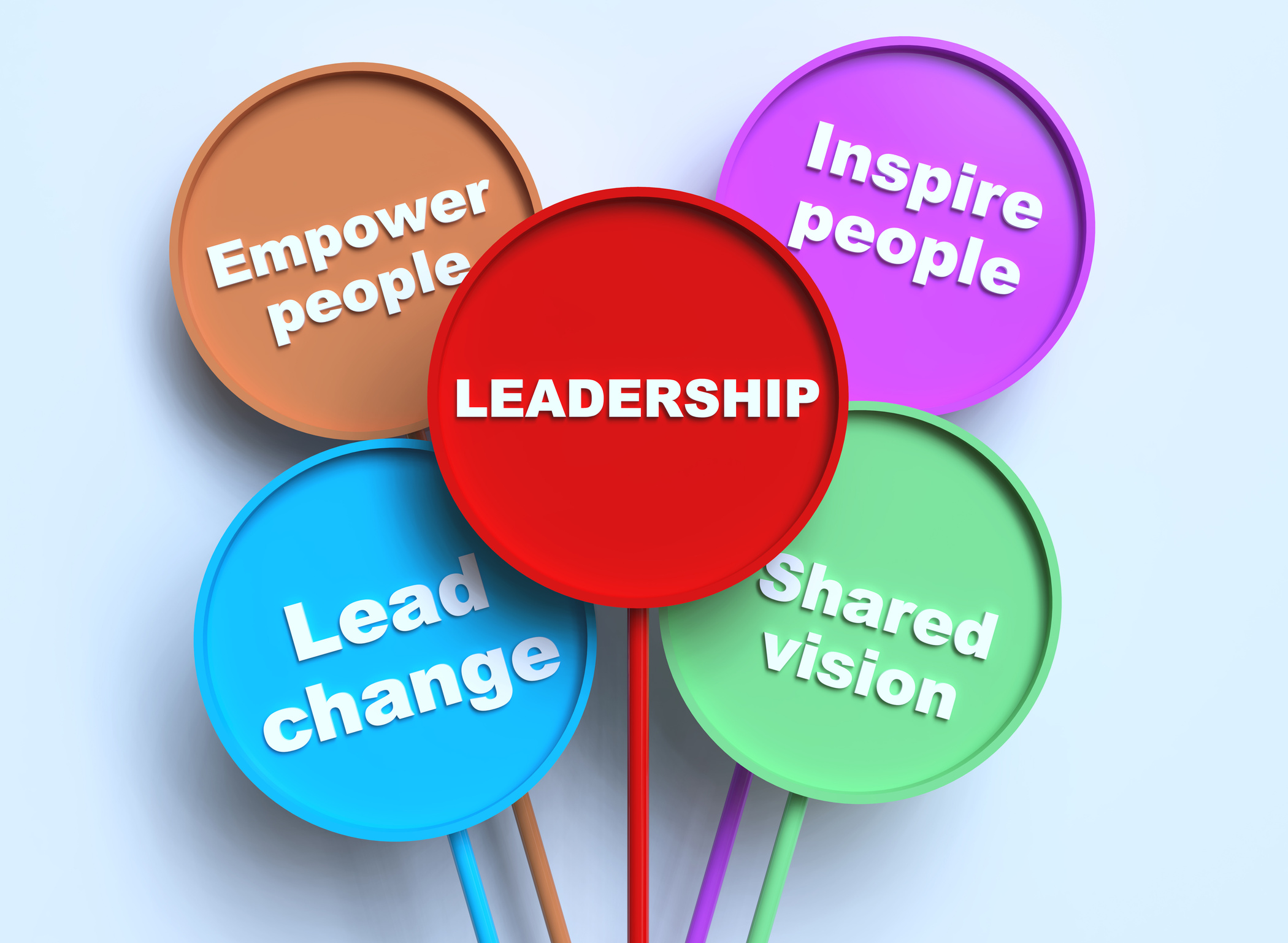 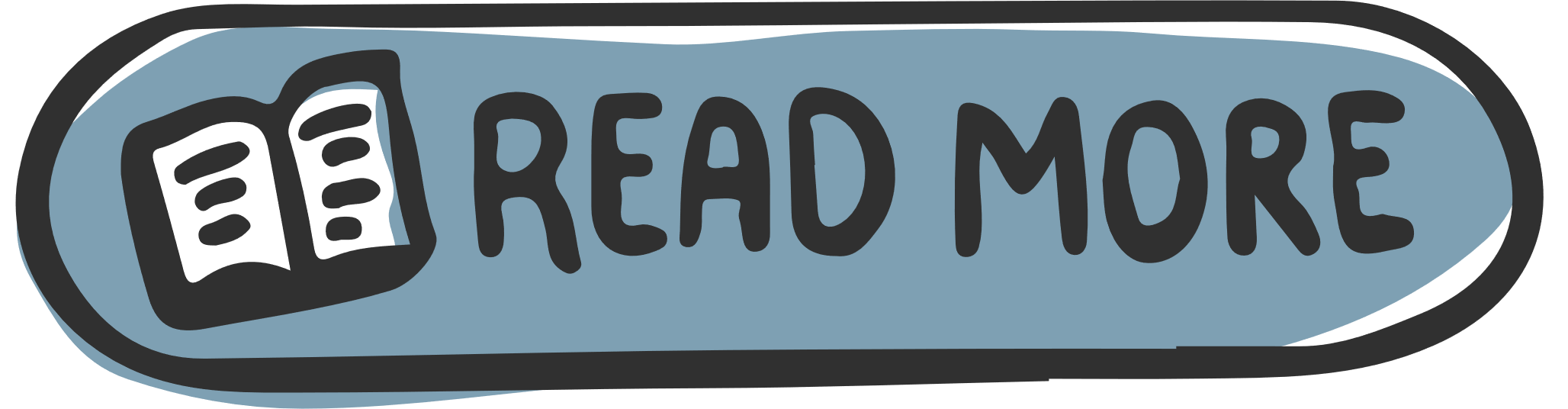 Source: PMI / Adam Grant/ Kaplan & Norton
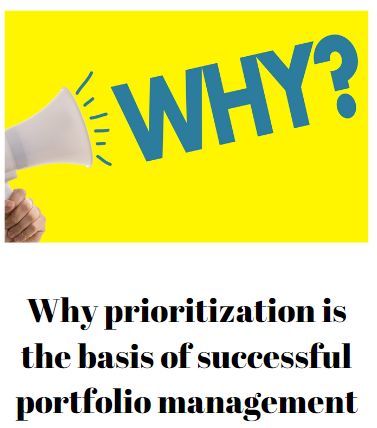 Prioritization should be a cornerstone of your Strategic Planning Process
The value of a strategy is determined by how well executed it is
Prioritization is the critical link between what we want to achieve and what we can afford to get done
The cost of doing prioritization well, should be seen as how much do I value my strategy?
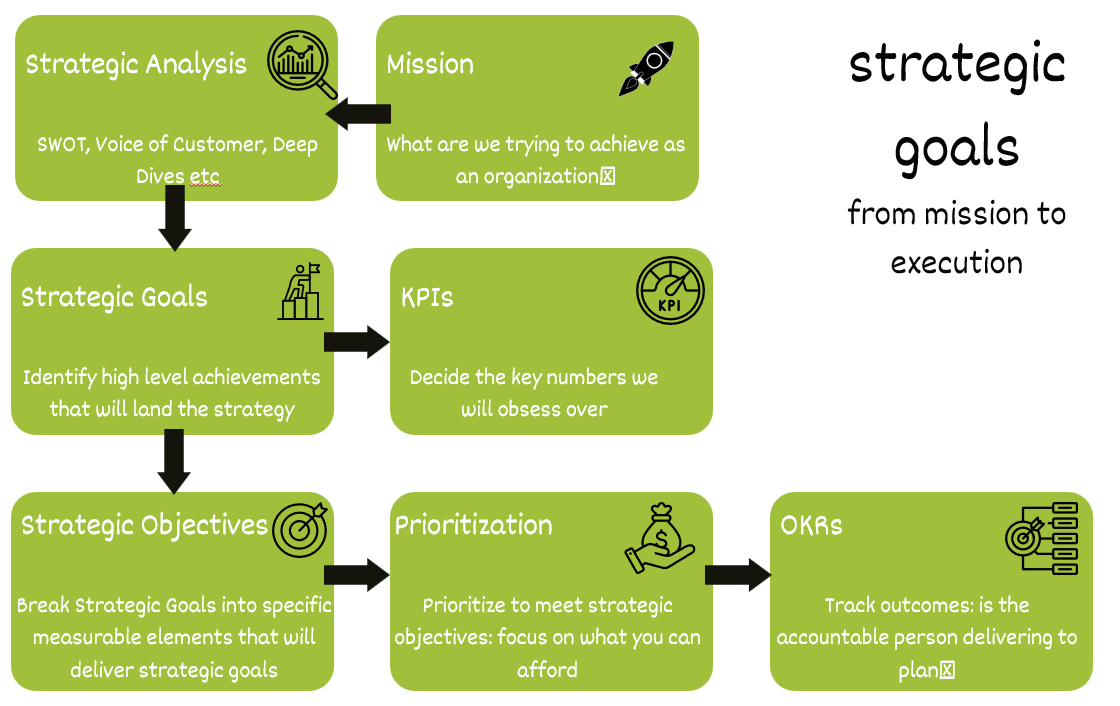 If you don’t align spending to Strategic Objectives your strategy is nothing but expensive mood music!!
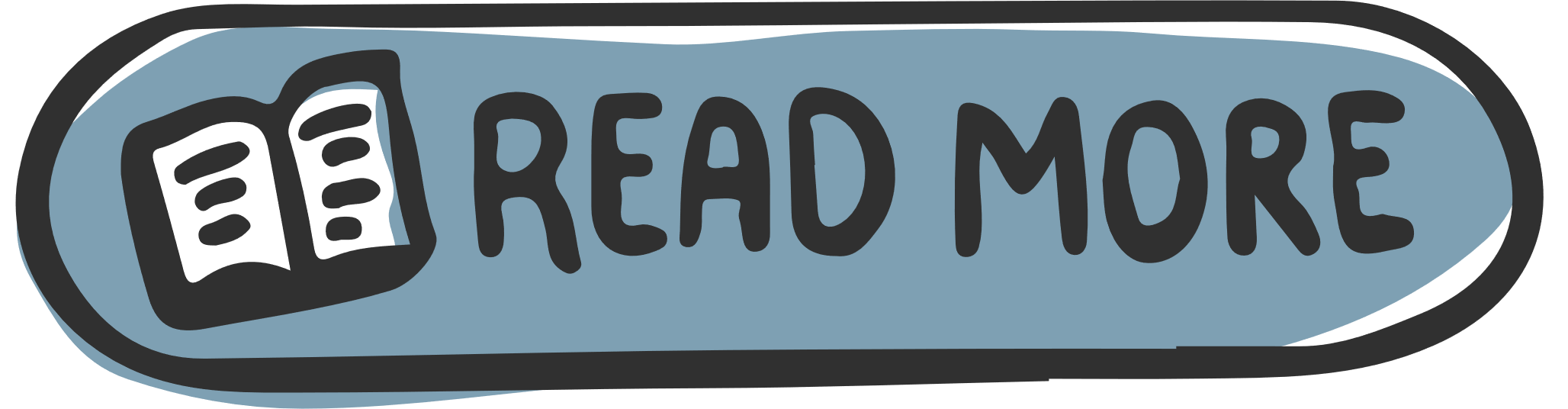 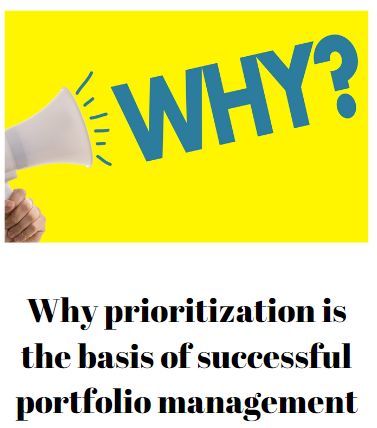 Project flow depends on prioritization
Peak Flow
(Point C)
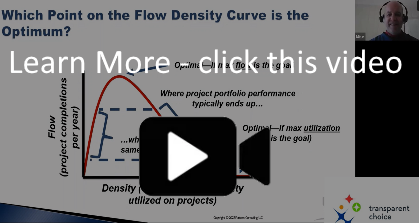 Point A
Point B
Project “flow”
How can you explain this drop?
Excessive multi-tasking kills productivity
Nothing ever gets finished, but new projects keep coming
Utilization rate
Based on project flow diagram by Mike Hannan (see video)
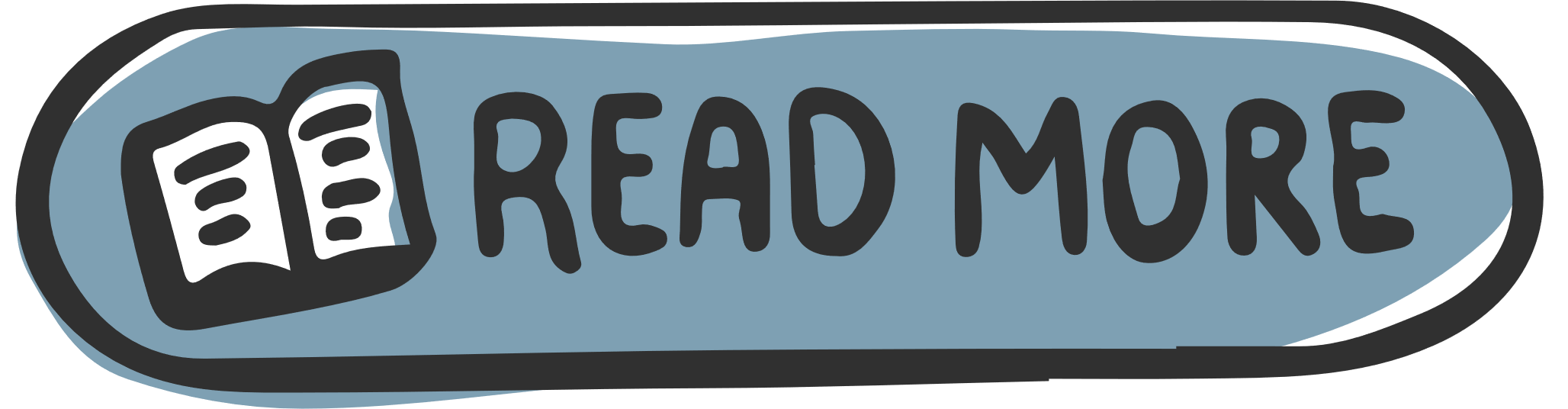 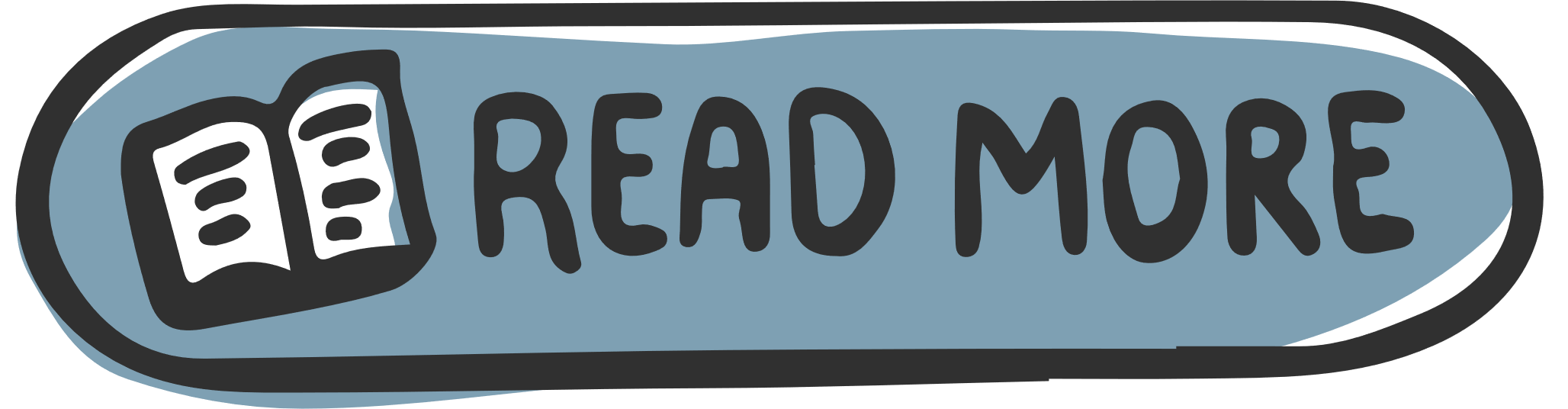 PMI research papers
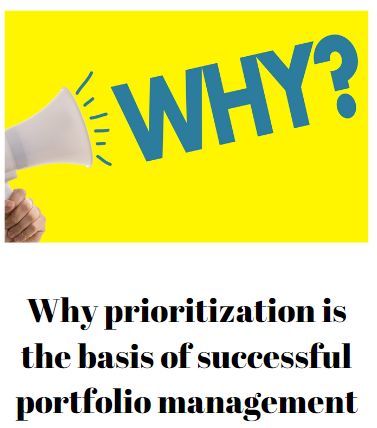 You cannot execute your portfolio well if you have too many projects…
We are passionate about improving prioritization and have developed sector-leading insight into why it matters… and how to fix it.

Join our CEO, Stuart Easton, at the Global Portfolio Management Forum to hear his take on how to drive more value from your portfolio.
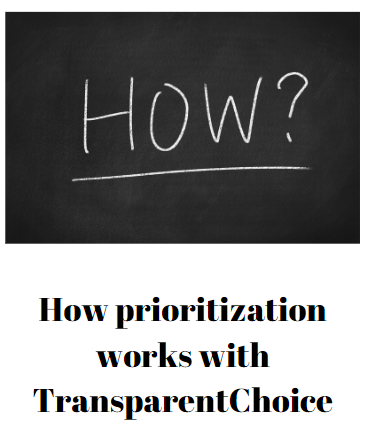 The best way to solve prioritization is AHP – The Analytic Hierarchy Process
Quantifying project value means you can be analytical in how you build a portfolio
Getting the C-Suite on the same page is a massive win
Use TransparentChoice software to deliver prioritization in just 8 weeks
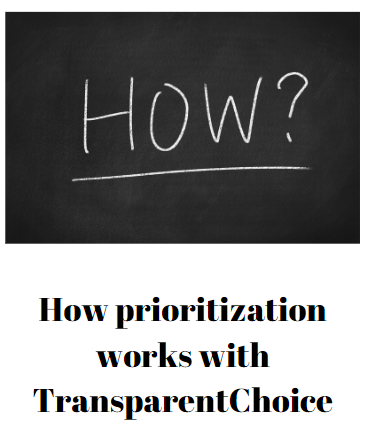 Analytic Hierarchy Process (AHP) is the best way to prioritize
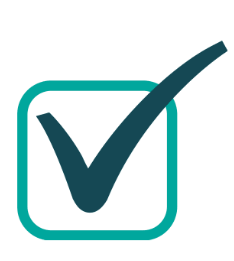 Enables ‘soft’ & ‘hard’ metrics to be measured together in one model
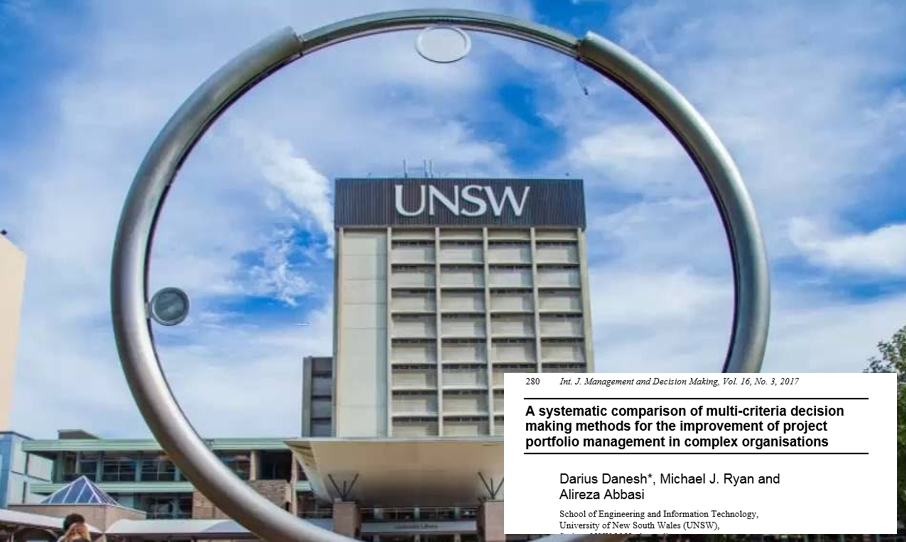 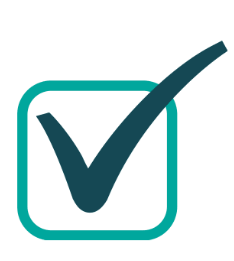 Cuts Noise by >50% by getting 3 points of view instead of 1
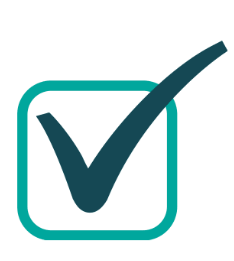 Reduces error from blind spots, unconscious bias, conscious bias, subjectivity & anchoring
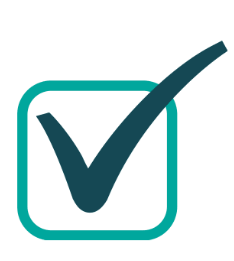 Delivers academic rigor: recommended for prioritization by University of New South Wales
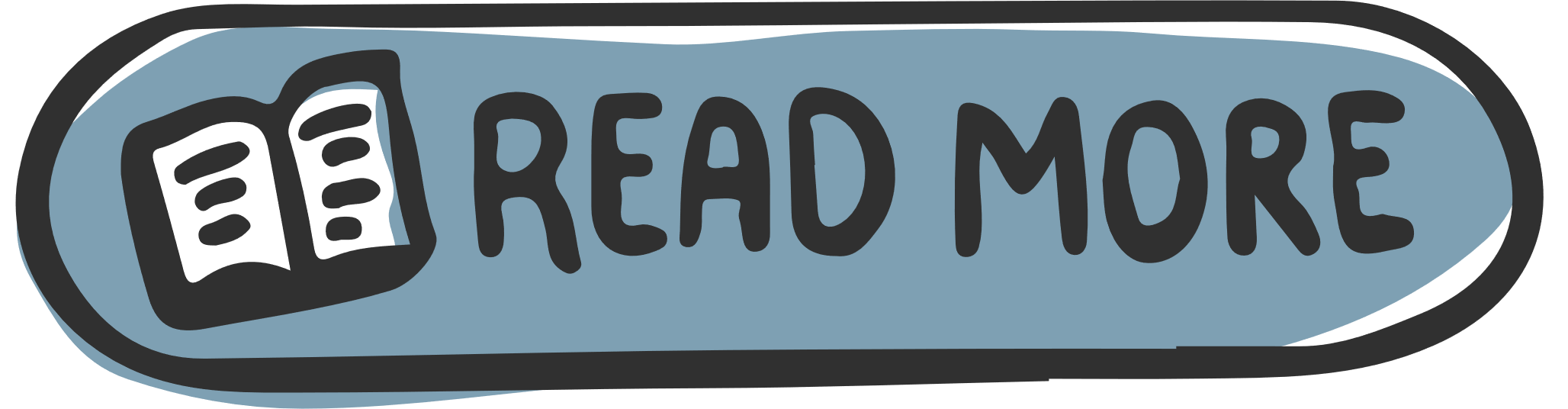 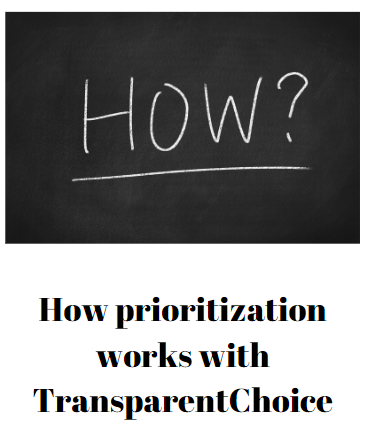 External validation for AHP
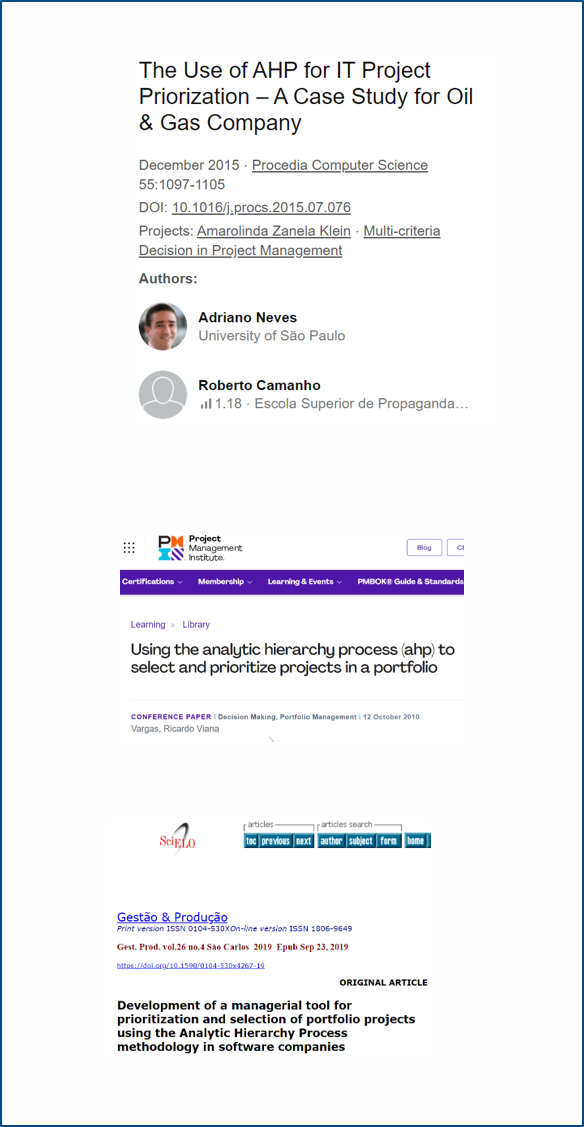 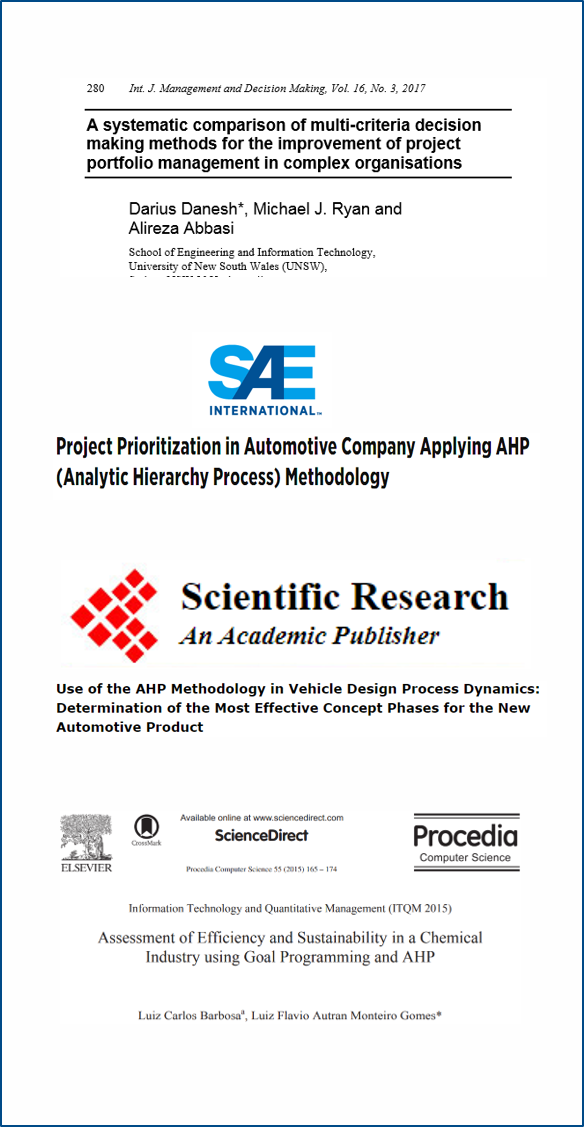 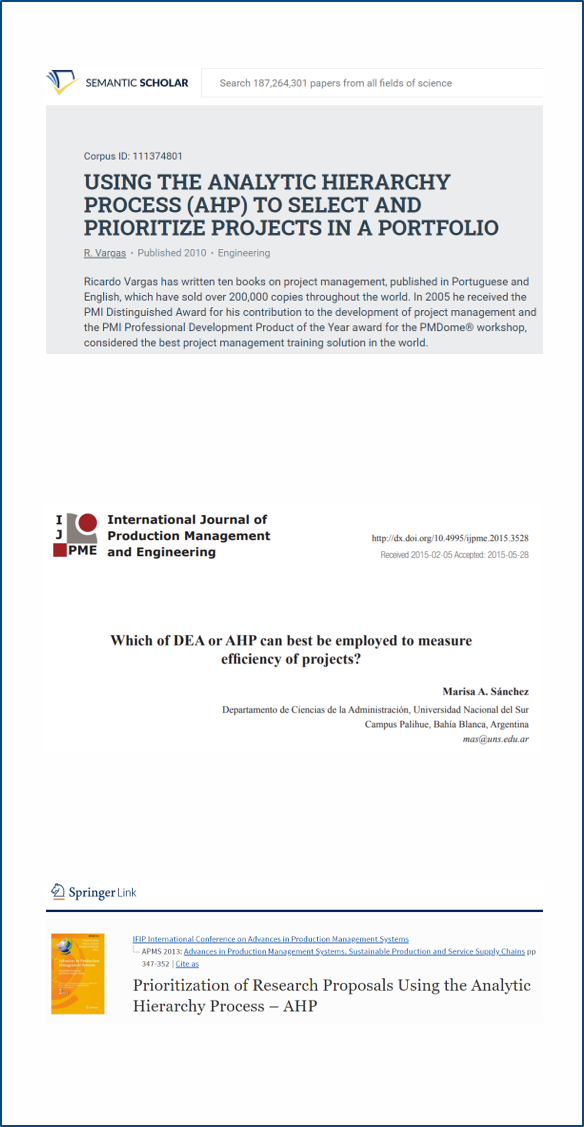 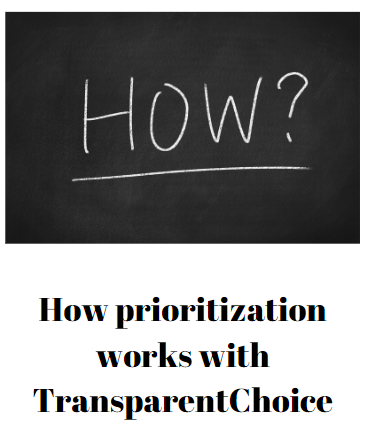 Prioritization modelling creates balance between competing criteria
Short term KPIs

Competing strategic priorities

Saving money 

Sustainability / ESG / Stakeholders

Risk reduction 

Project feasibility / riskiness
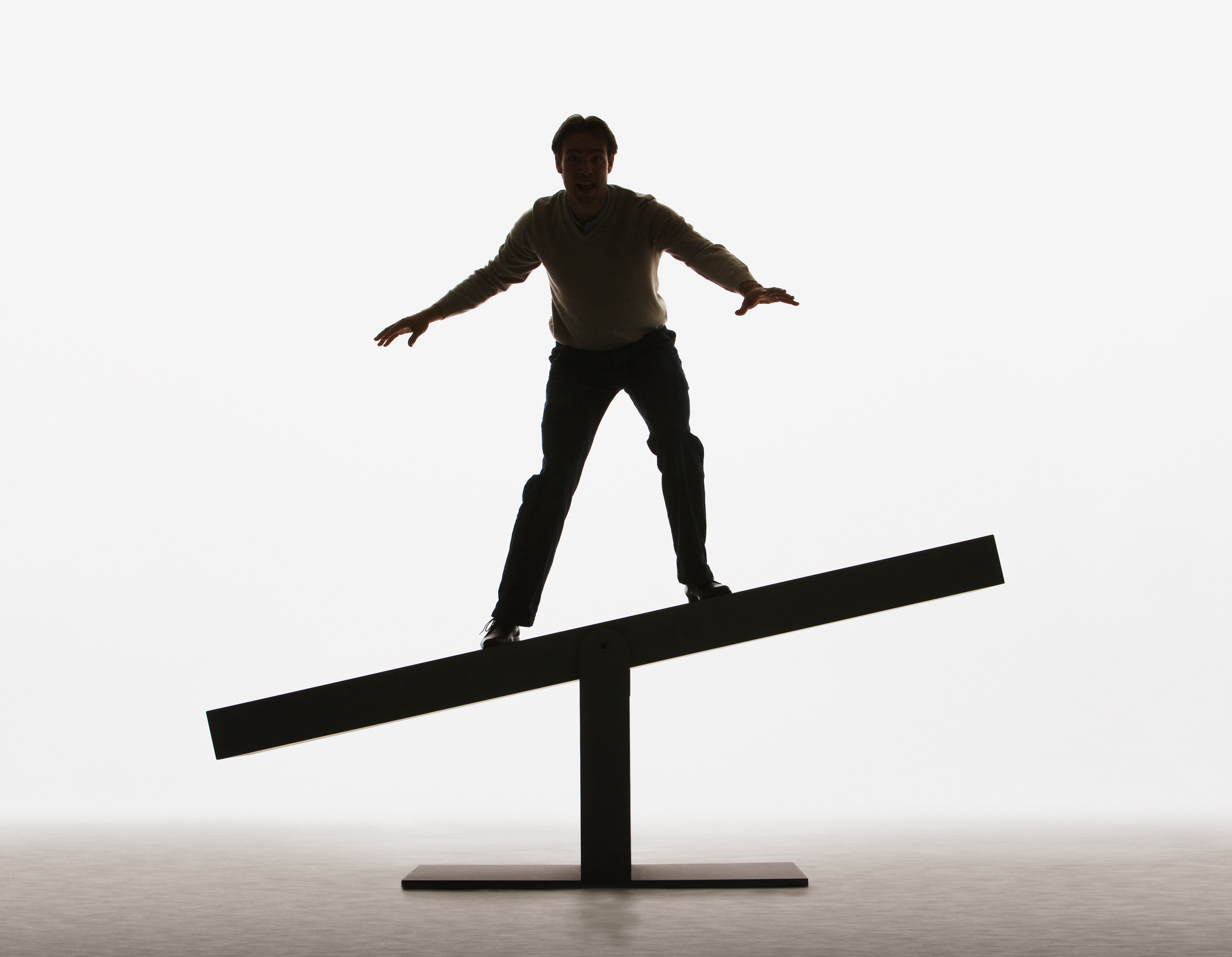 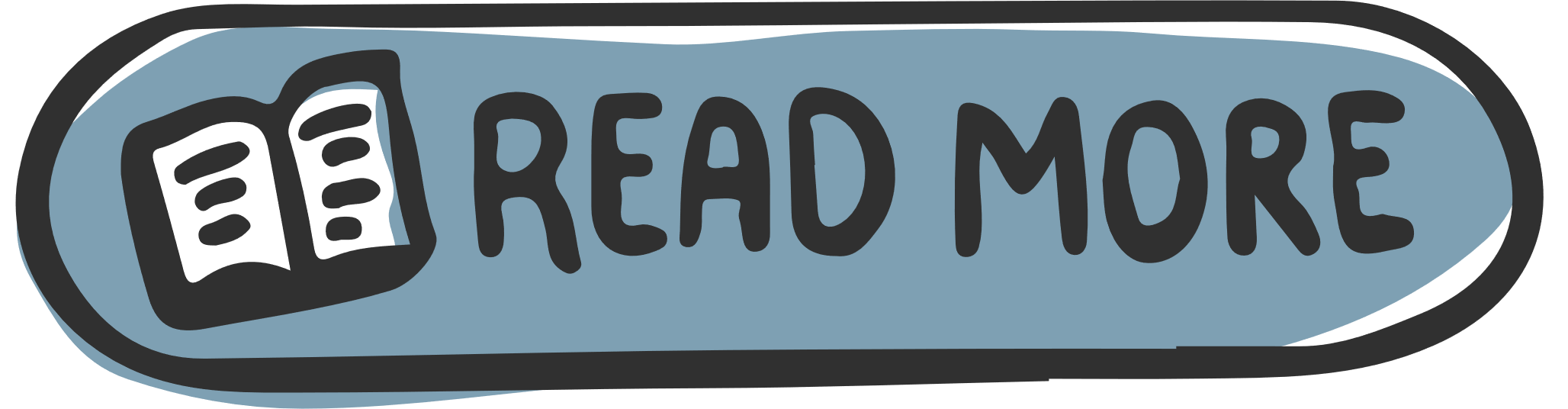 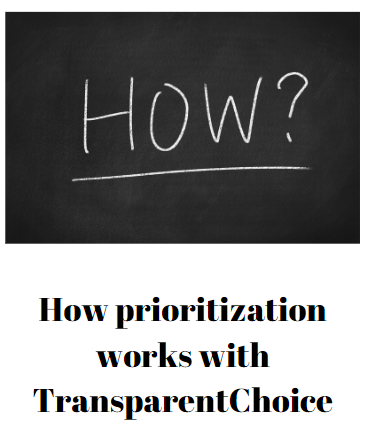 Effective prioritization needs these charts
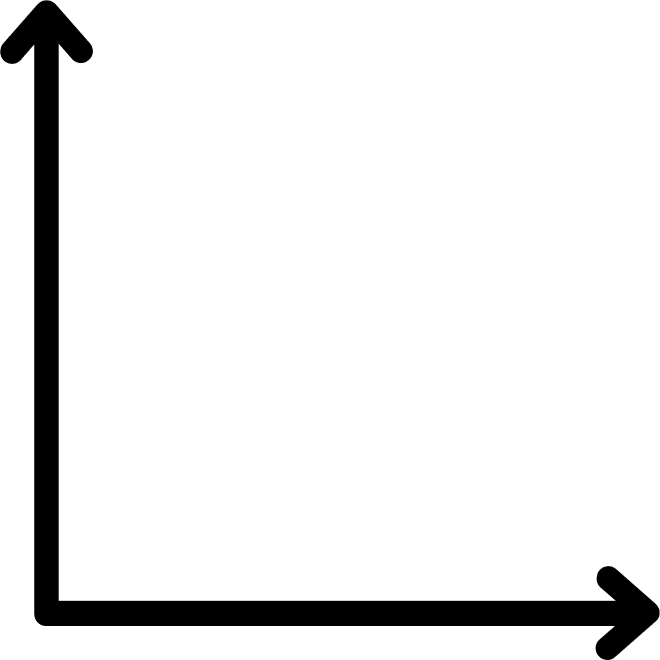 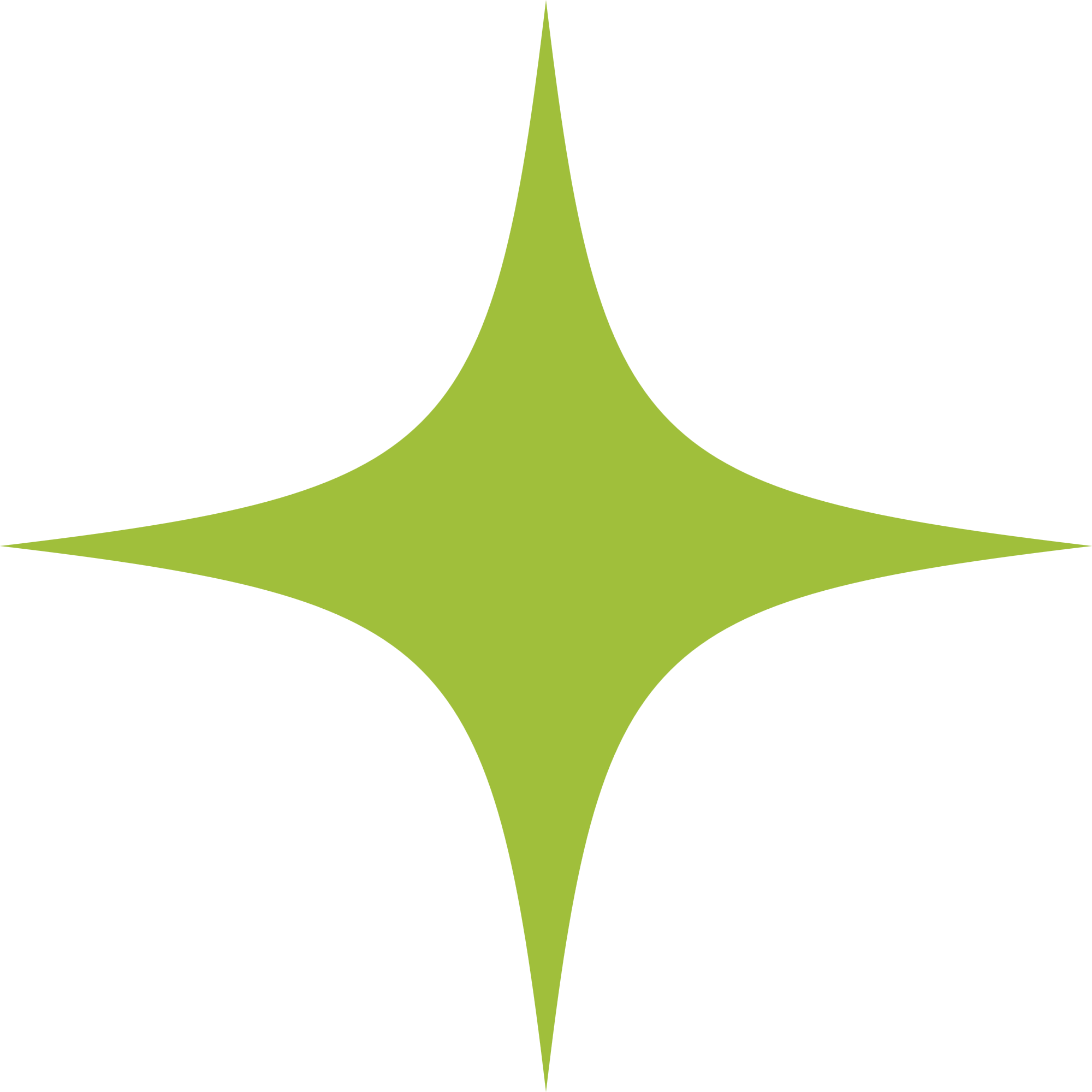 rolls royces
plan A
stars
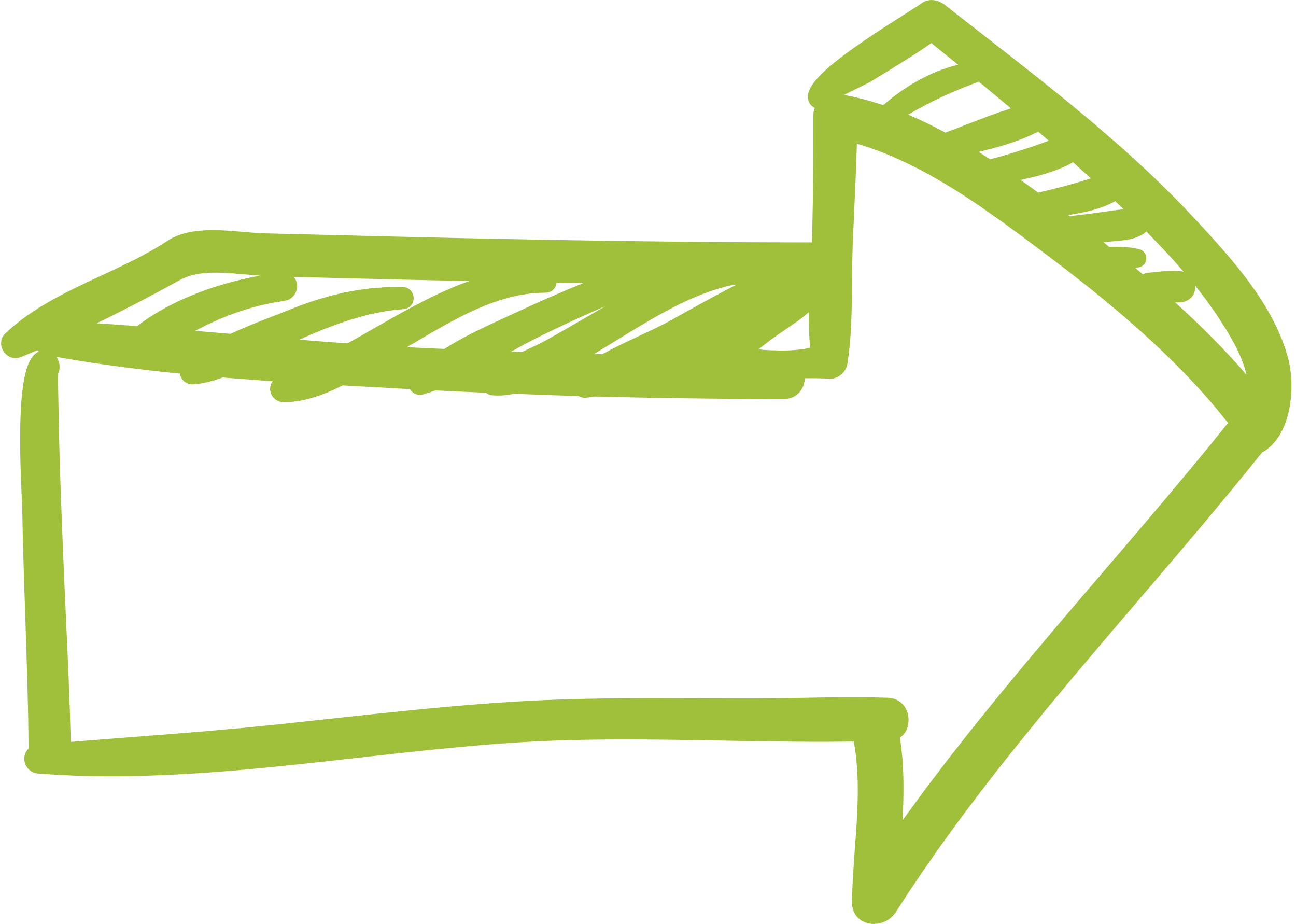 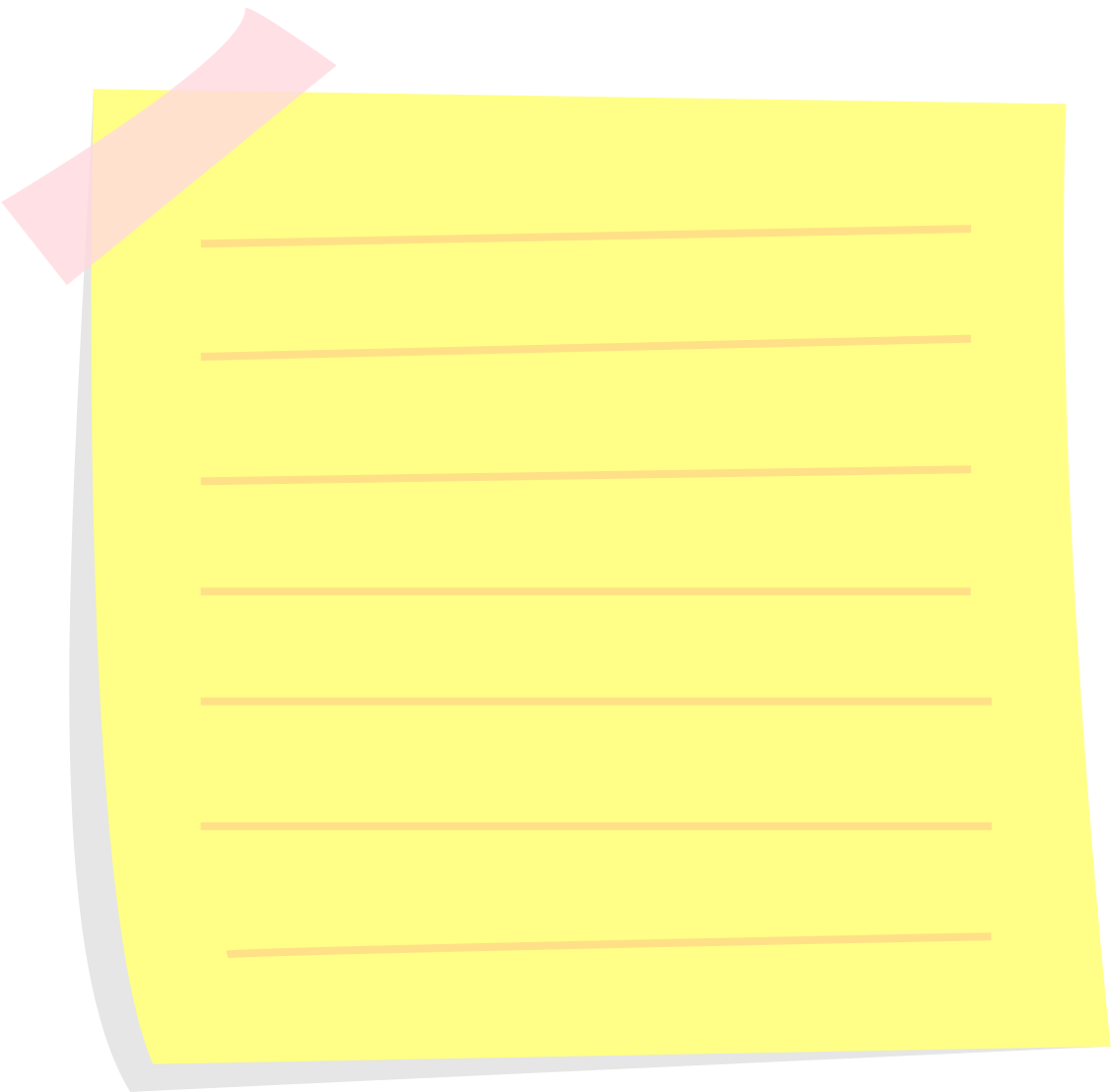 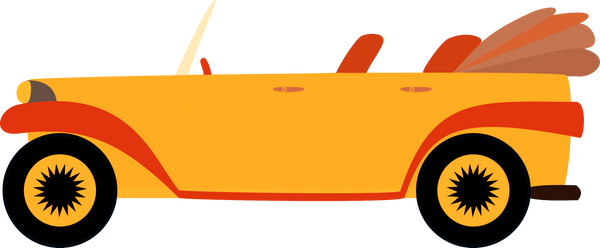 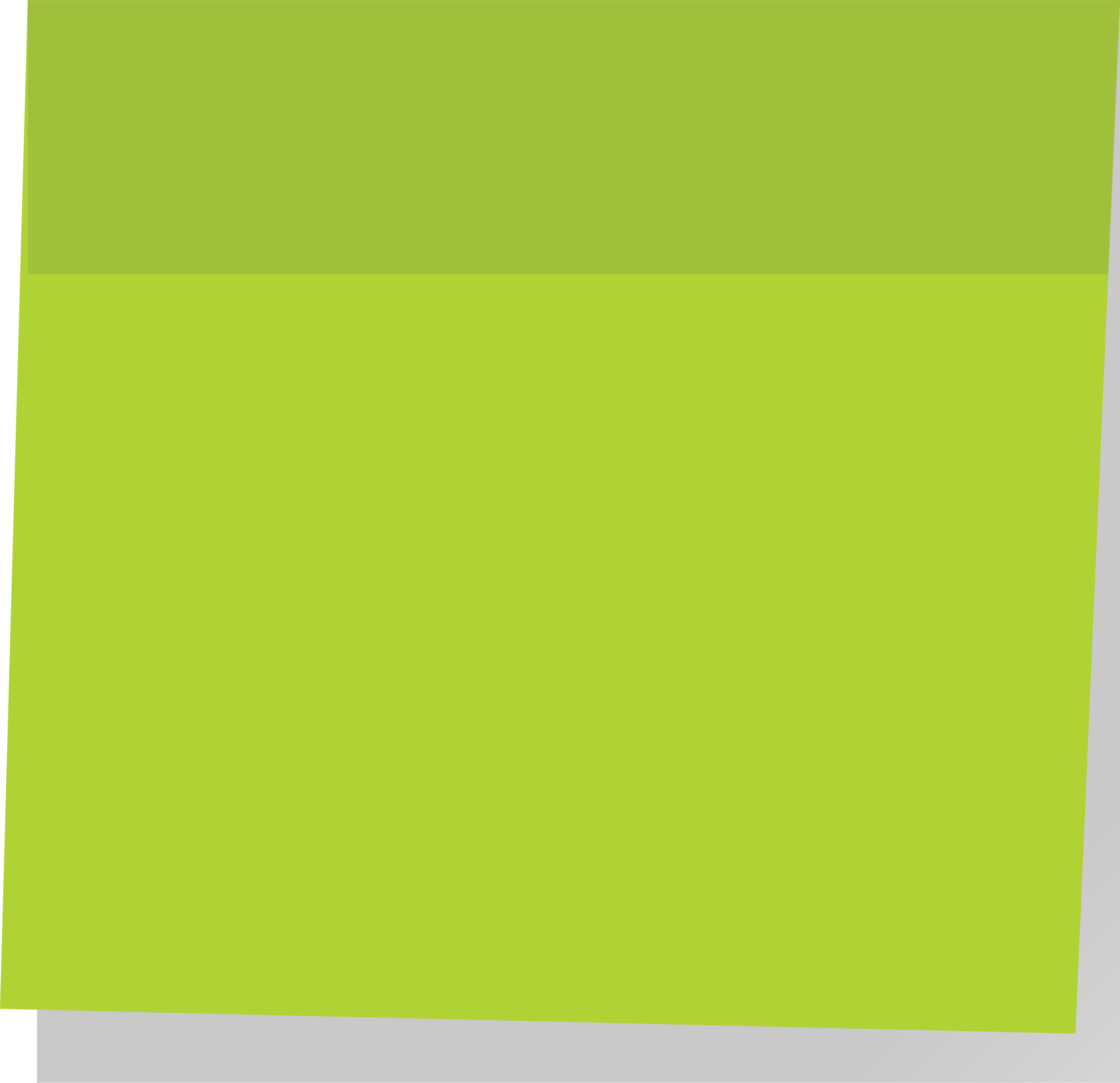 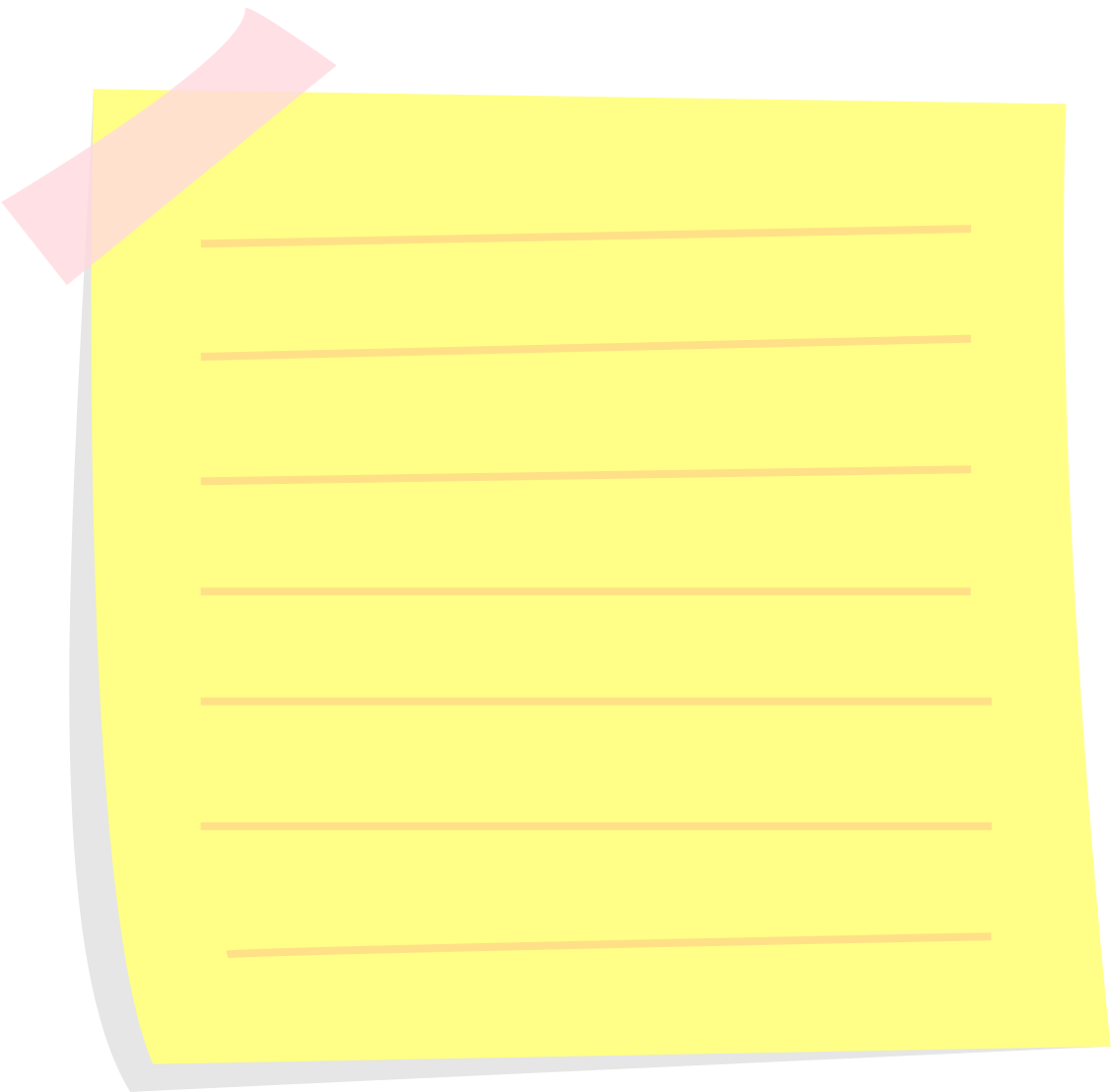 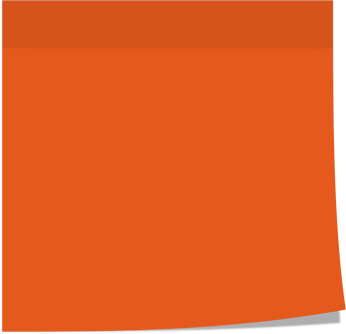 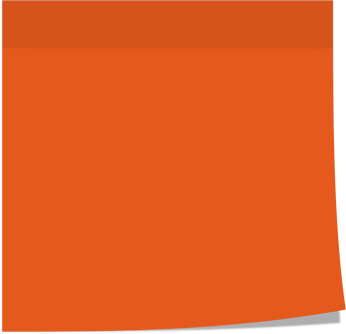 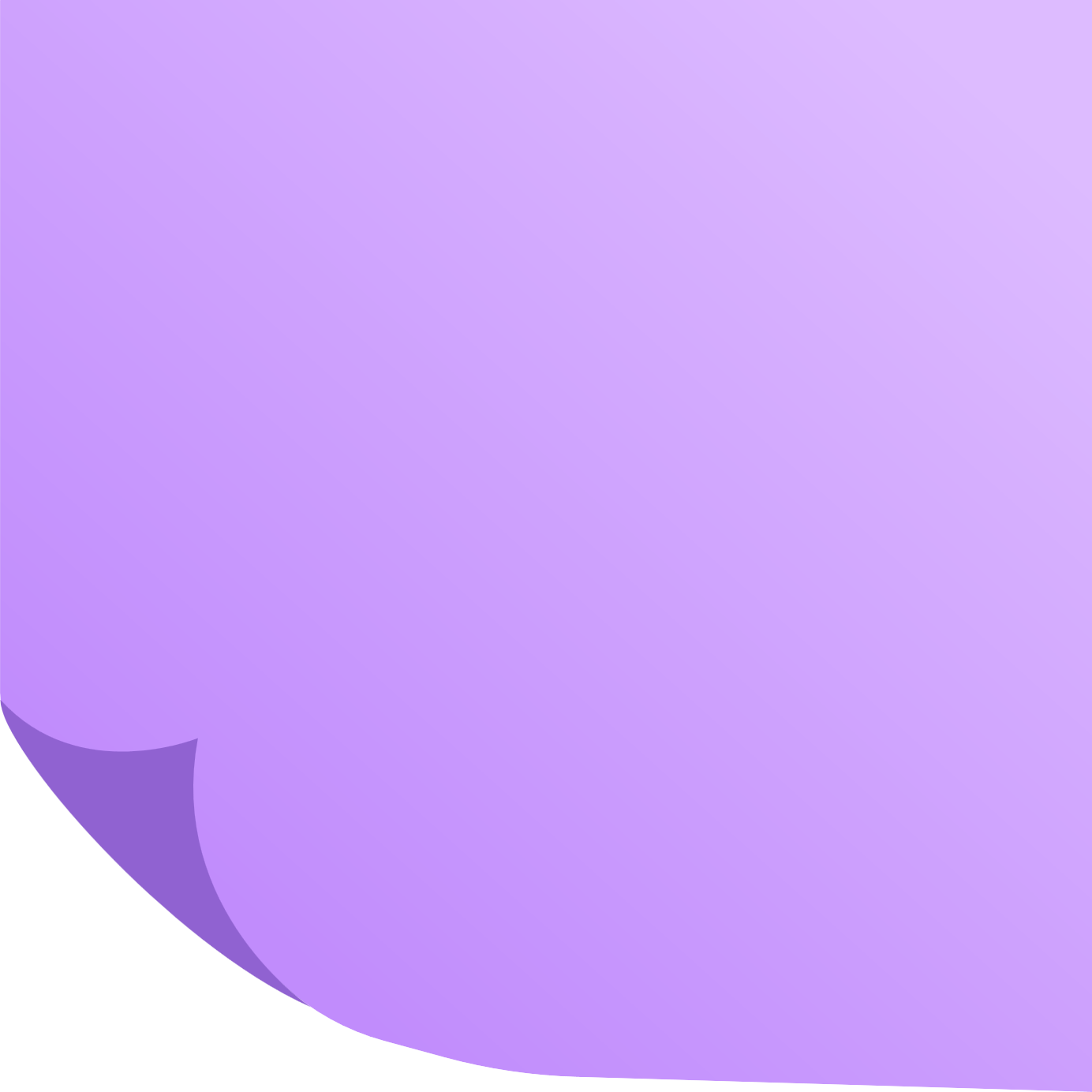 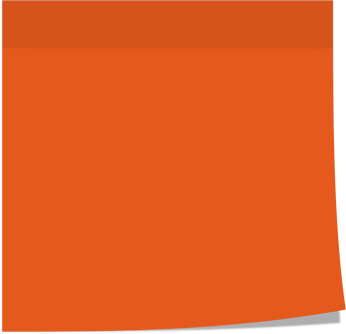 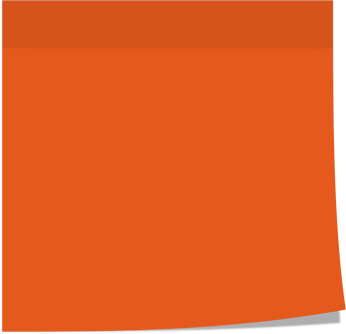 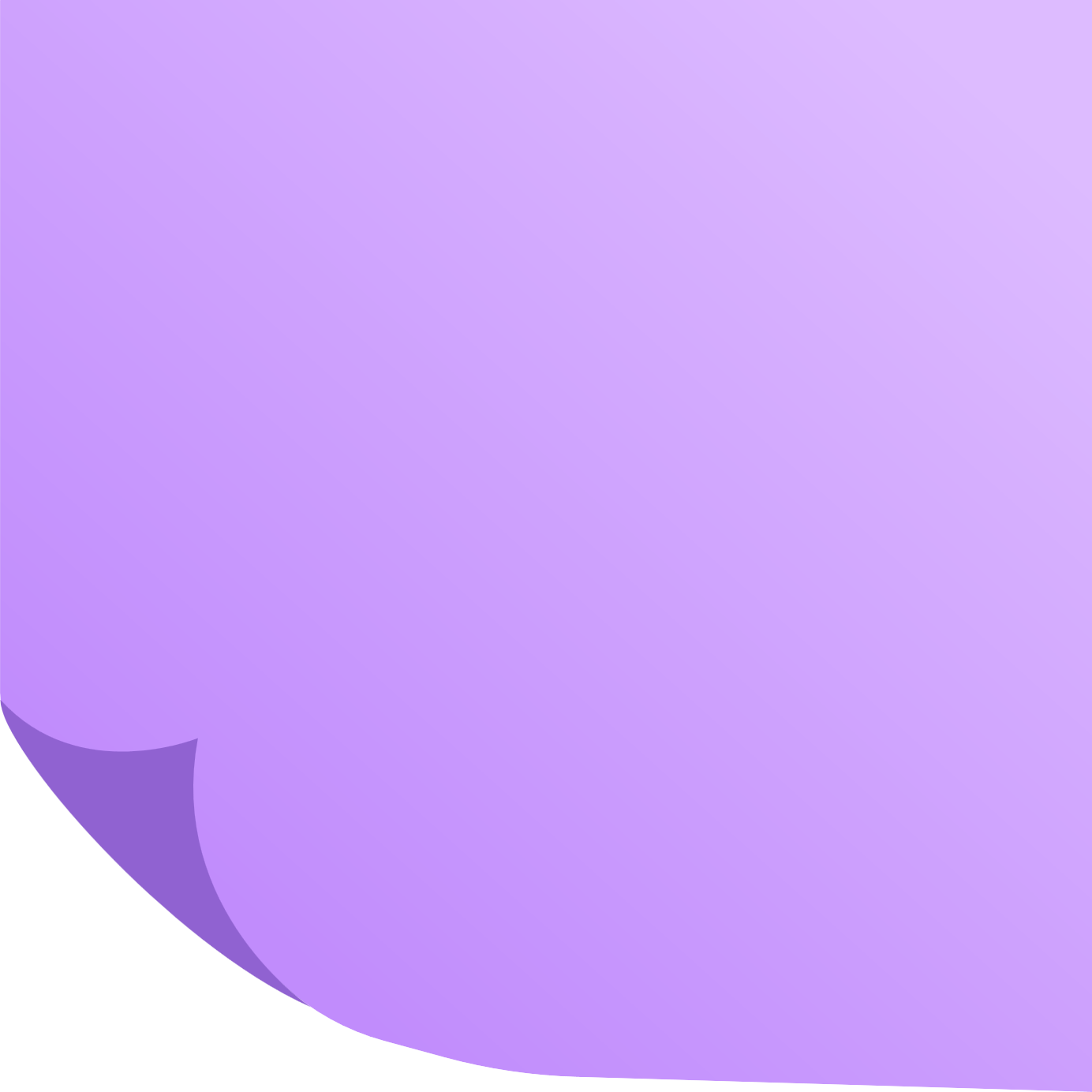 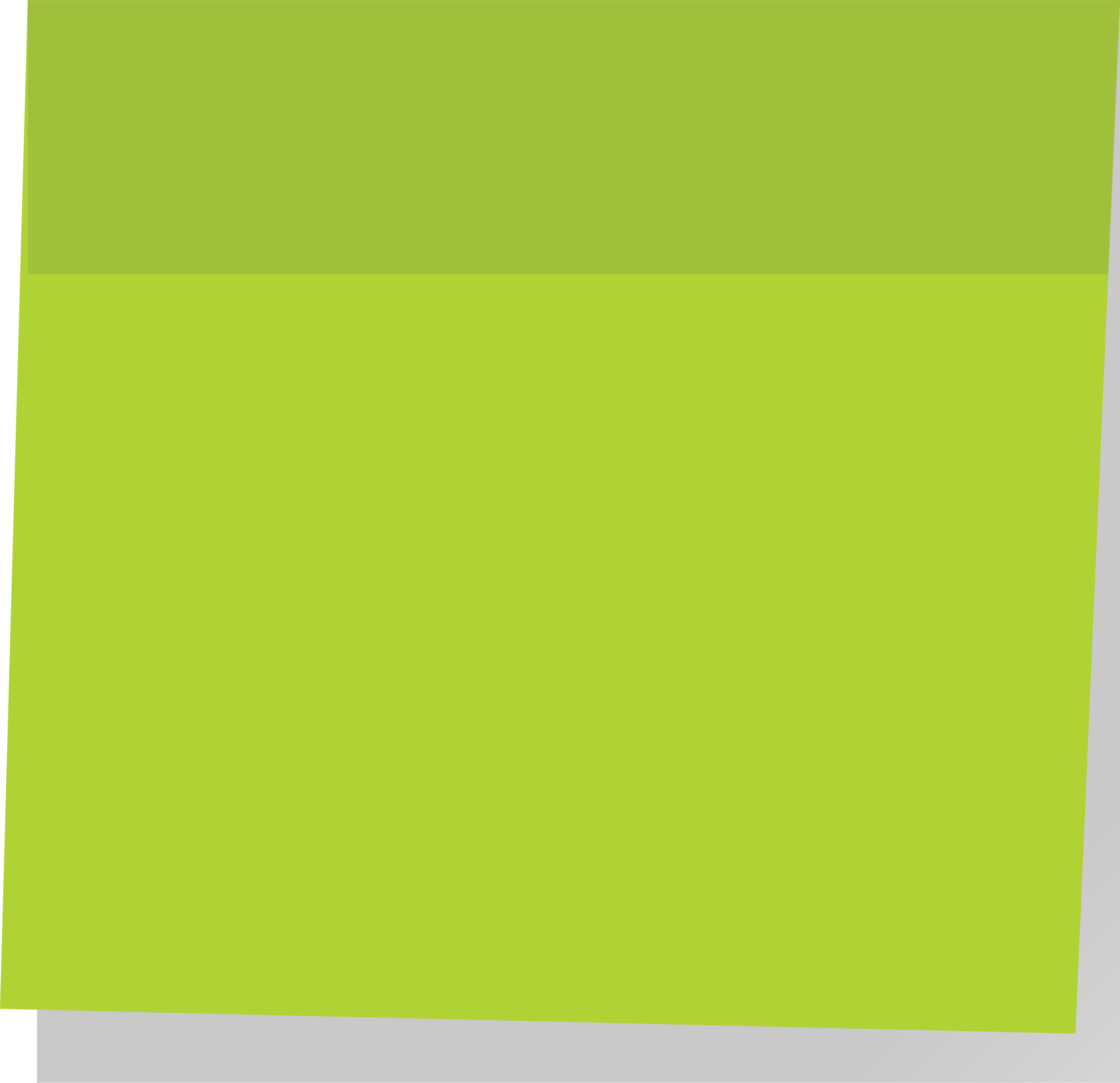 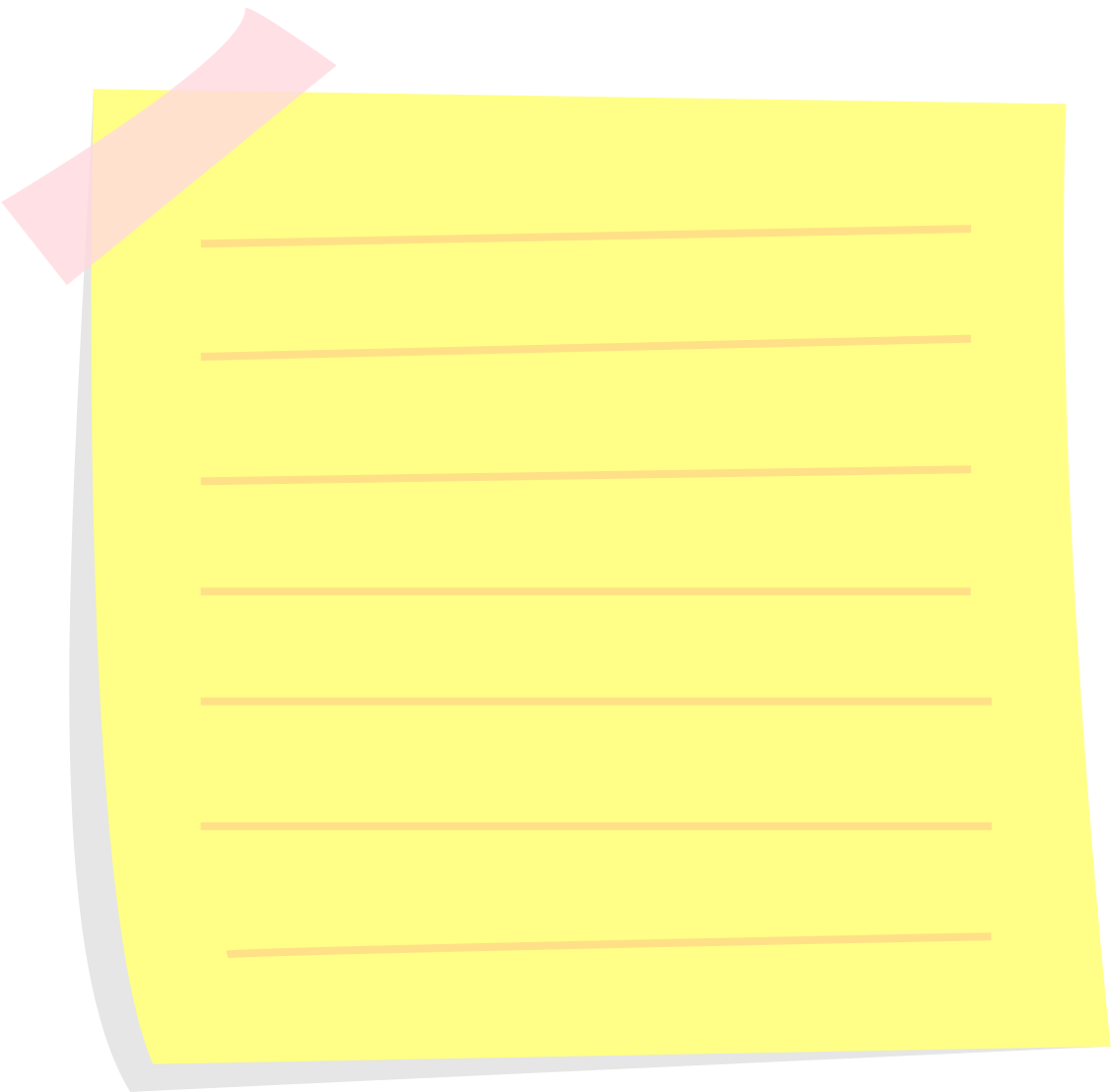 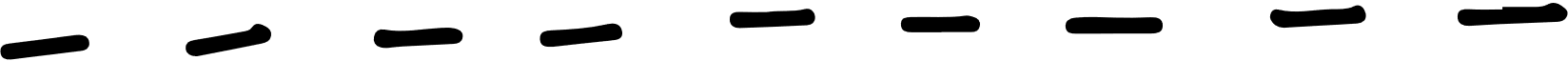 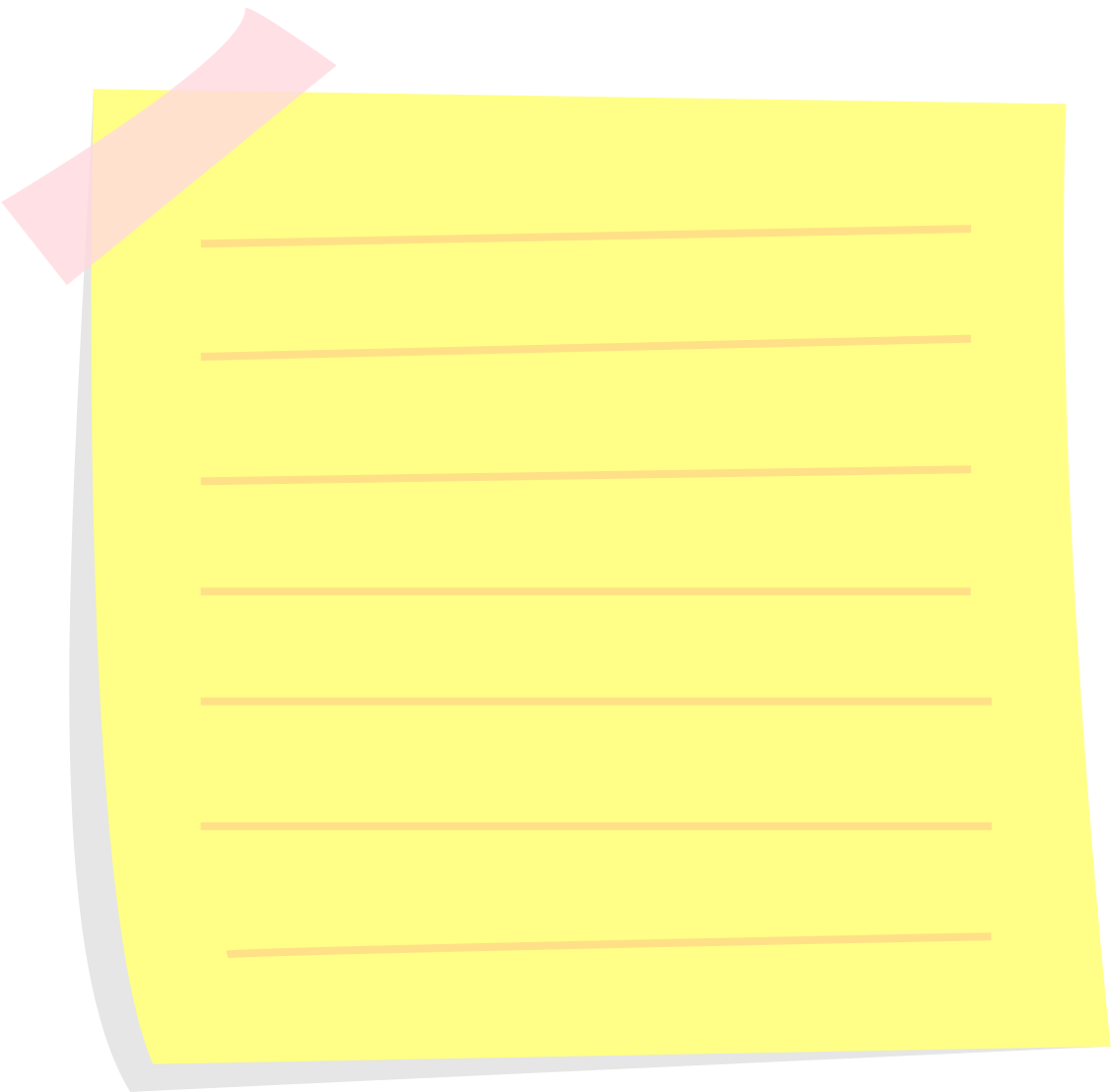 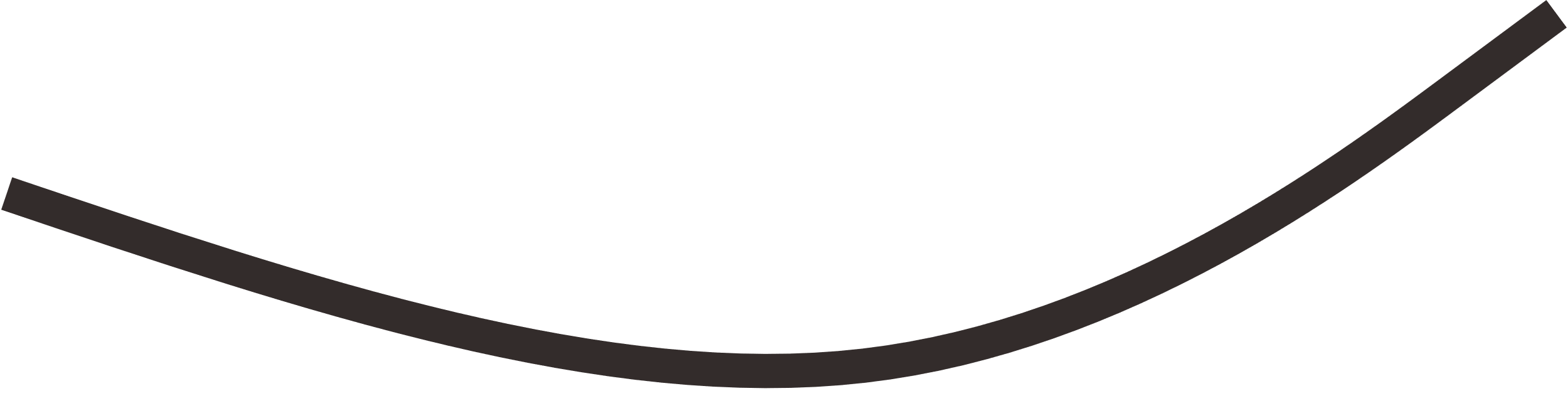 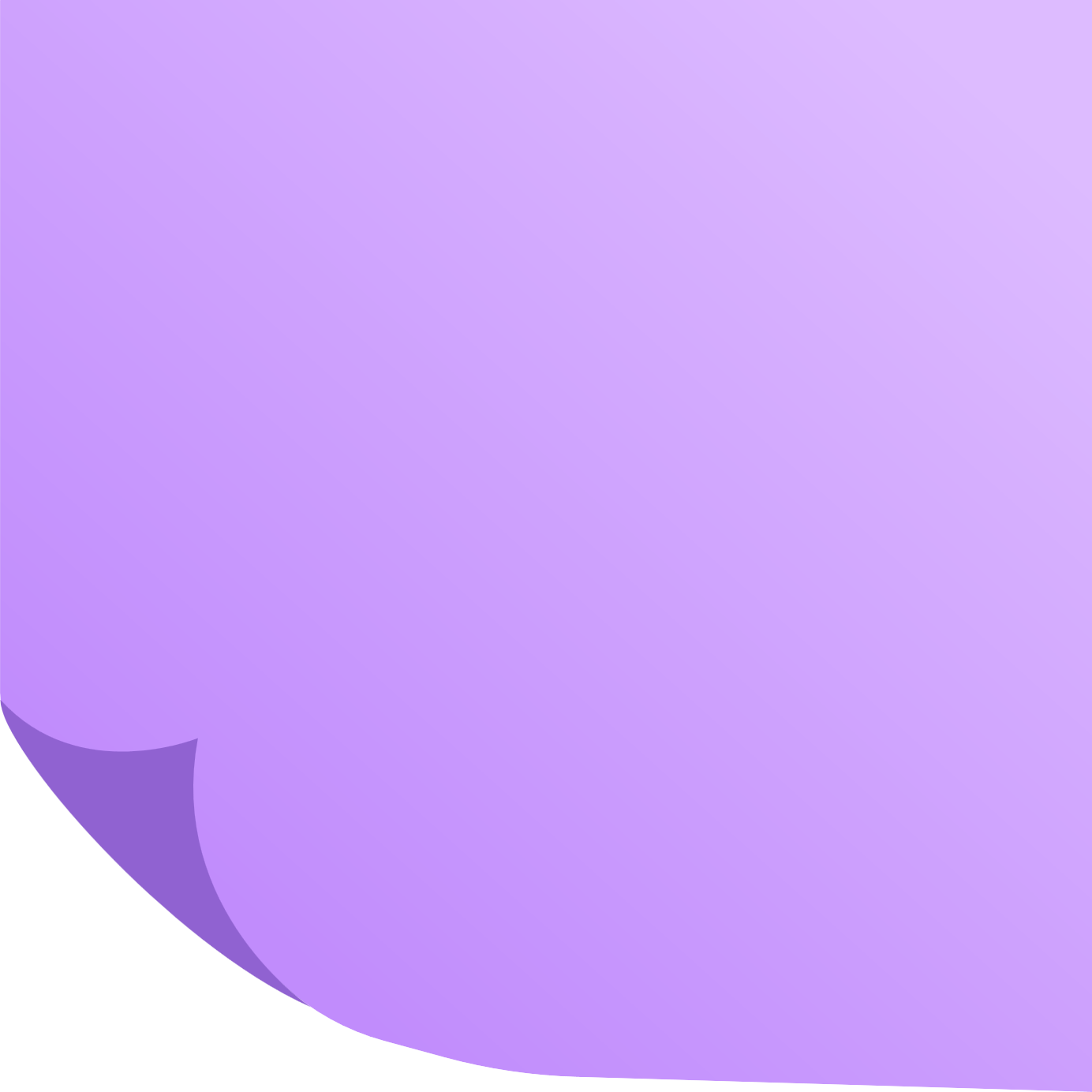 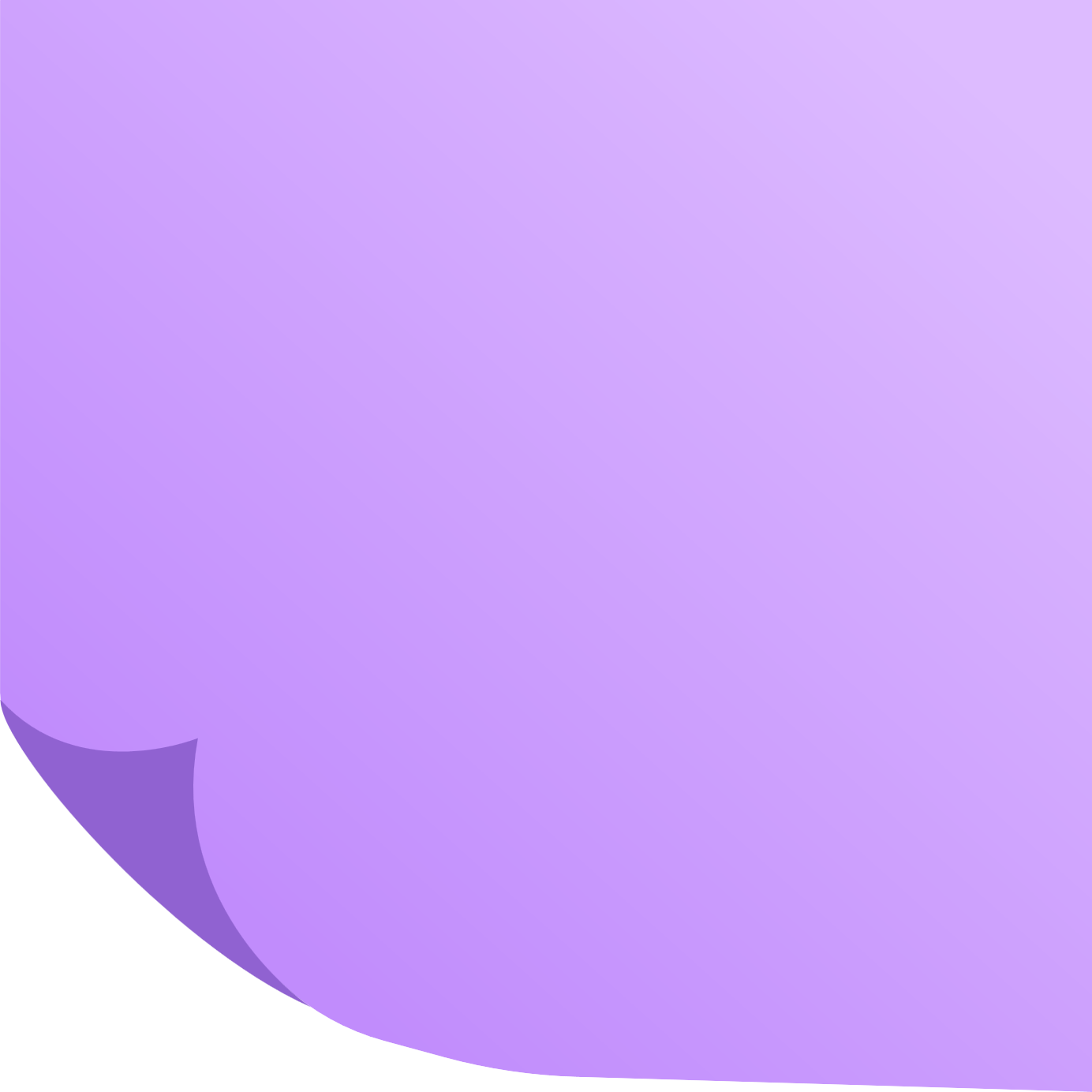 value
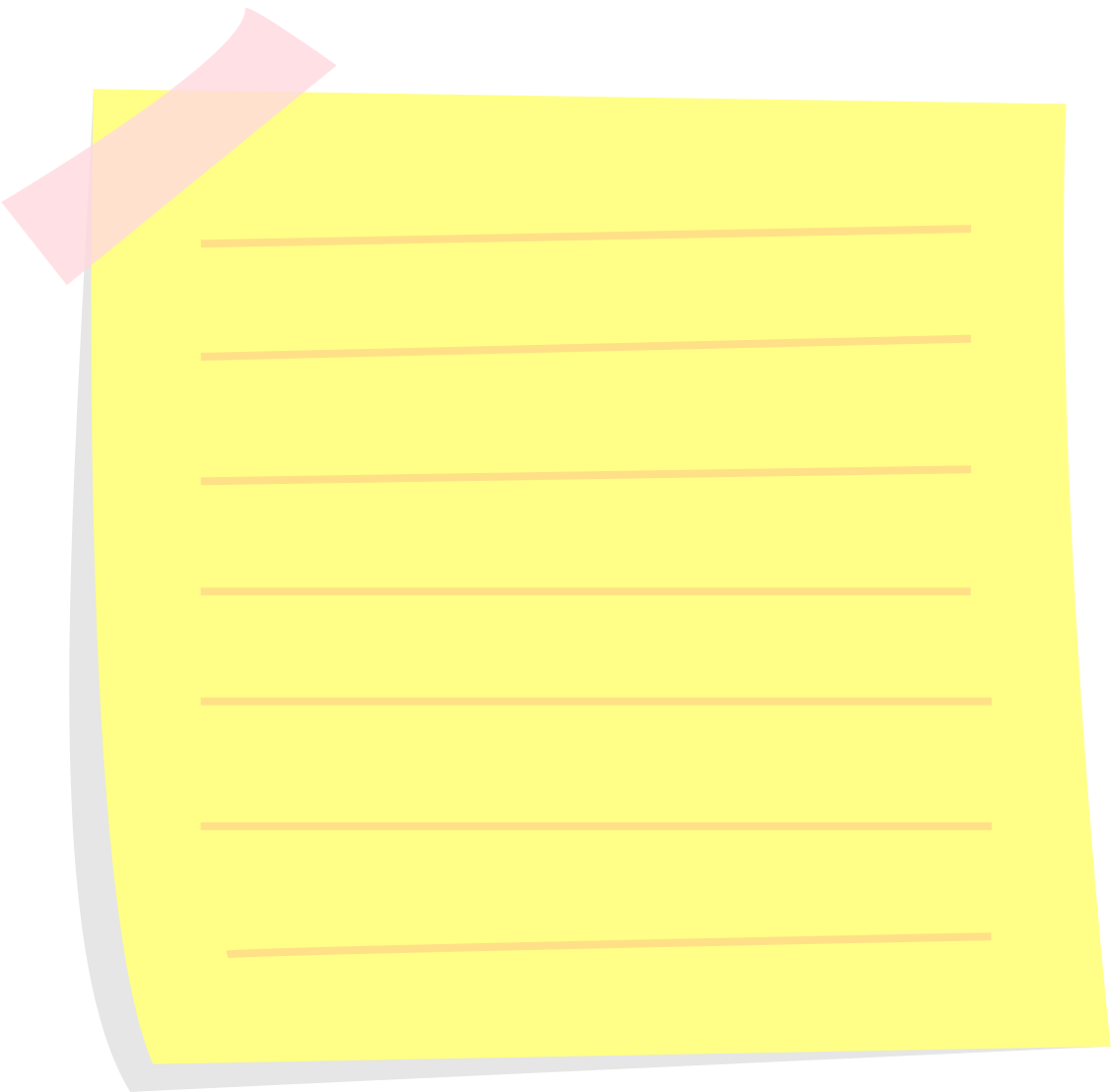 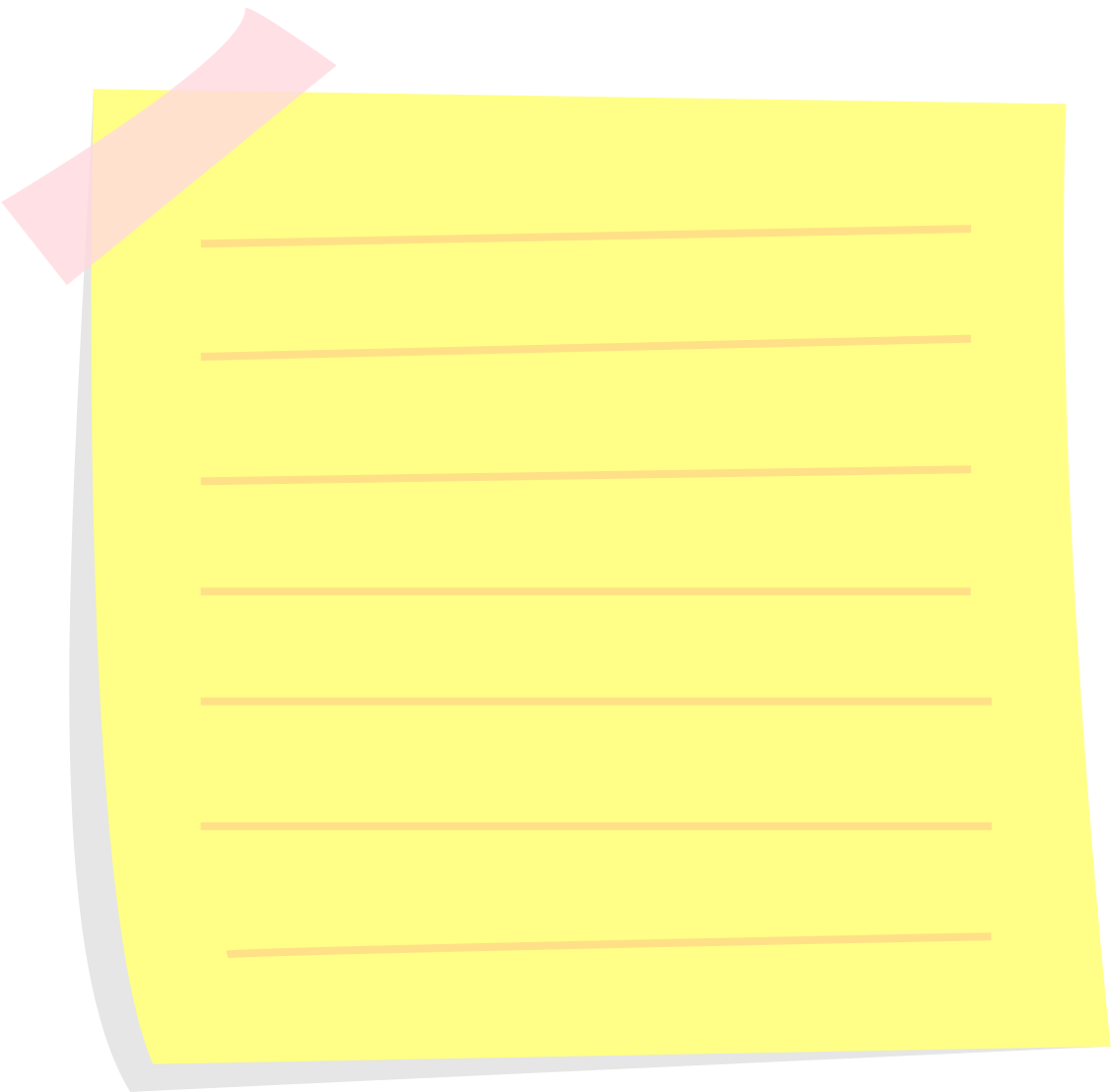 cumulative value
backpack Fillers
pet Projects
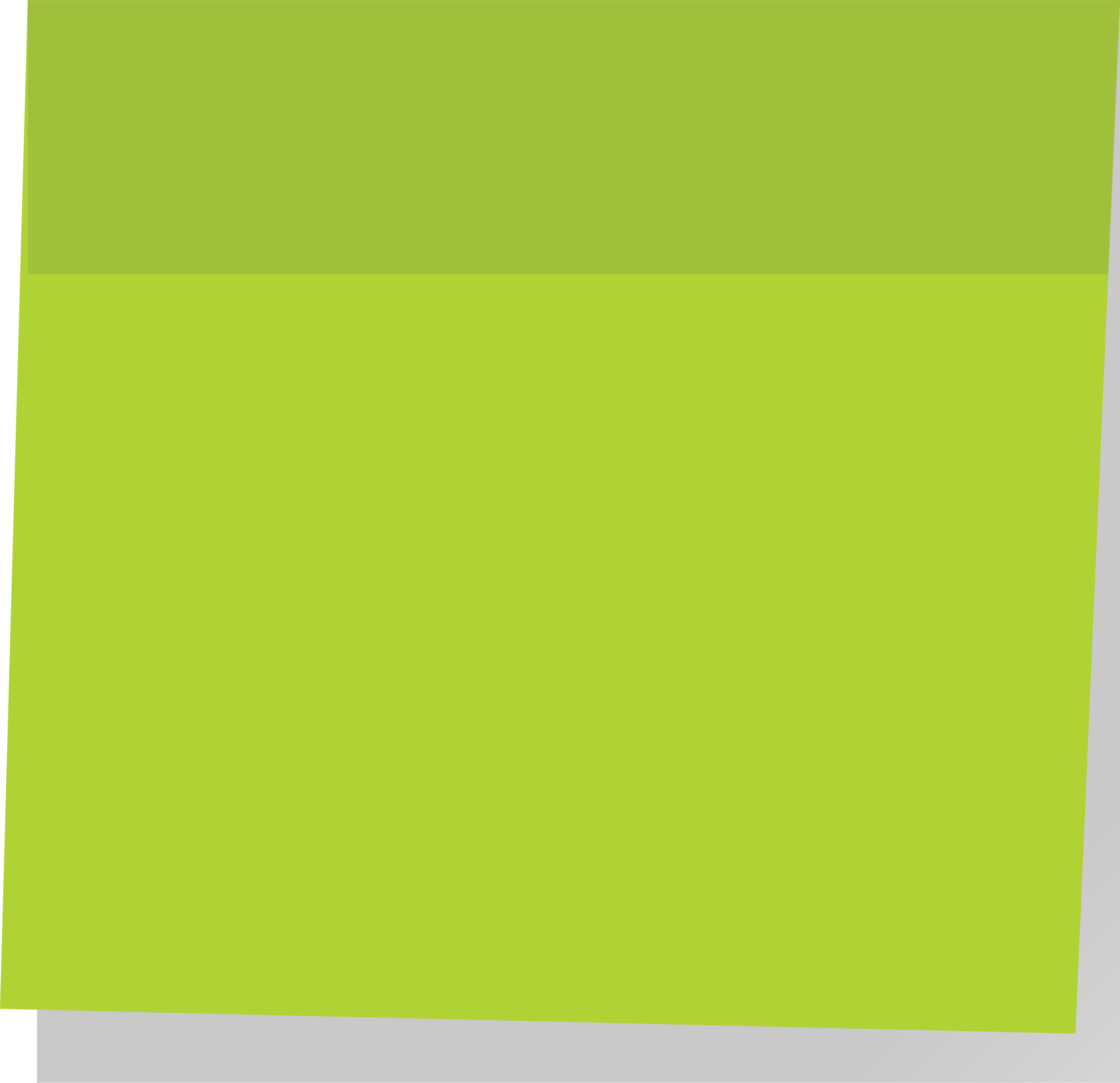 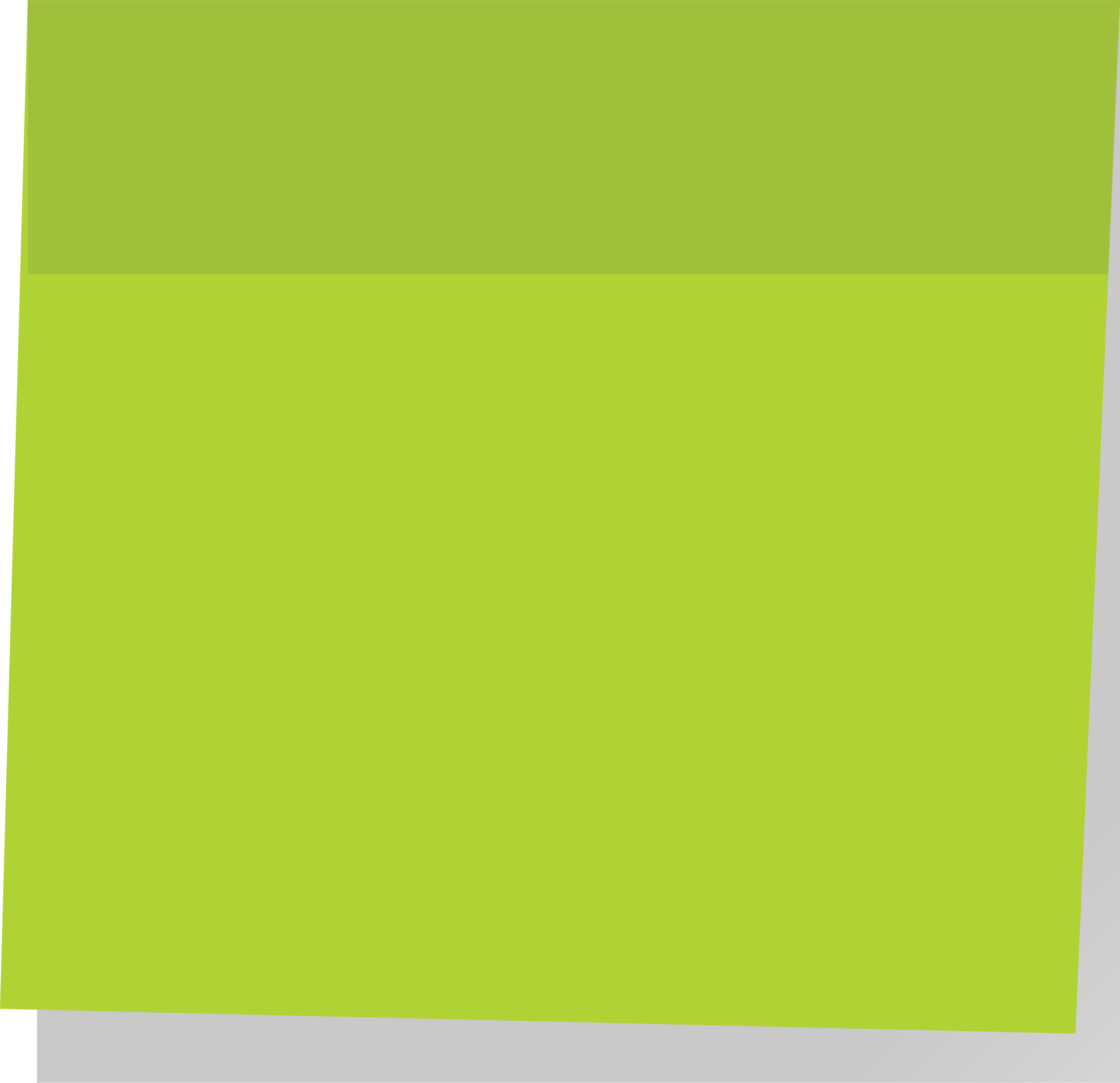 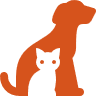 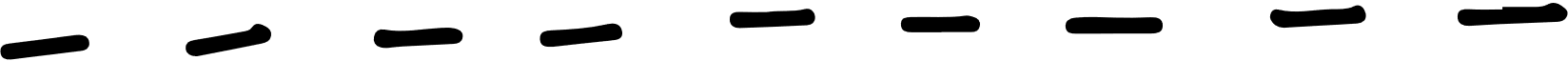 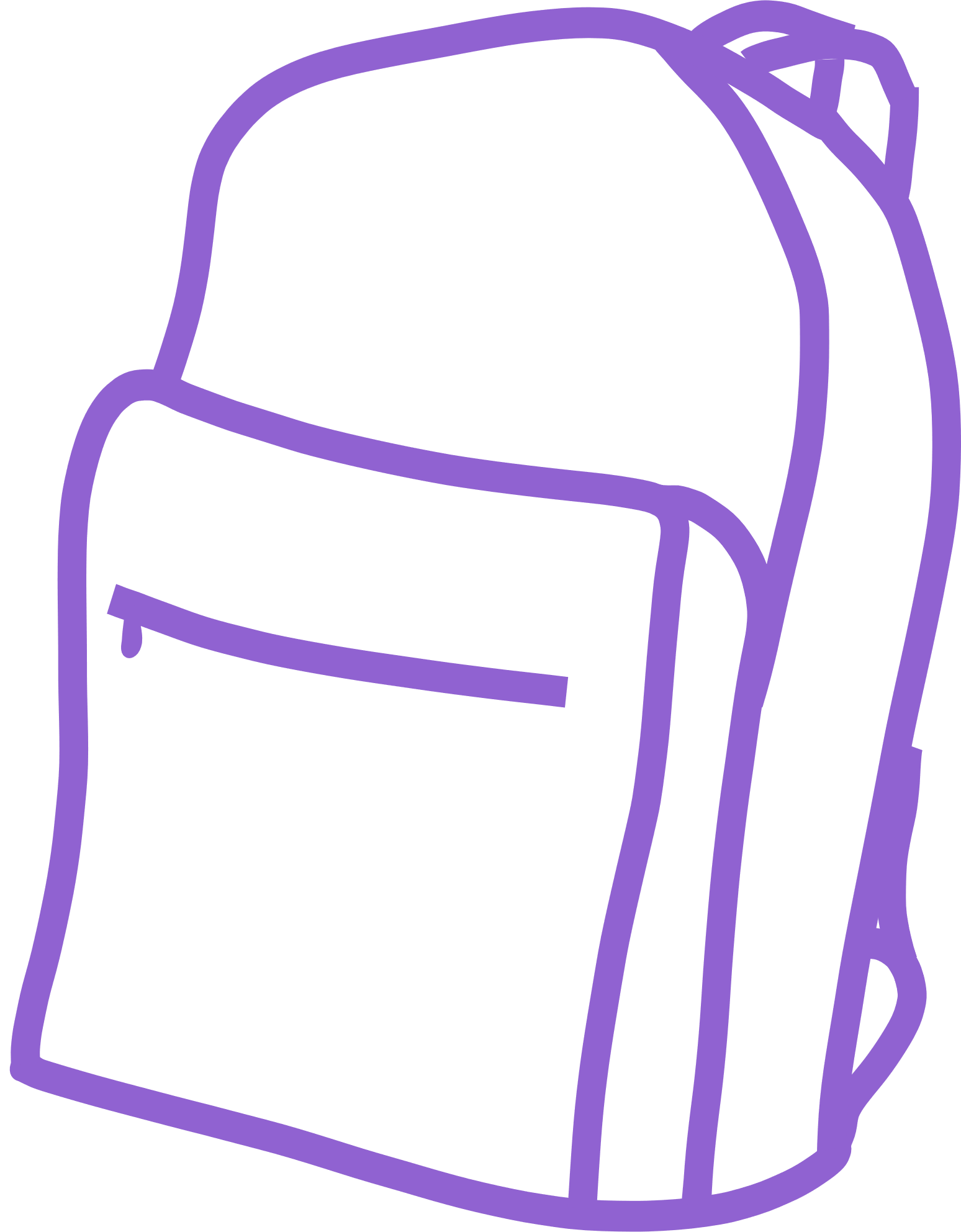 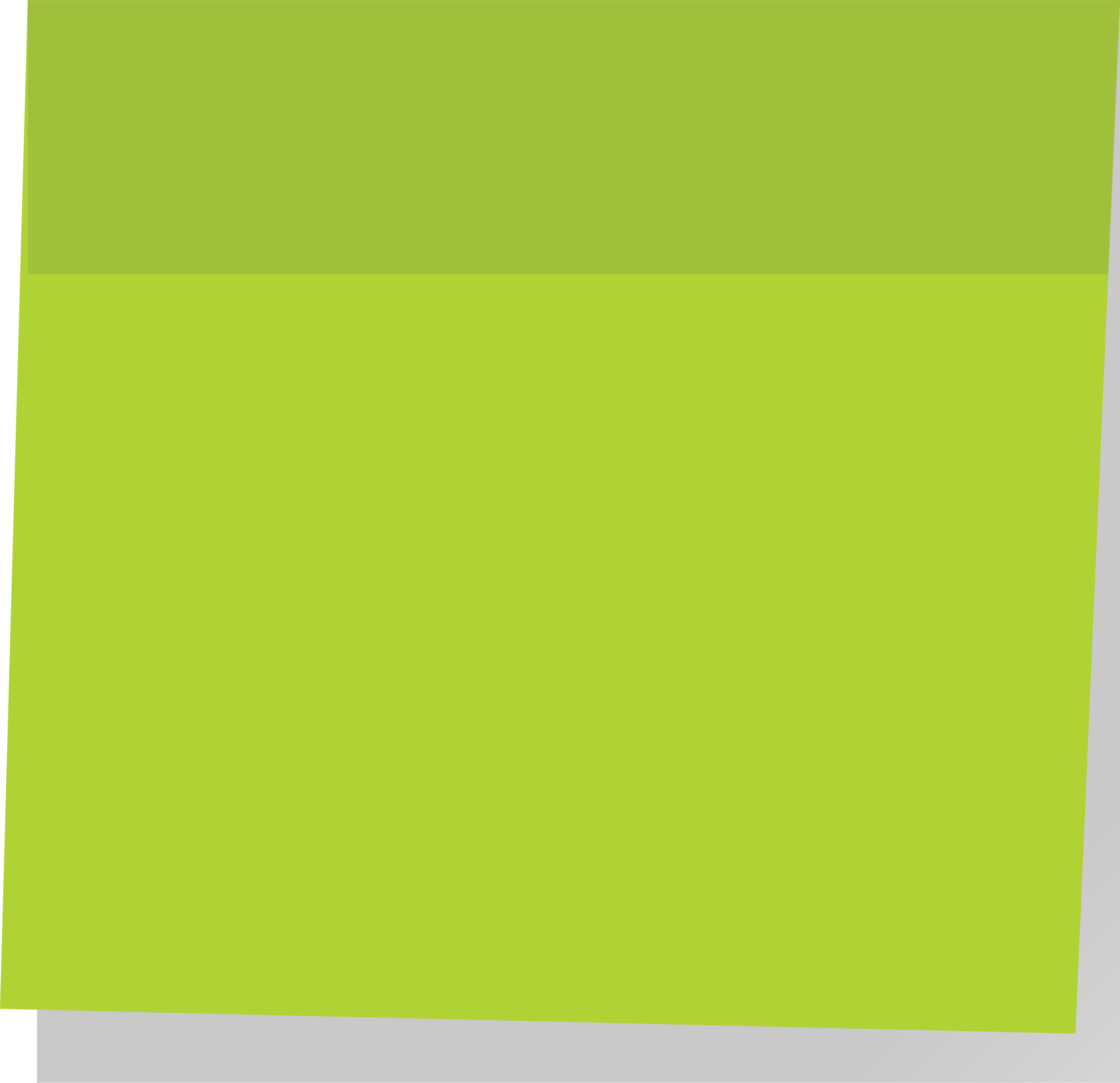 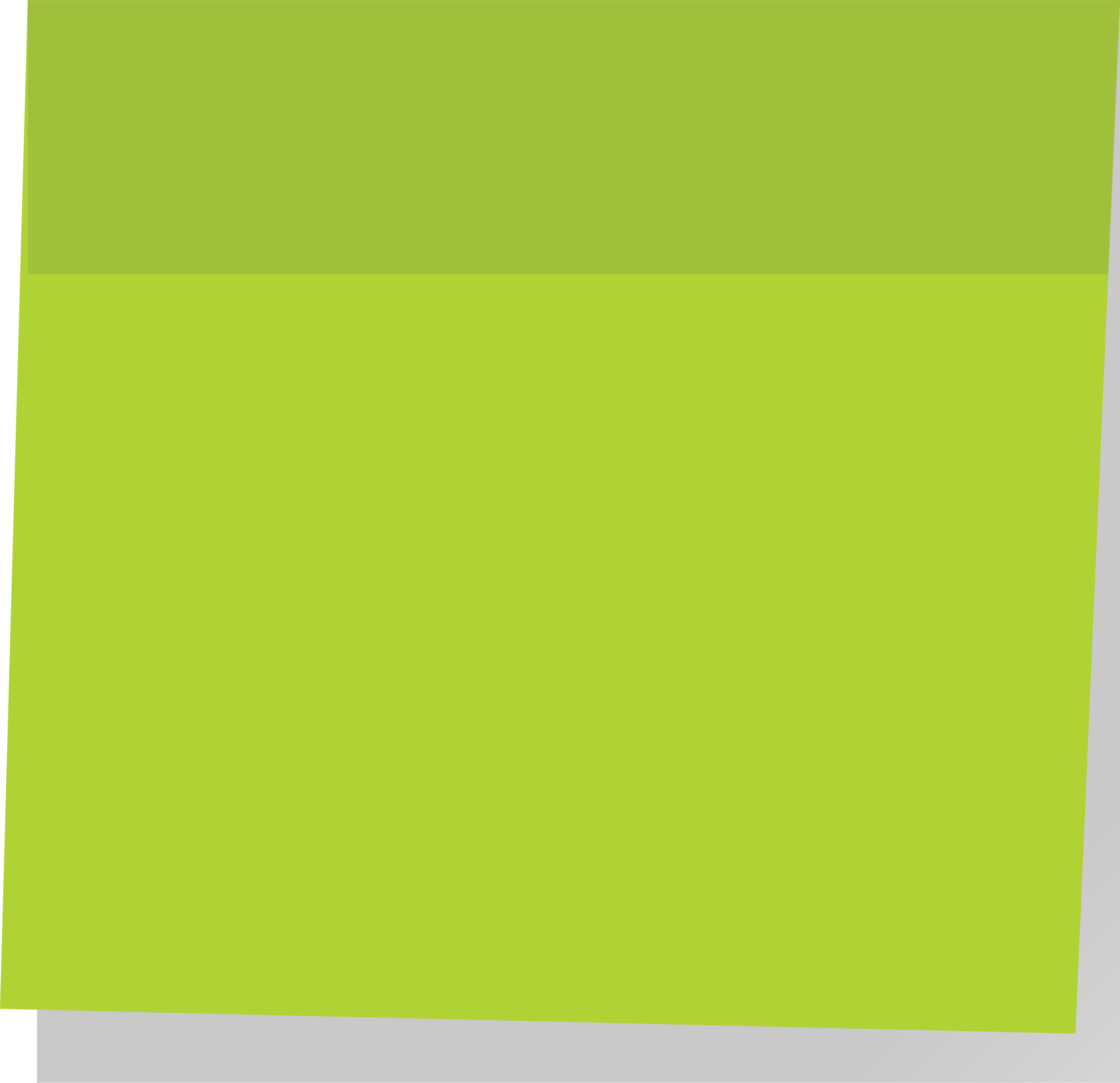 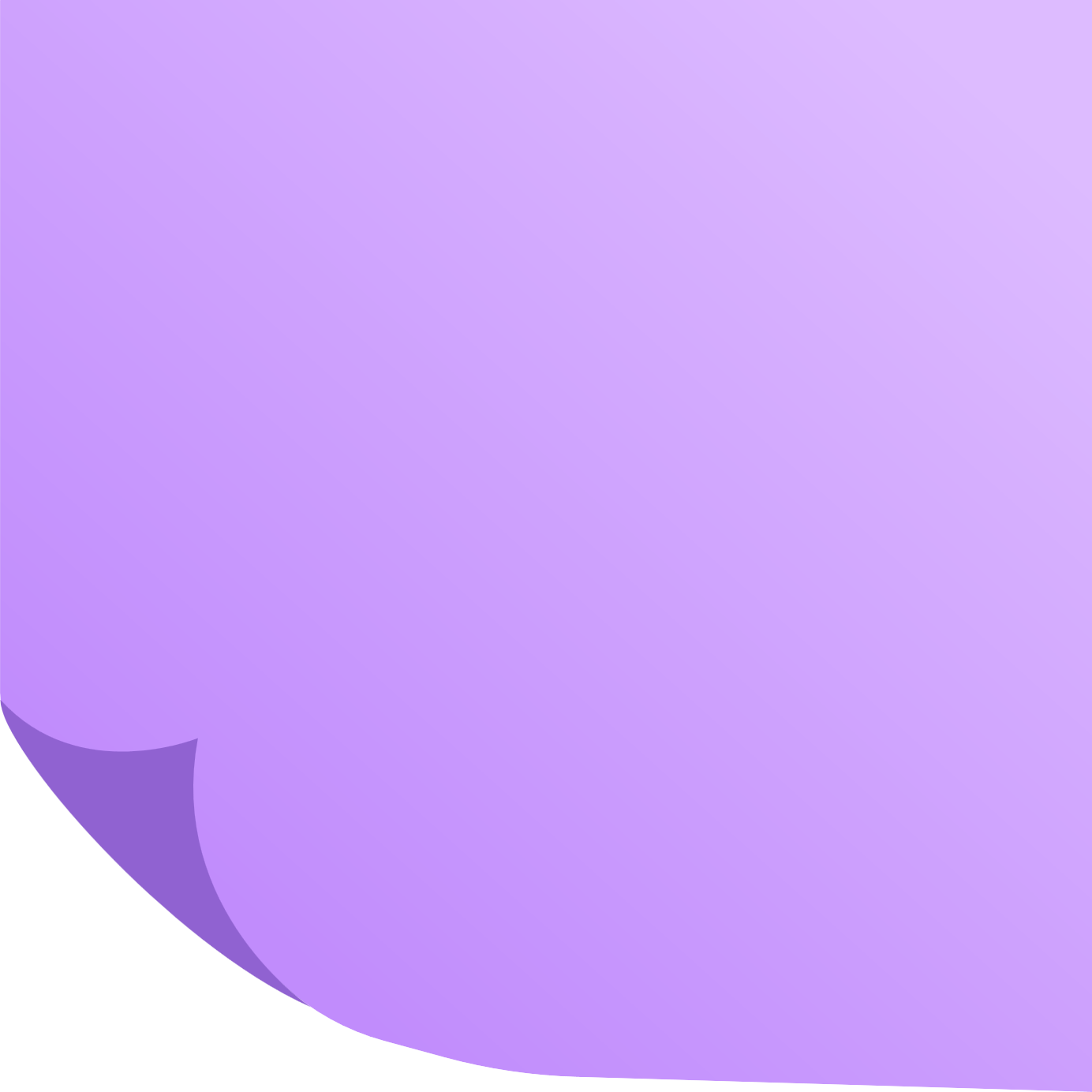 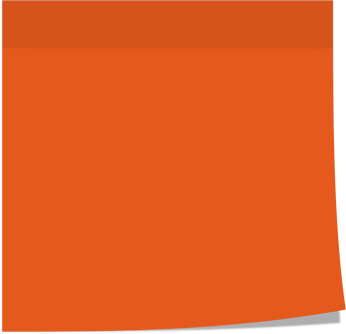 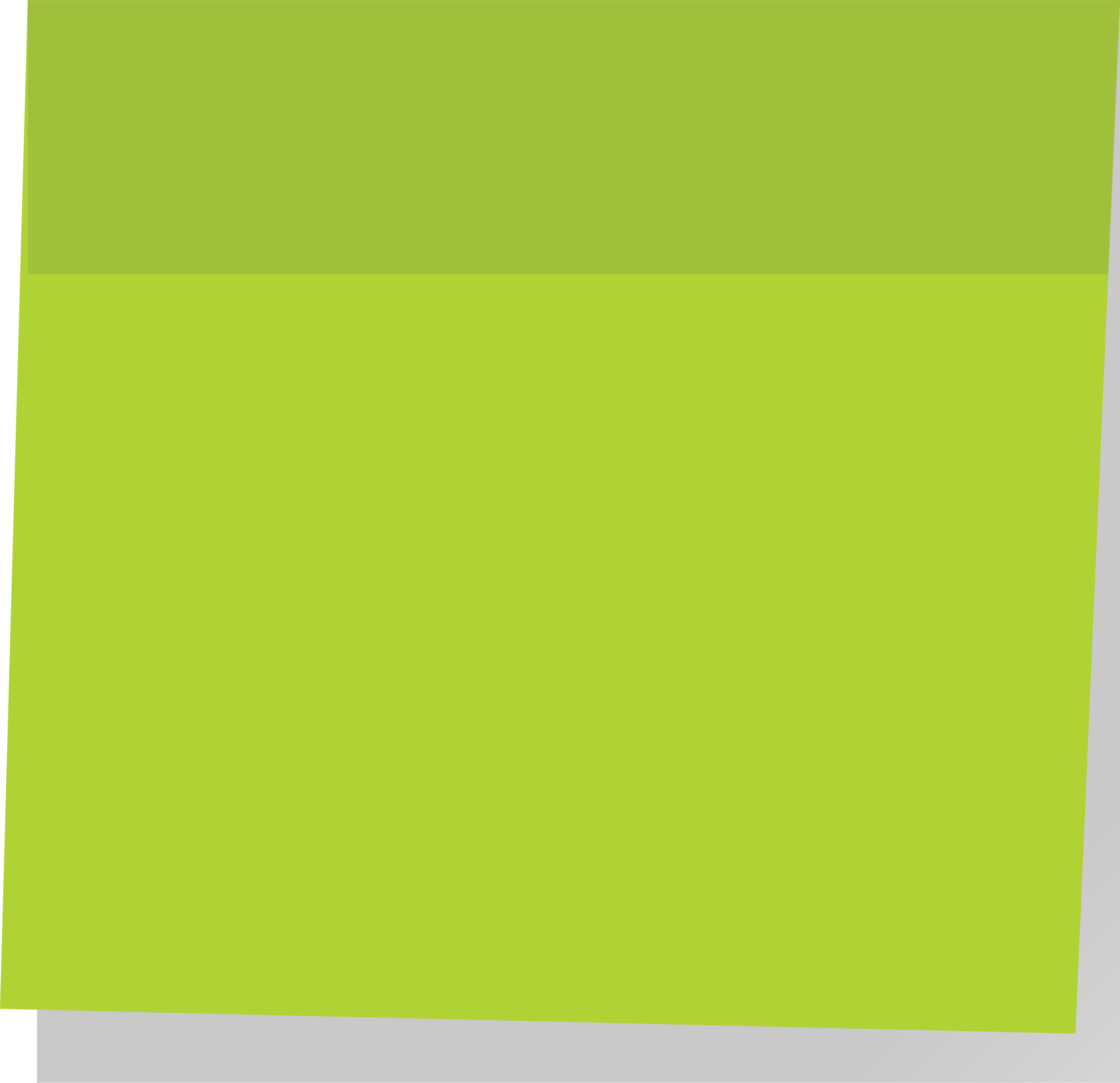 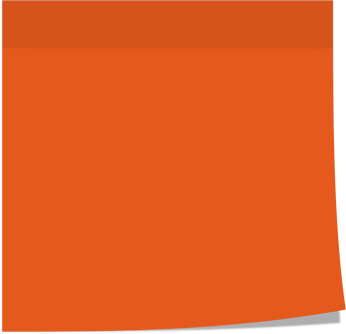 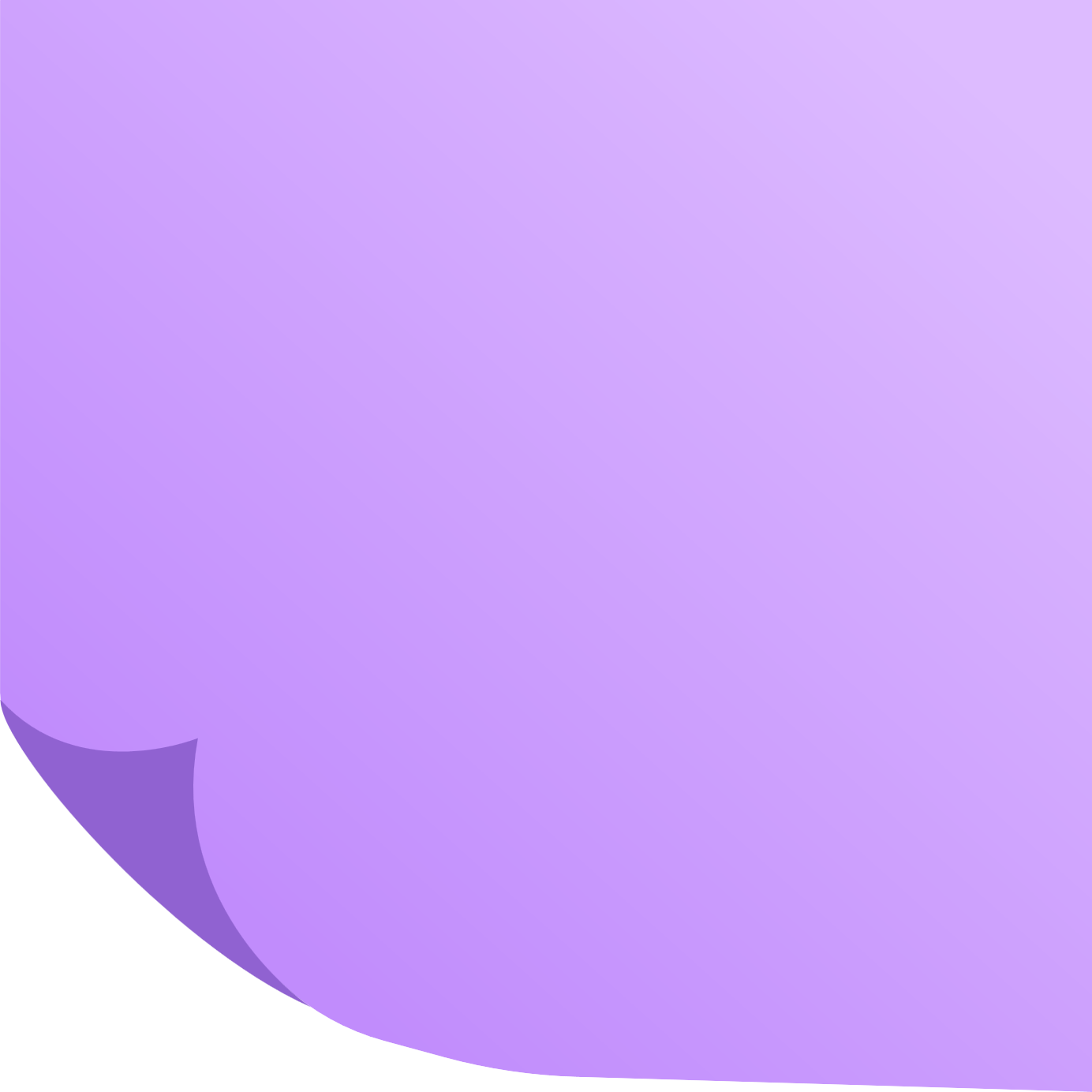 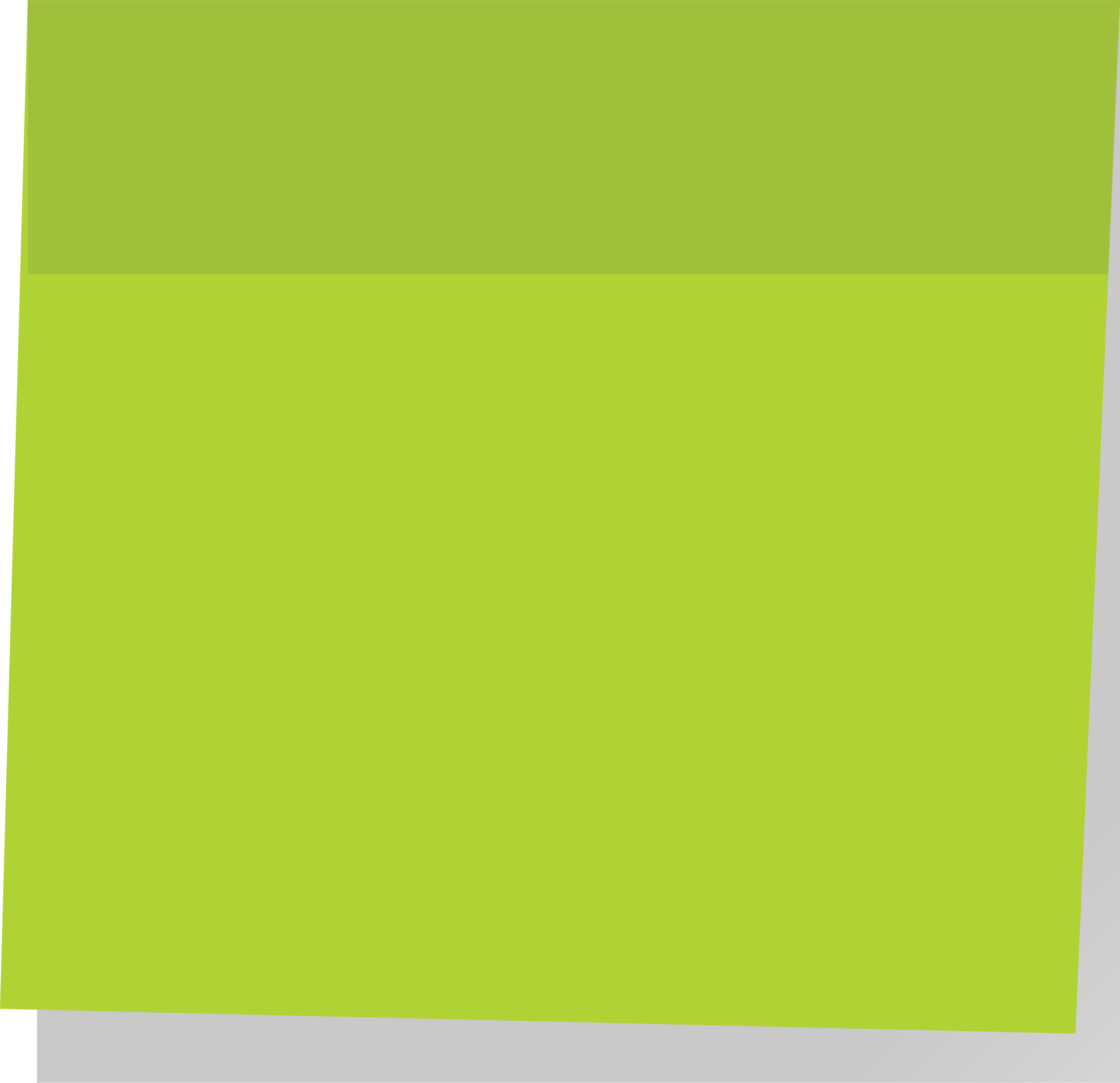 cumulative cost
cost
Determining project value & project cost is key for any effective prioritization model
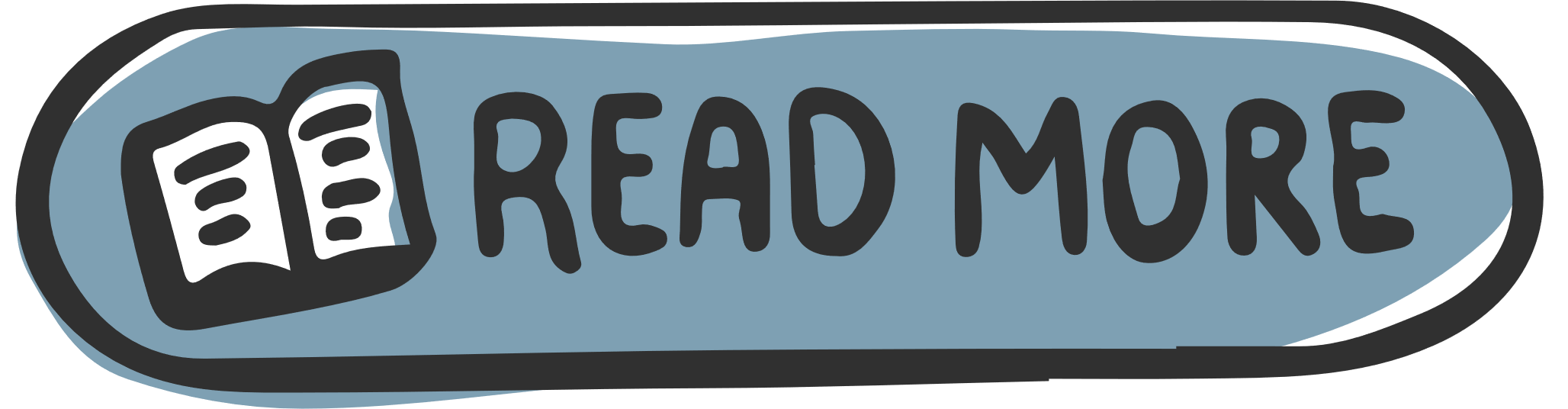 Ignoring conflicting views & stuffing the backlog is setting the PMO up to fail
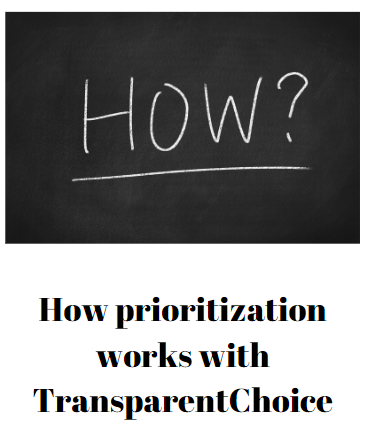 Stretch goals will be good for the PMO
Let’s just do everything just in case
My project has the best ROI
This project is strategically critical
This guy doesn’t get basic finance
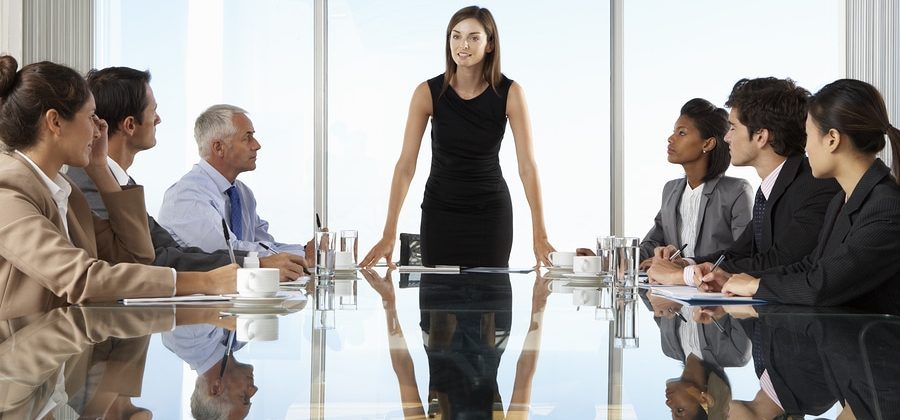 I’m the only one here with vision
Spoiler AlertIgnoring this mis-alignment does not make it go away
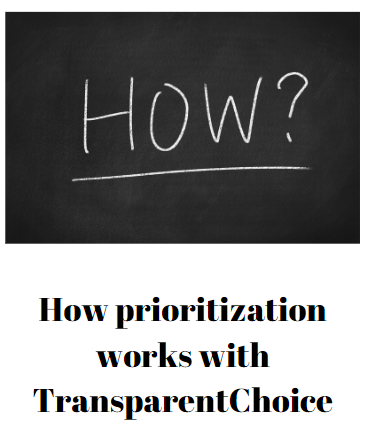 Good Prioritization turns diverse views into a shared model
How lucky we are to have all this expertise in the room… let’s use it to build a prioritization framework
All that matters is CASHFLOW
All that matters is GROWTH
This is well balanced
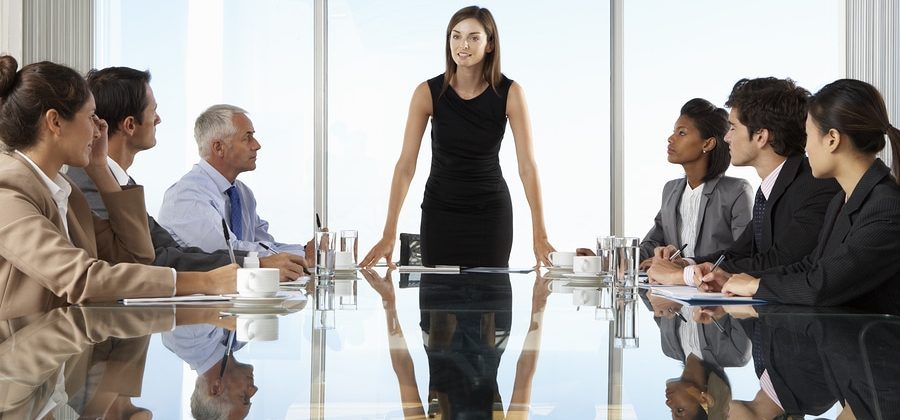 This a fair
By focusing on criteria before projects you increase the probability of finding common ground
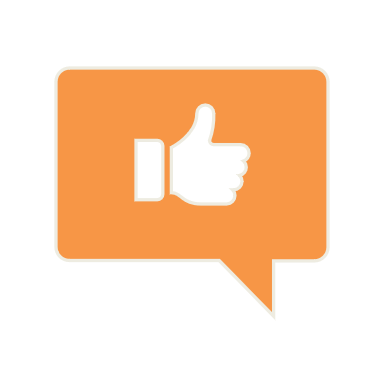 Use TransparentChoice software to deliver AHP in just 8 weeks
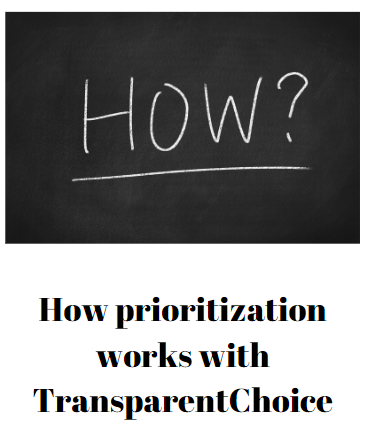 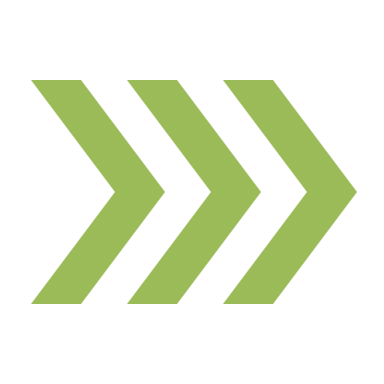 Build AHP Model
Collect Data
Automate, track & connect for easy-to-use data at scale
Decision Science solution with proven credentials for building alignment within your leadership group
Get this done in just 8 weeks if you need to deliver change fast
Improve data quality as a team with less bias & noise and more structure and accountability
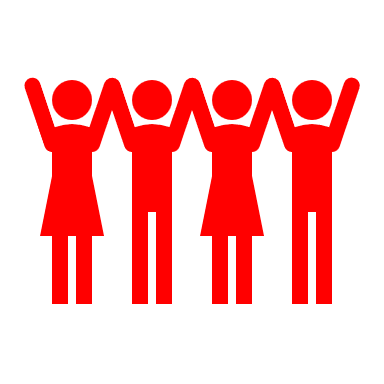 Score Projects
Use Data Visualization, shareable reports or rules-based algorithm to decide which projects to work on
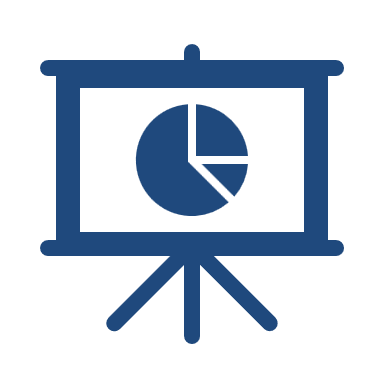 Select Portfolio
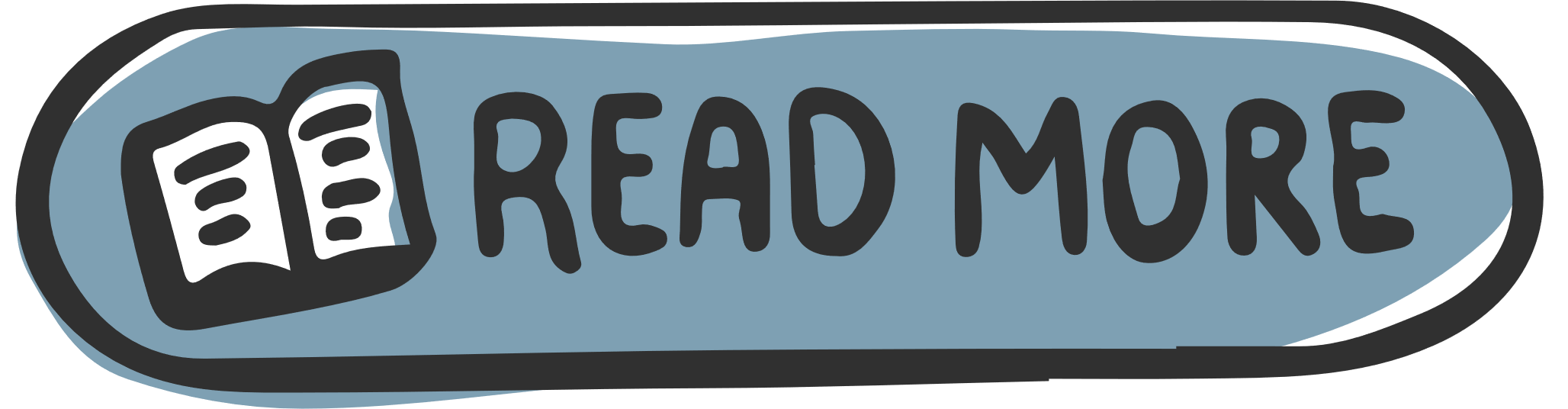 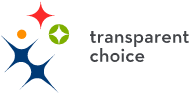 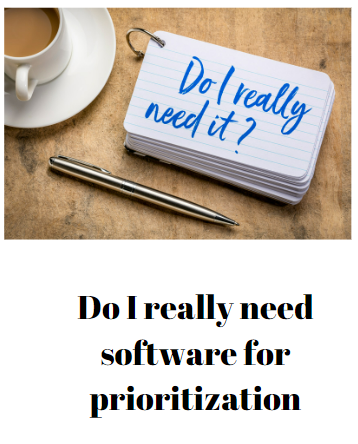 Take our Top Ten self diagnostic – any uncomfortable truths?
Do you want to improve project delivery success rate… but you’ve already done ‘the basics’ (templates, training, PPM)
Cumulative value generation – why solving prioritization is urgent
Thinking of doing this in Excel? Don’t
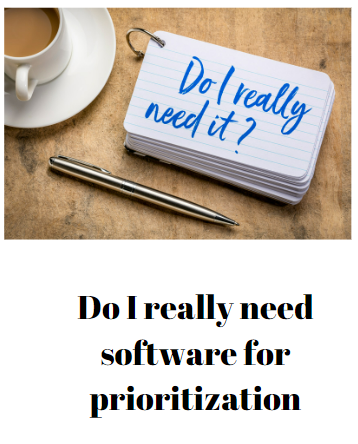 10 signs you have a prioritization problem
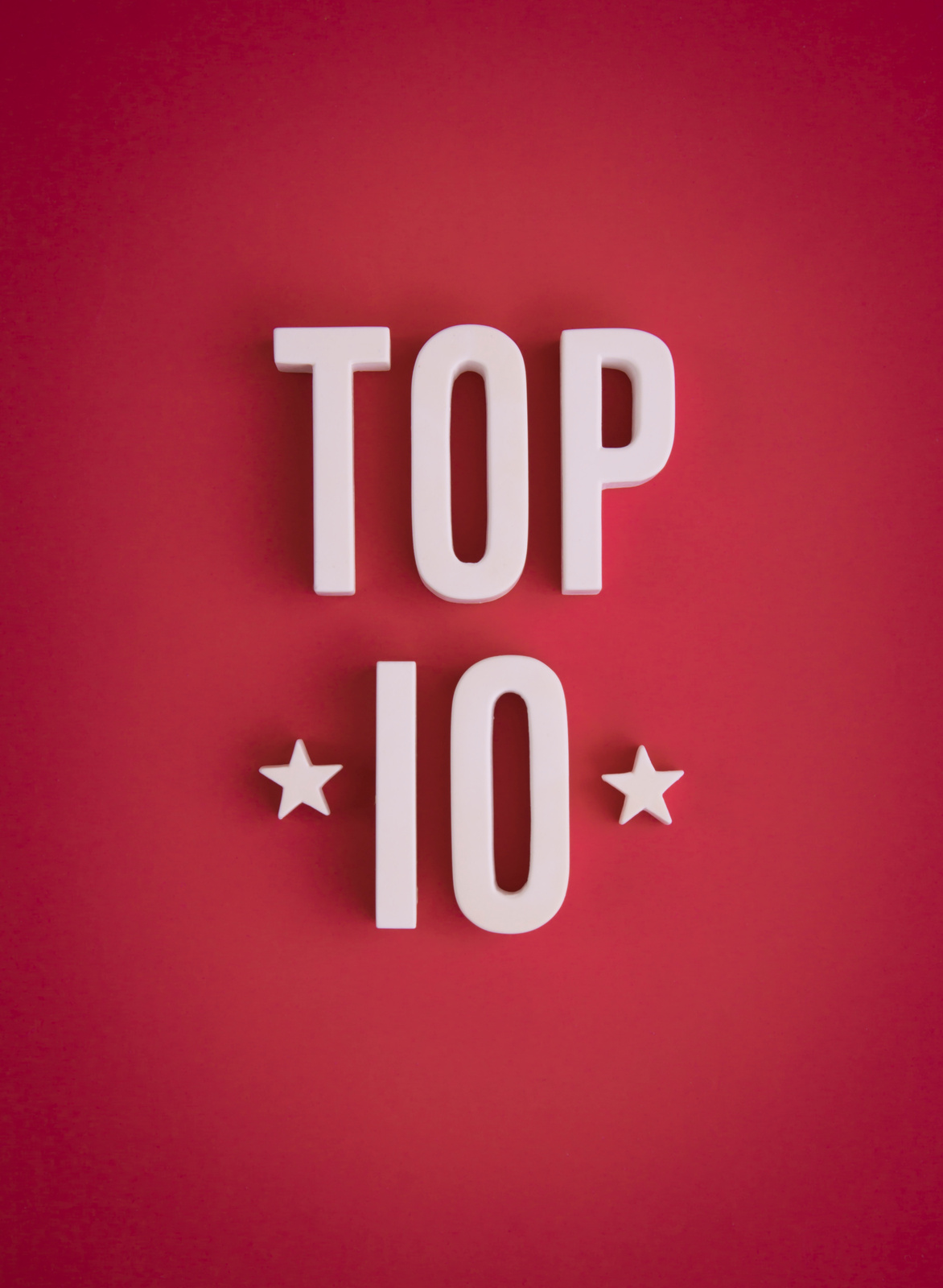 Too many projects
He who shouts loudest
Pet projects
Everything is priority
Too many U-turns
Disjointed local priorities
Resource allocation hurts
No criteria or process
No list of projects
 A lot of projects fail
A spreadsheet will not solve these problems
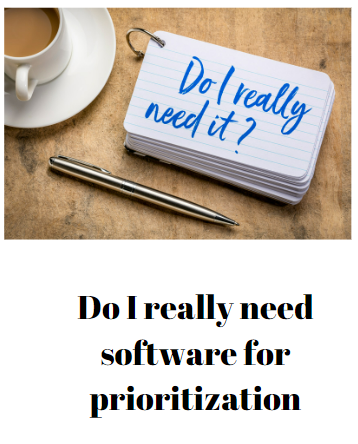 Your delivery problem might actually be a prioritization problem….
Excessive multi-tasking
Too Many Projects
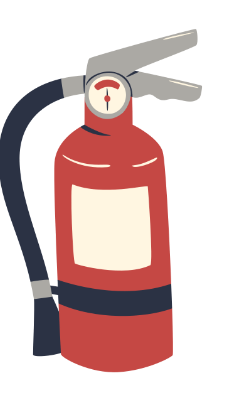 How much time do you spend fighting fires from this perspective?
No buy-in to the plan
Not enough resources
Low morale
Lack of clarity on what matter most
Resource bottlenecks
Lack of training
Weak Project Prioritization Process
Cost overruns, late projects, missed business goals
Lack of exec sponsorship
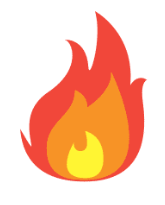 Selection of non-strategic projects
Loss of interest / focus
Fixing prioritization will reduce delivery crises
Poor understanding of project business goals
No clear “business case” from start
Scope creep
Weak control over changes
Why prioritize symptoms when you can fix the cause?
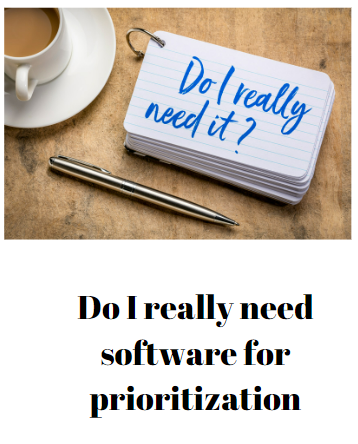 Solve prioritization now for long term value
Effective prioritization will grow the $ return of your portfolio
Consolidating performance gains means cumulative value from the portfolio
20% of projects are waste
Project Management Institute

50% of projects are under-resourced
Project Management Institute

Alignment – explains 80% of overall organization’s  performance
Uni Brunel, London
Reducing multi-tasking can boost productivity by 80%- PMI / Confluence Case Study
30% Boost
Cumulative Added Value
5% boost
Year 1
Year 2
Year 3
Year 4
Year 5
Year 6
Pick the right tool if you want to deliver on both quality and buy-in for prioritization
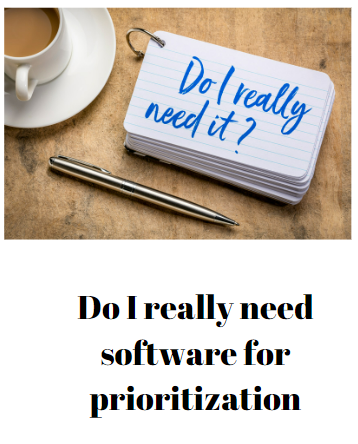 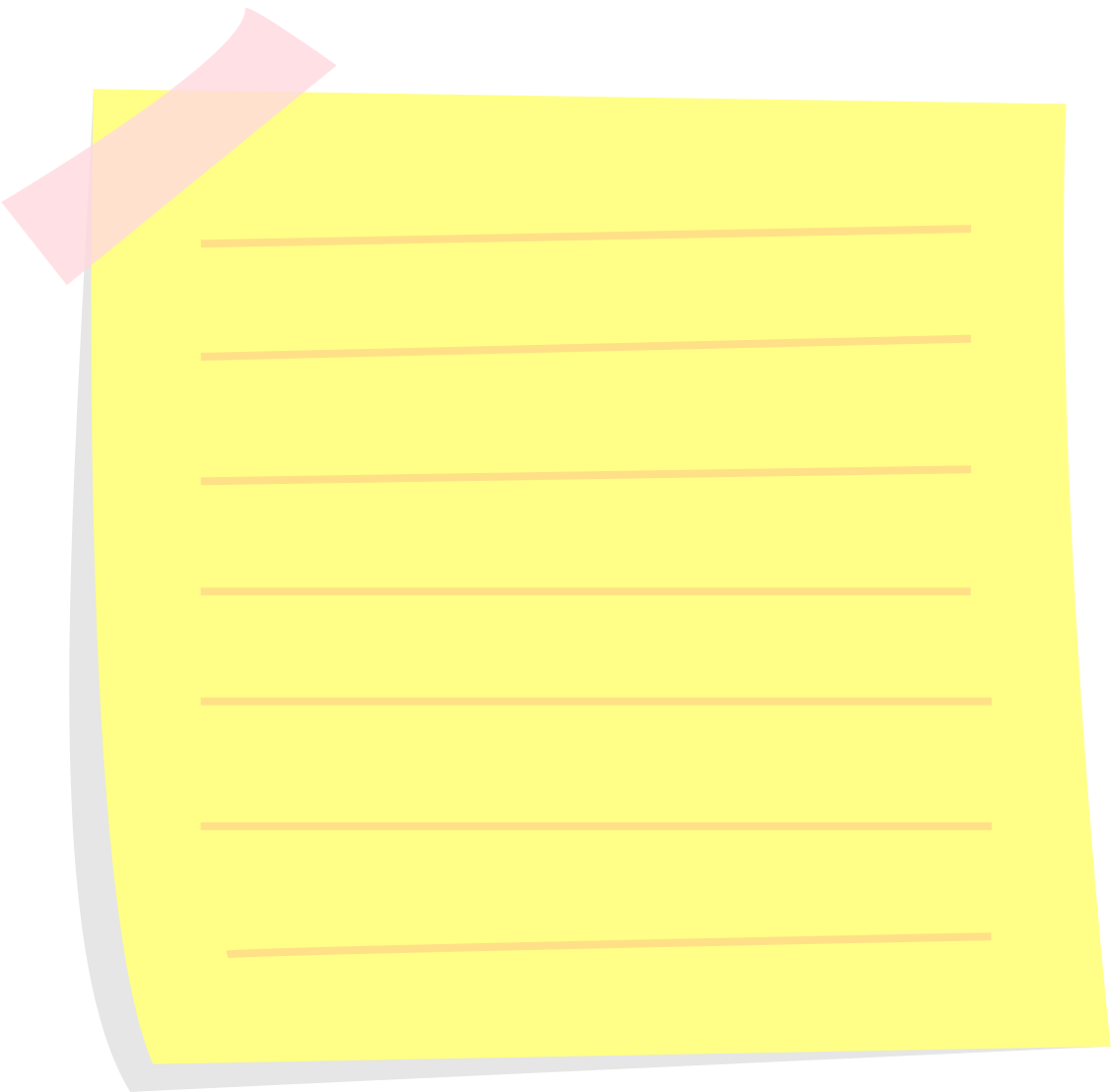 AHP
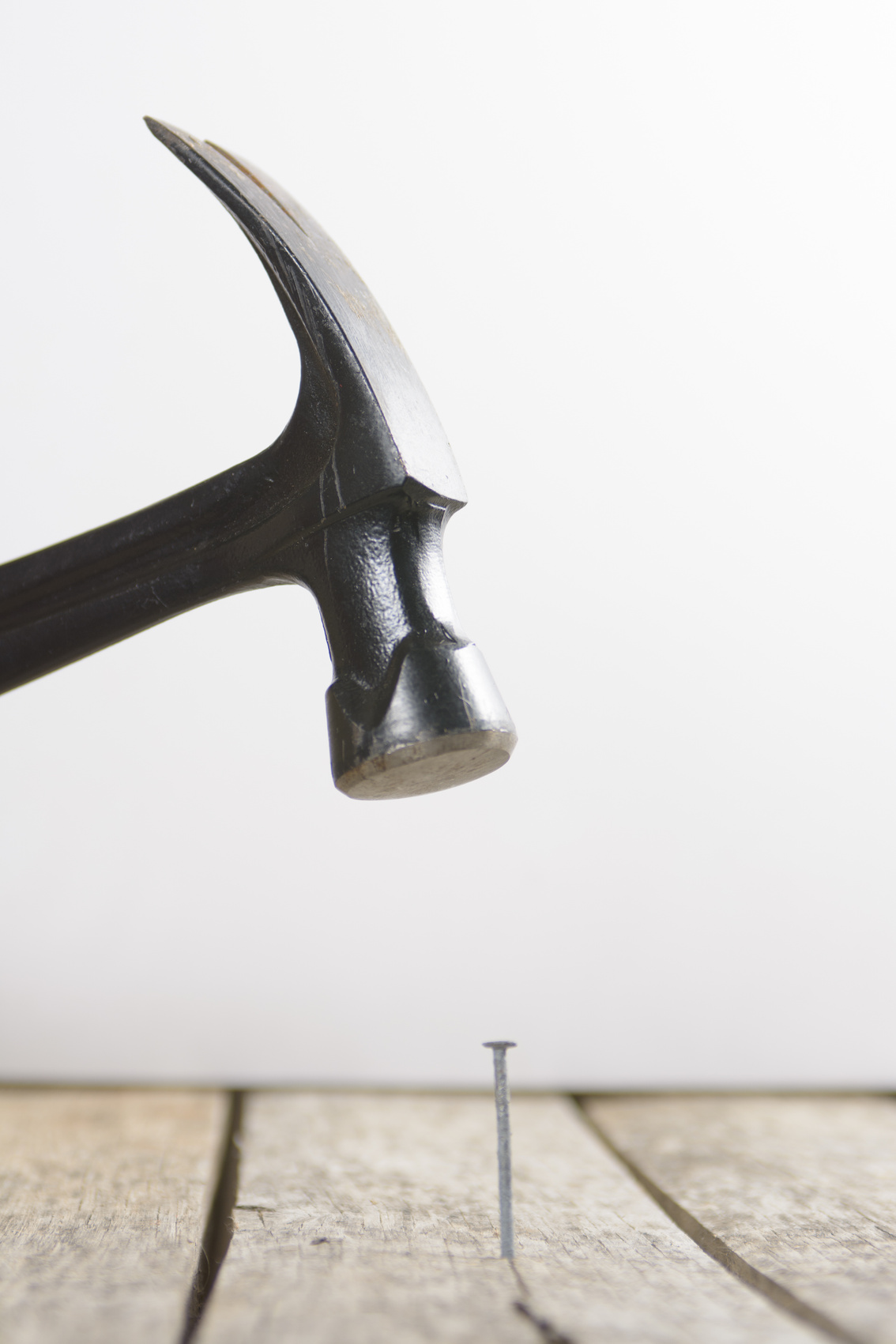 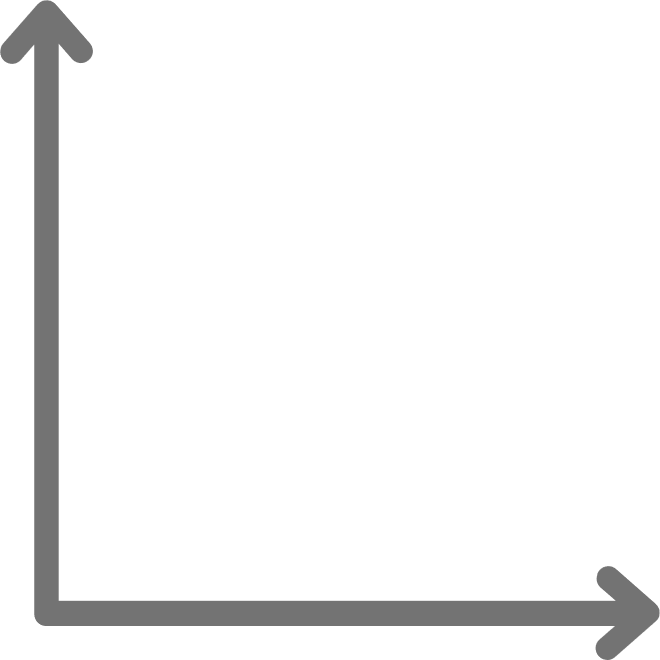 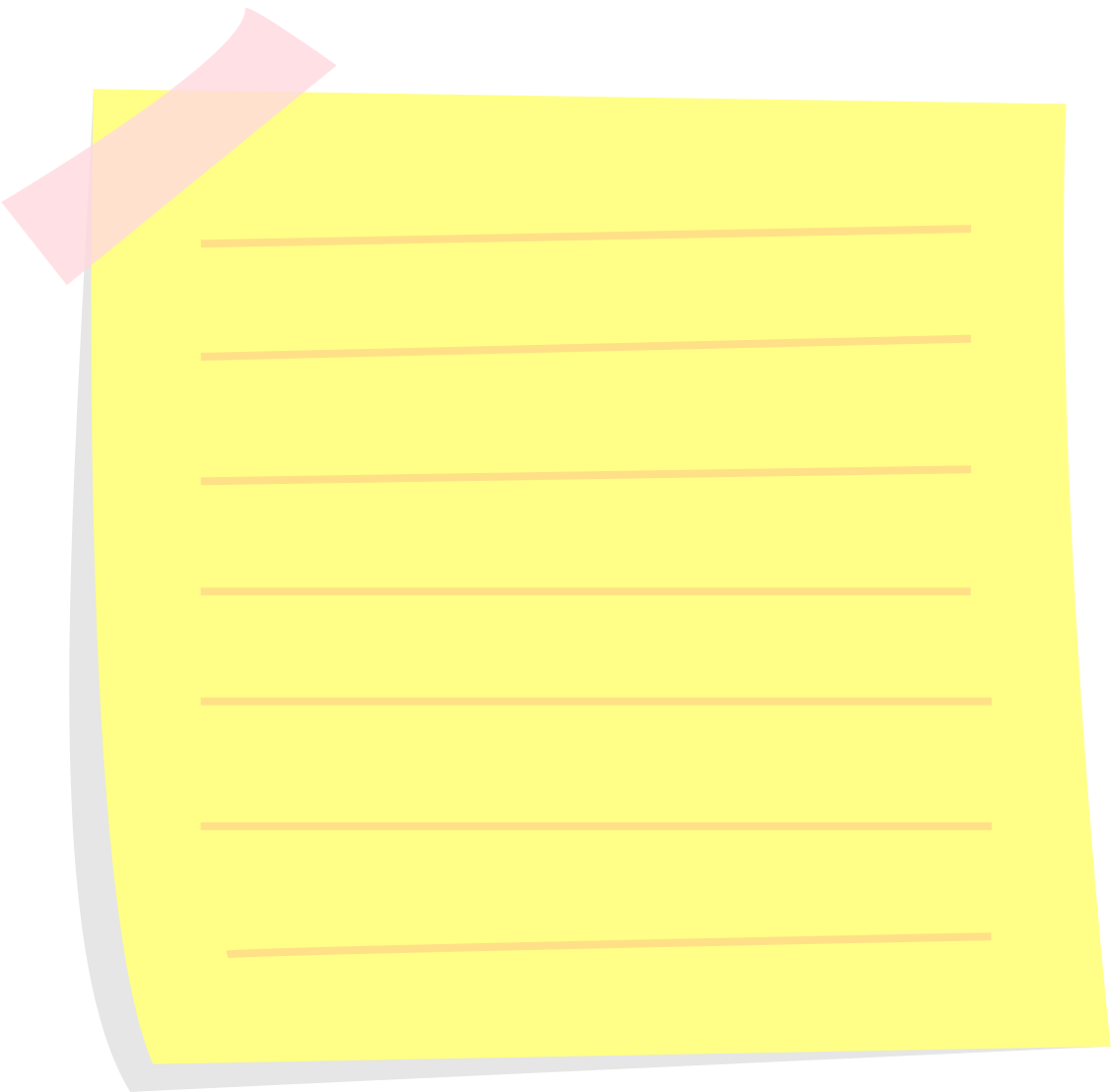 Weighted Score
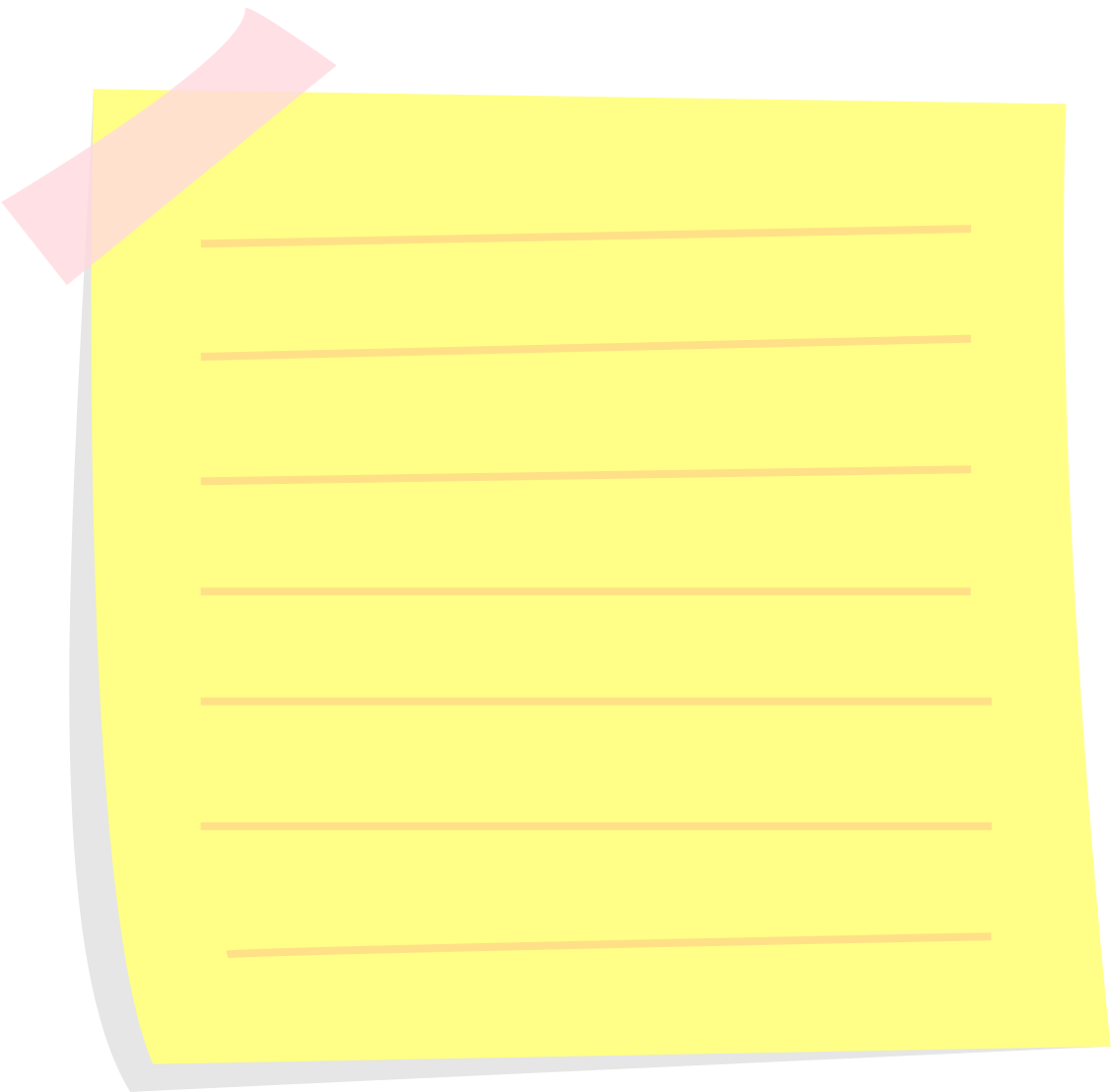 Quality
ROI model
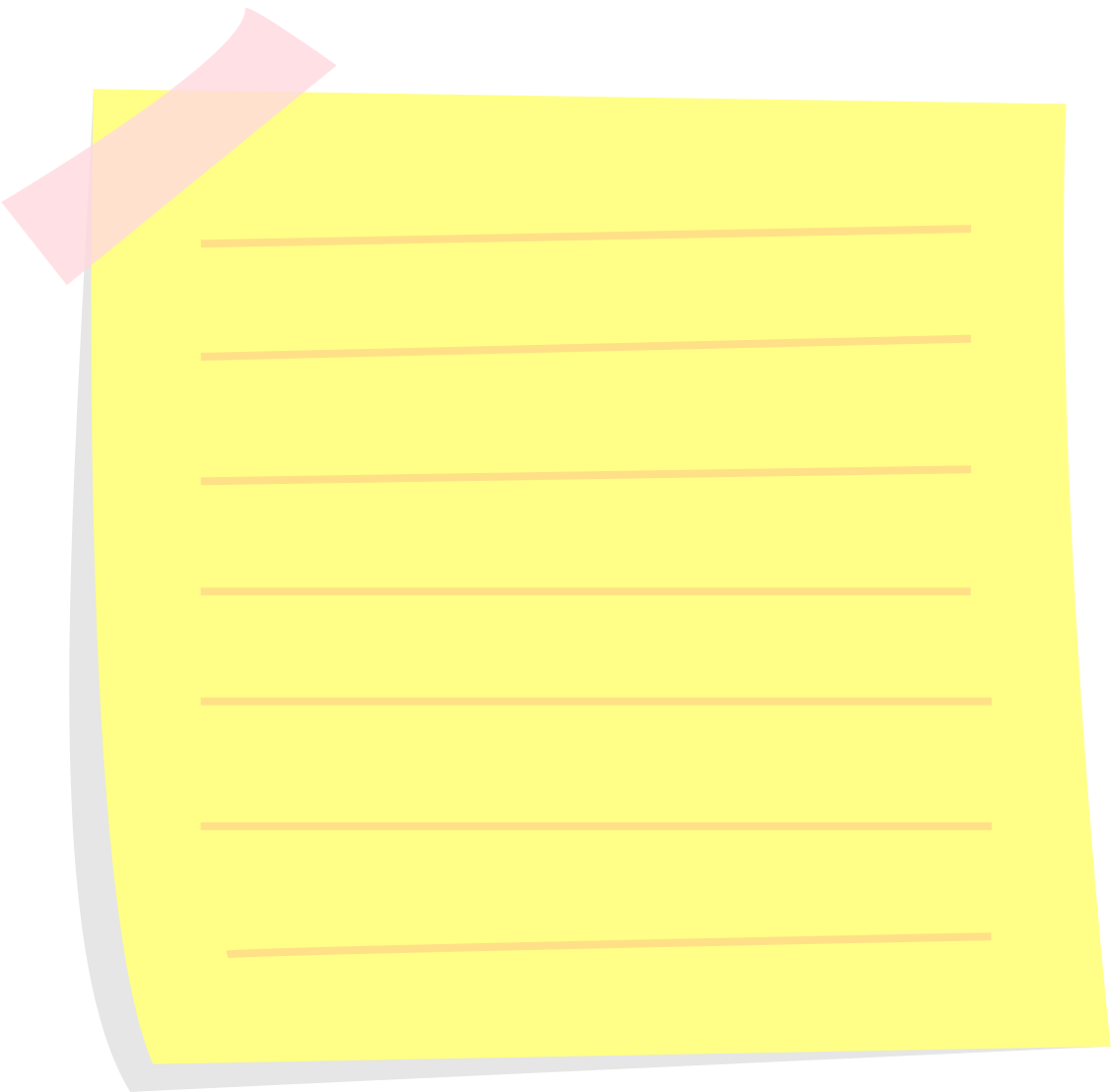 RICE / Kano
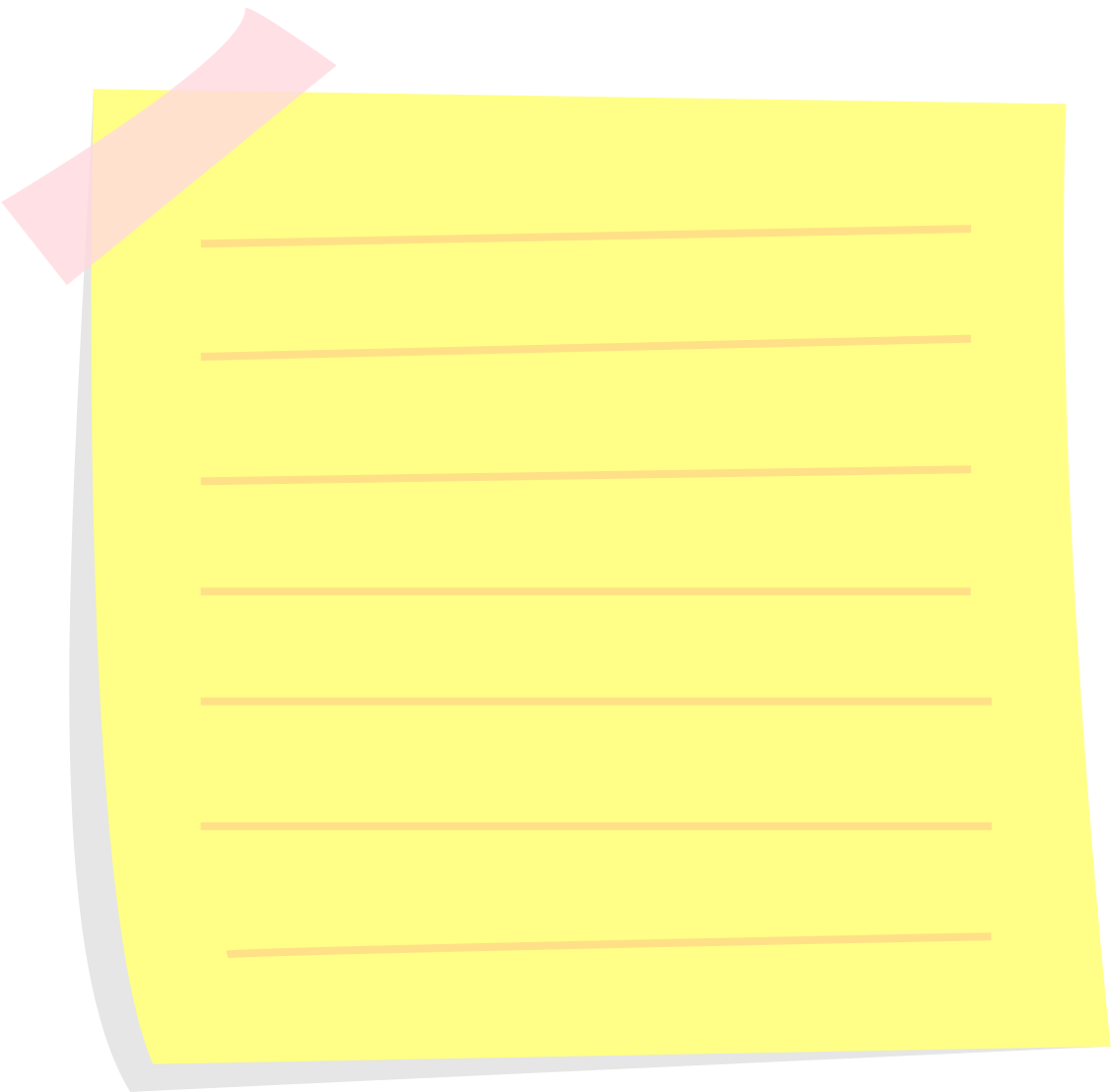 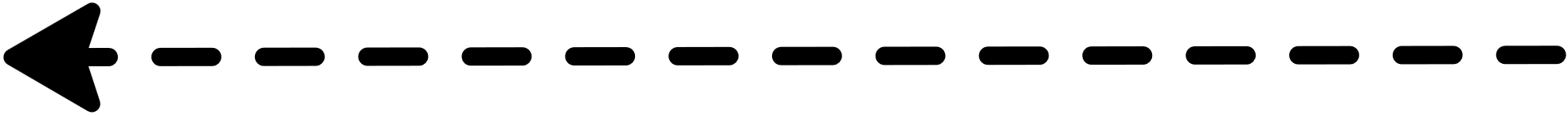 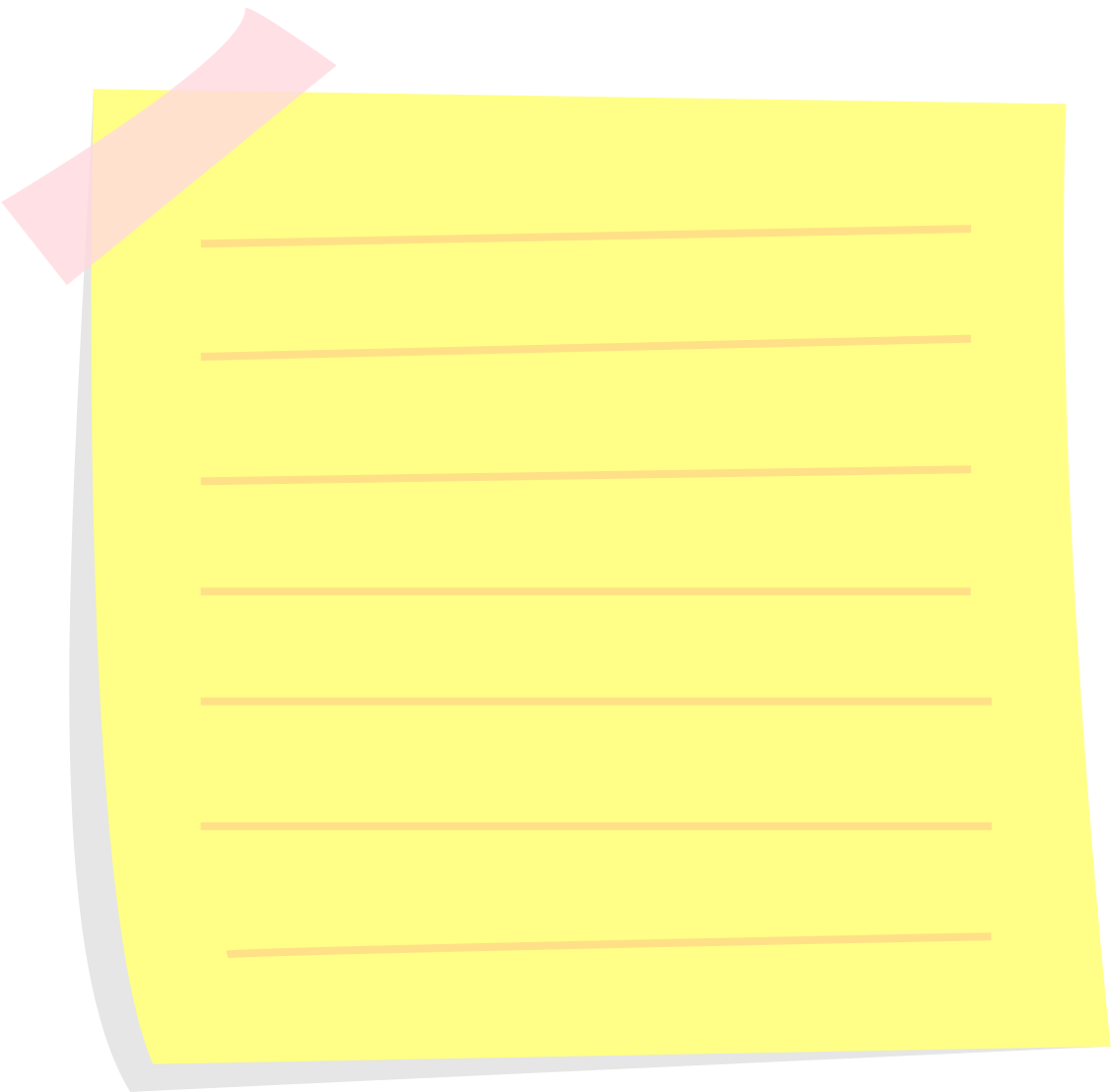 Steering Group
Excel / PPM Rank
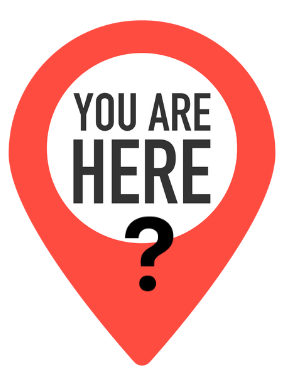 Most PMOs are still getting this wrong
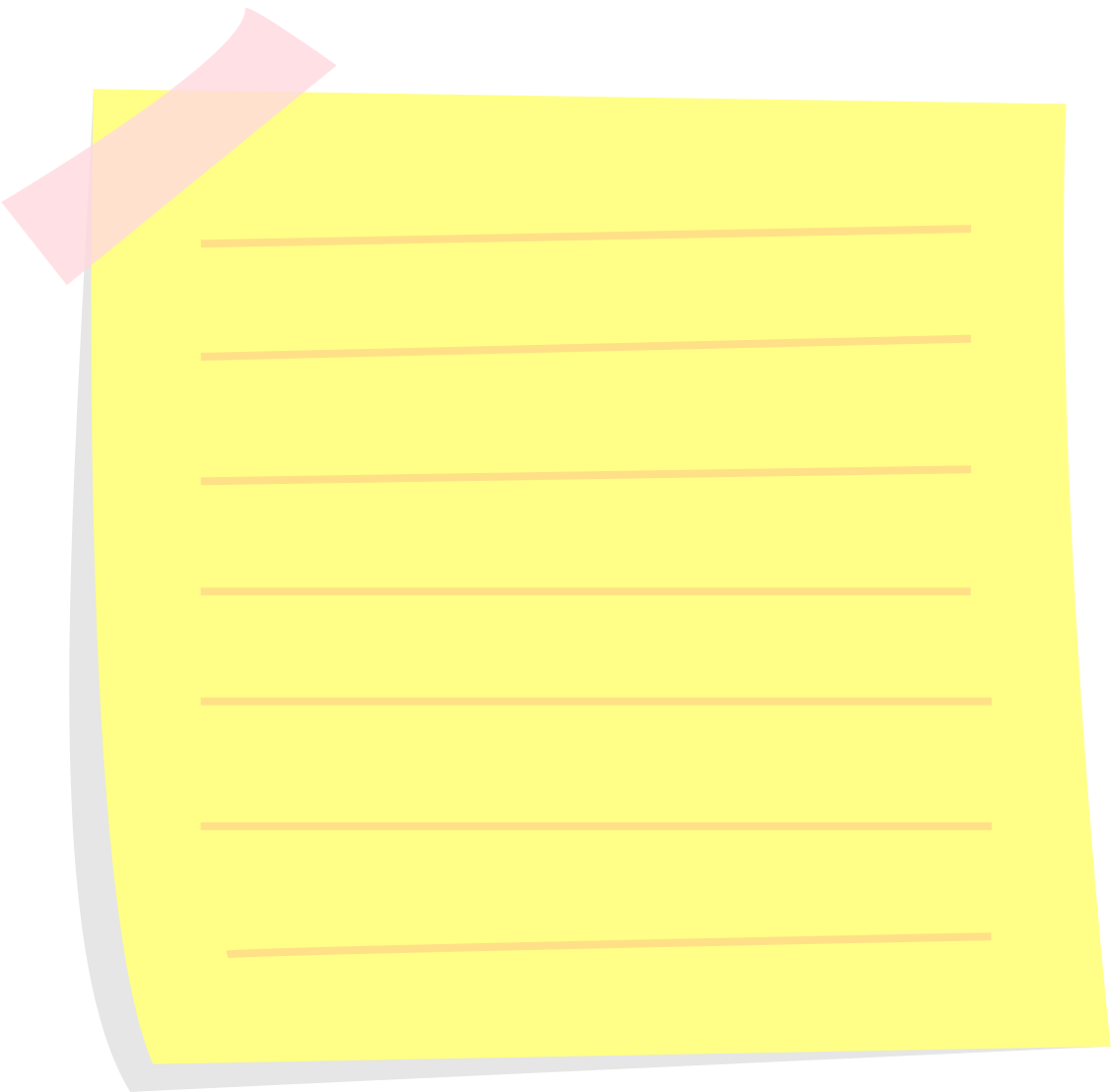 Project Poker
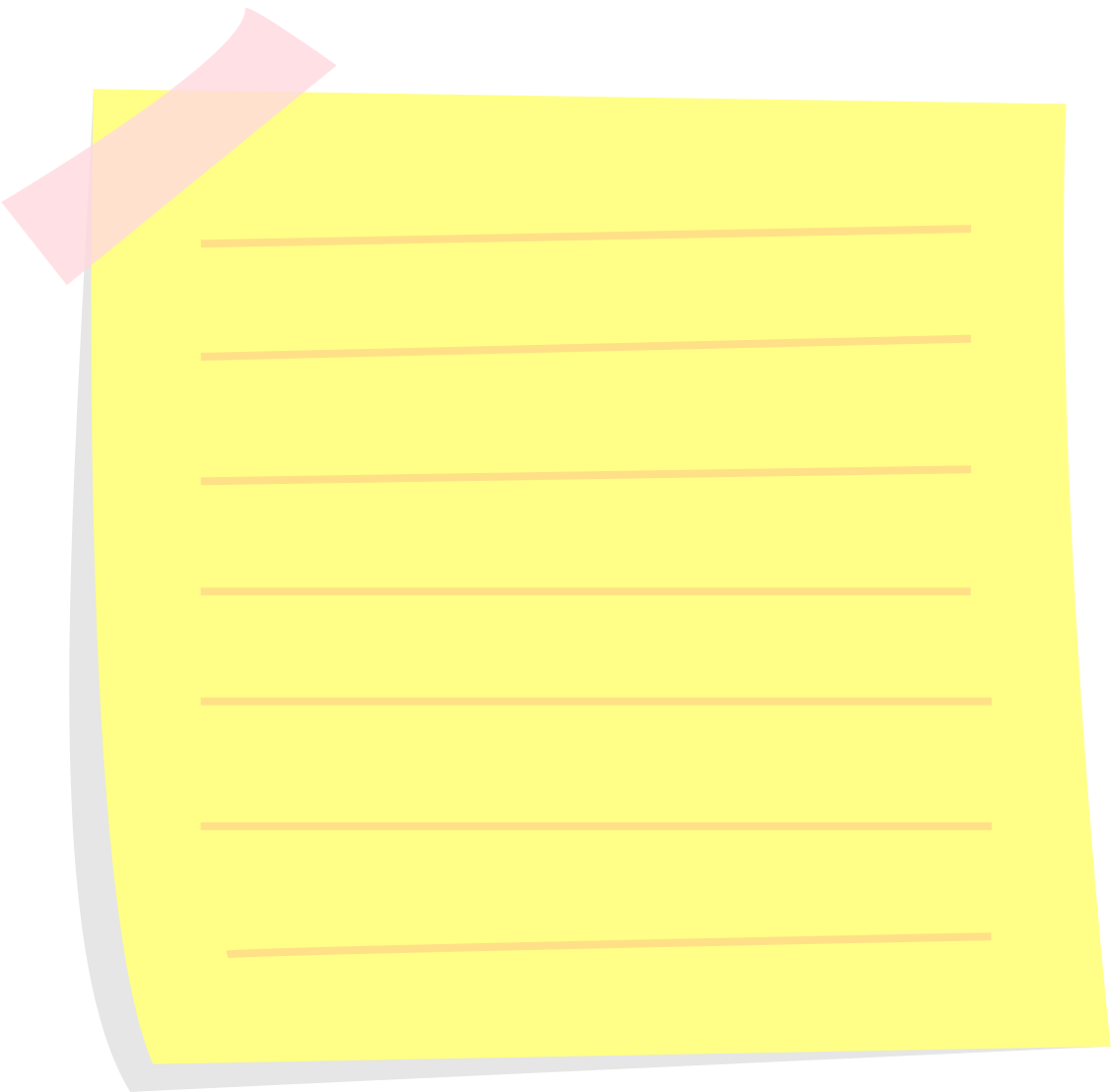 He Who Shouts
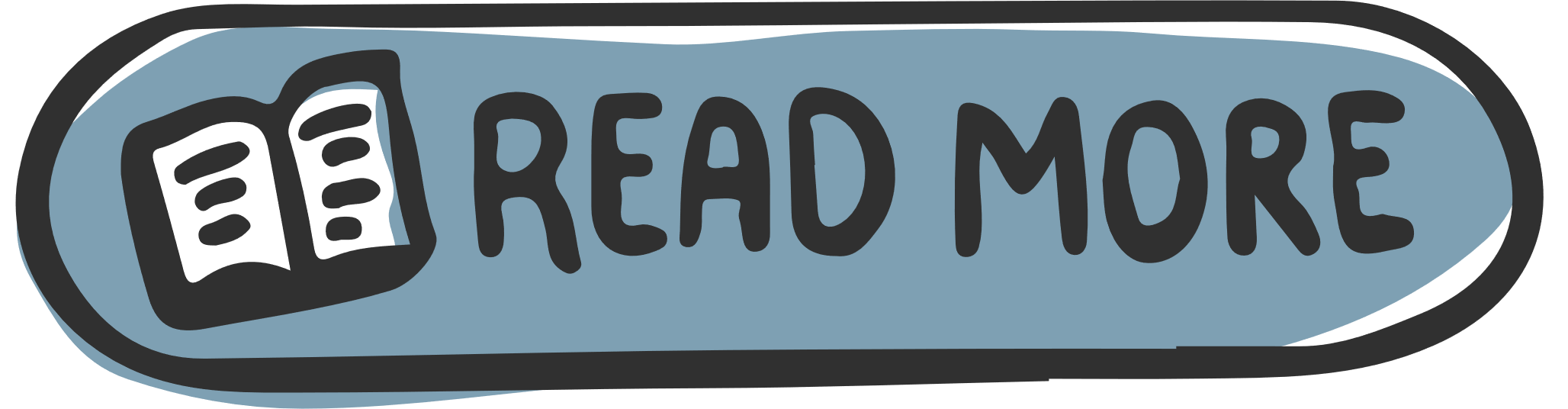 Buy-In
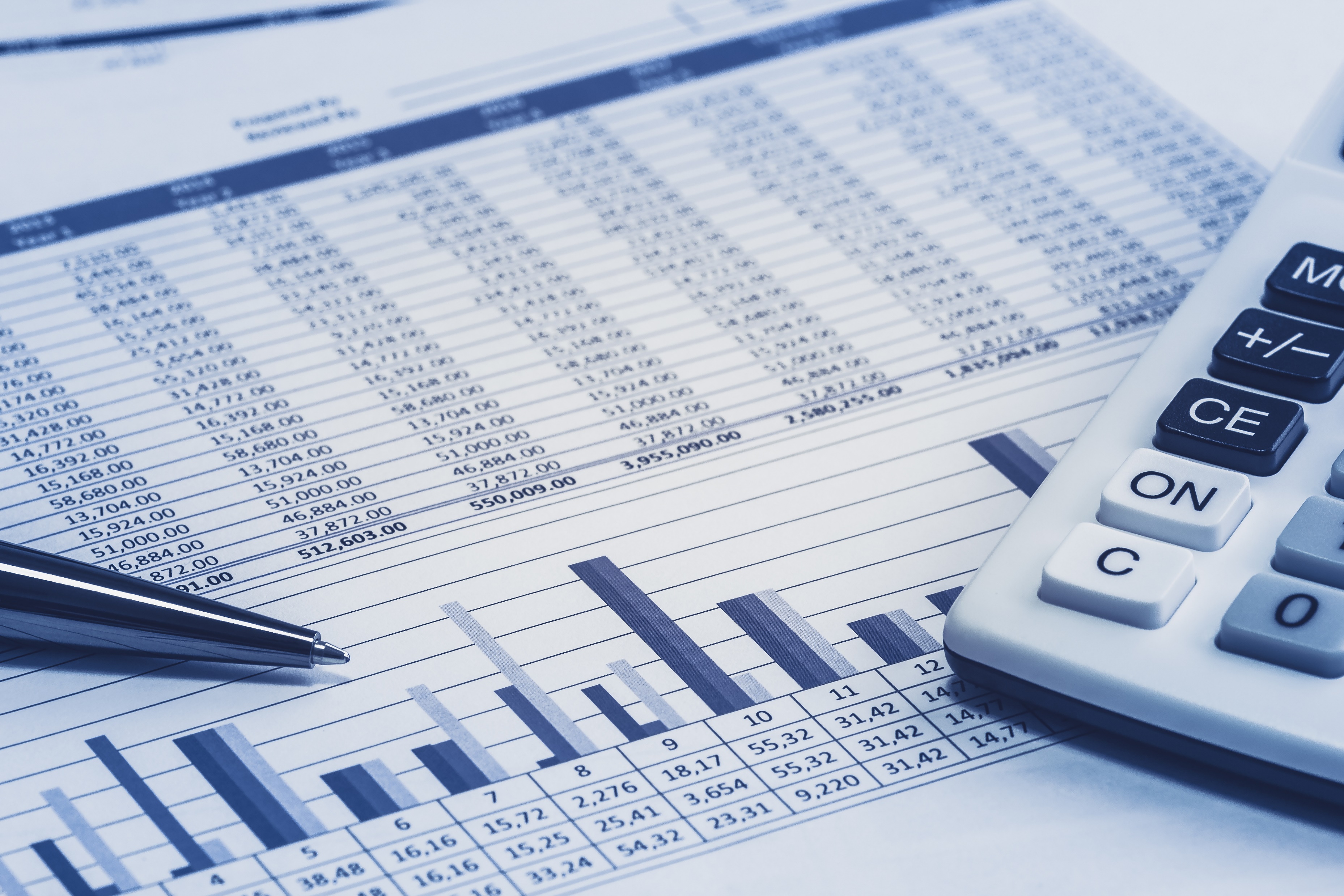 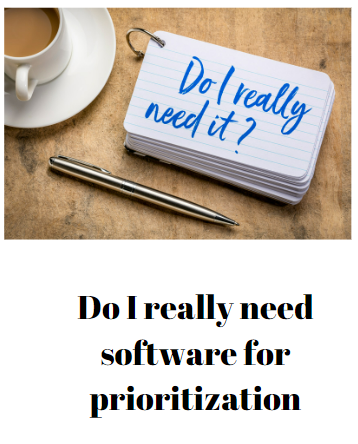 6 reasons spreadsheets aren’t ‘free’
Opportunity cost from not doing prioritization well
Spreadsheets can make expensive mistakes
‘Black Box’ solutions don’t build trust for their results
Spreadsheets ignore decades of Decision Science
Teams create better data than individuals
Spreadsheets aren’t really meant for data collection
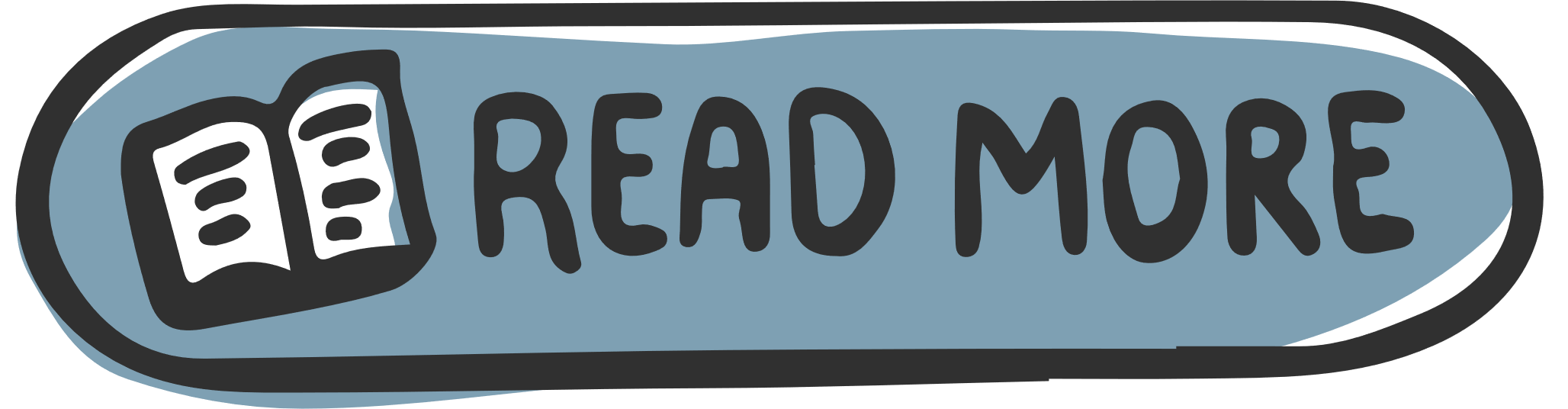 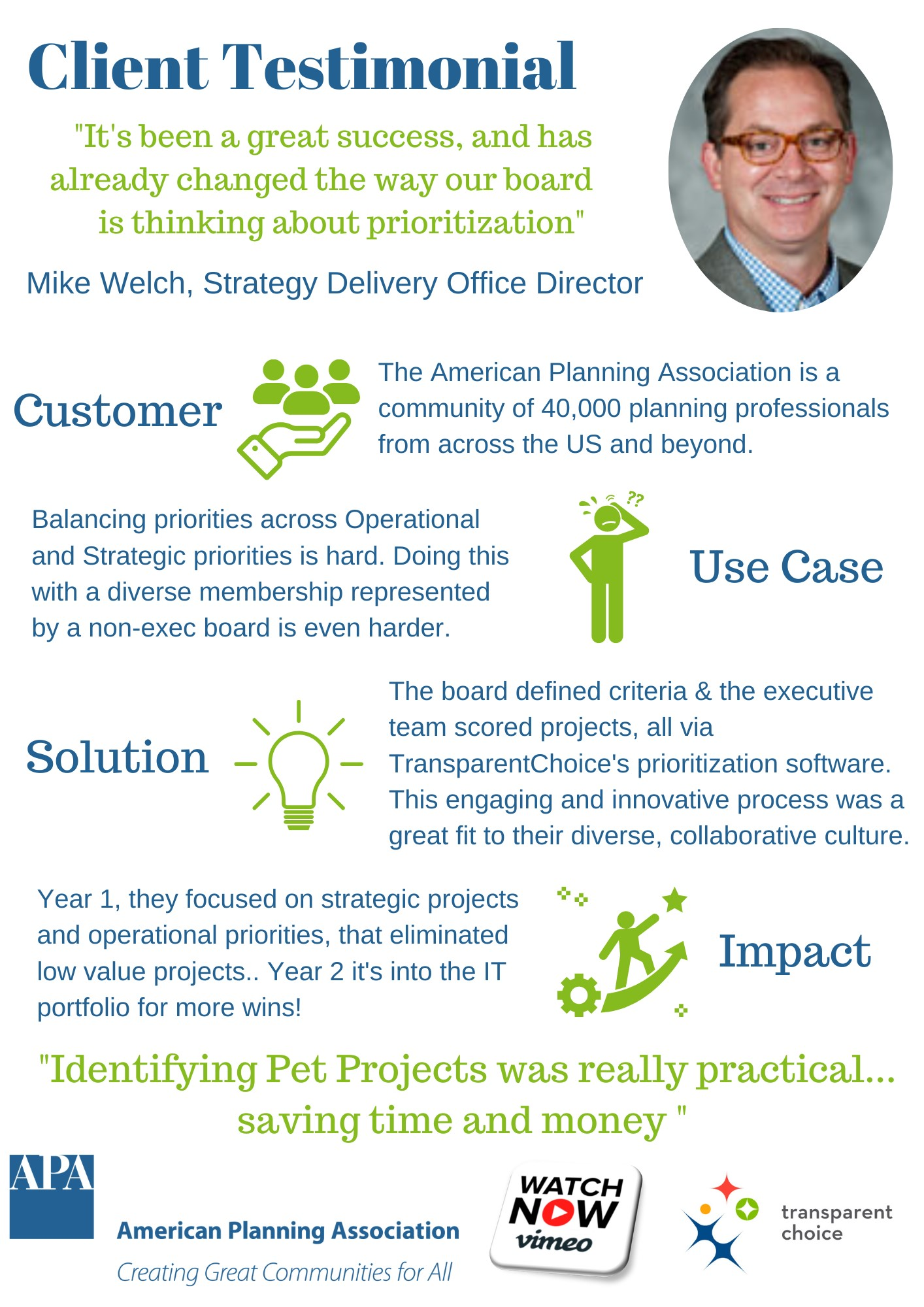 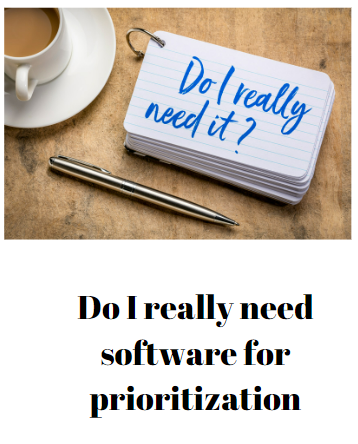 If you have a diverse set of stakeholders who struggle to agree, then check out Mike’s story

He’s also been able to double his impact by getting the IT sub-portfolio to adopt the software too!
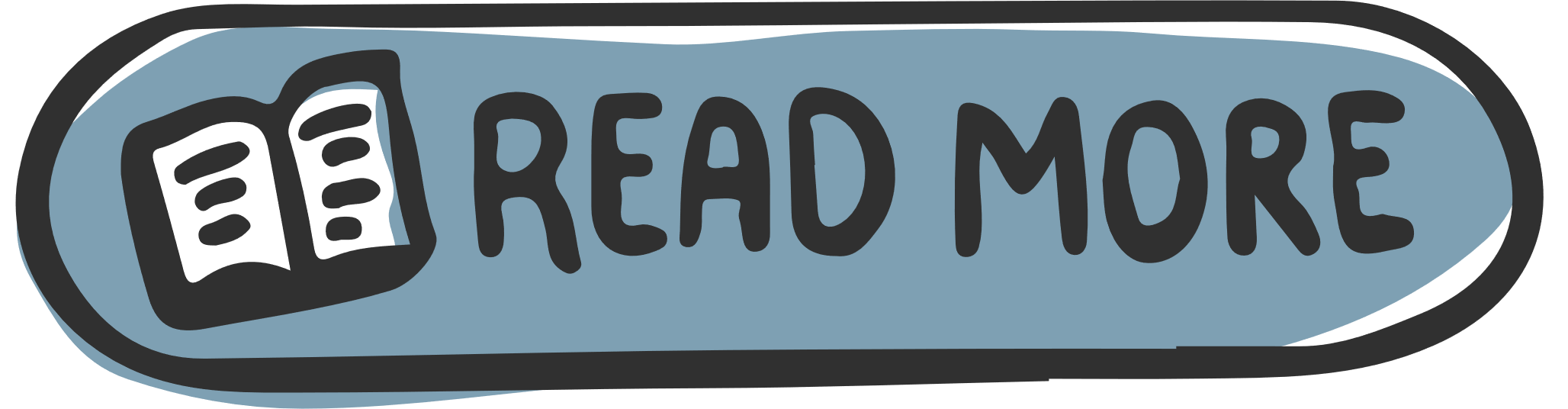 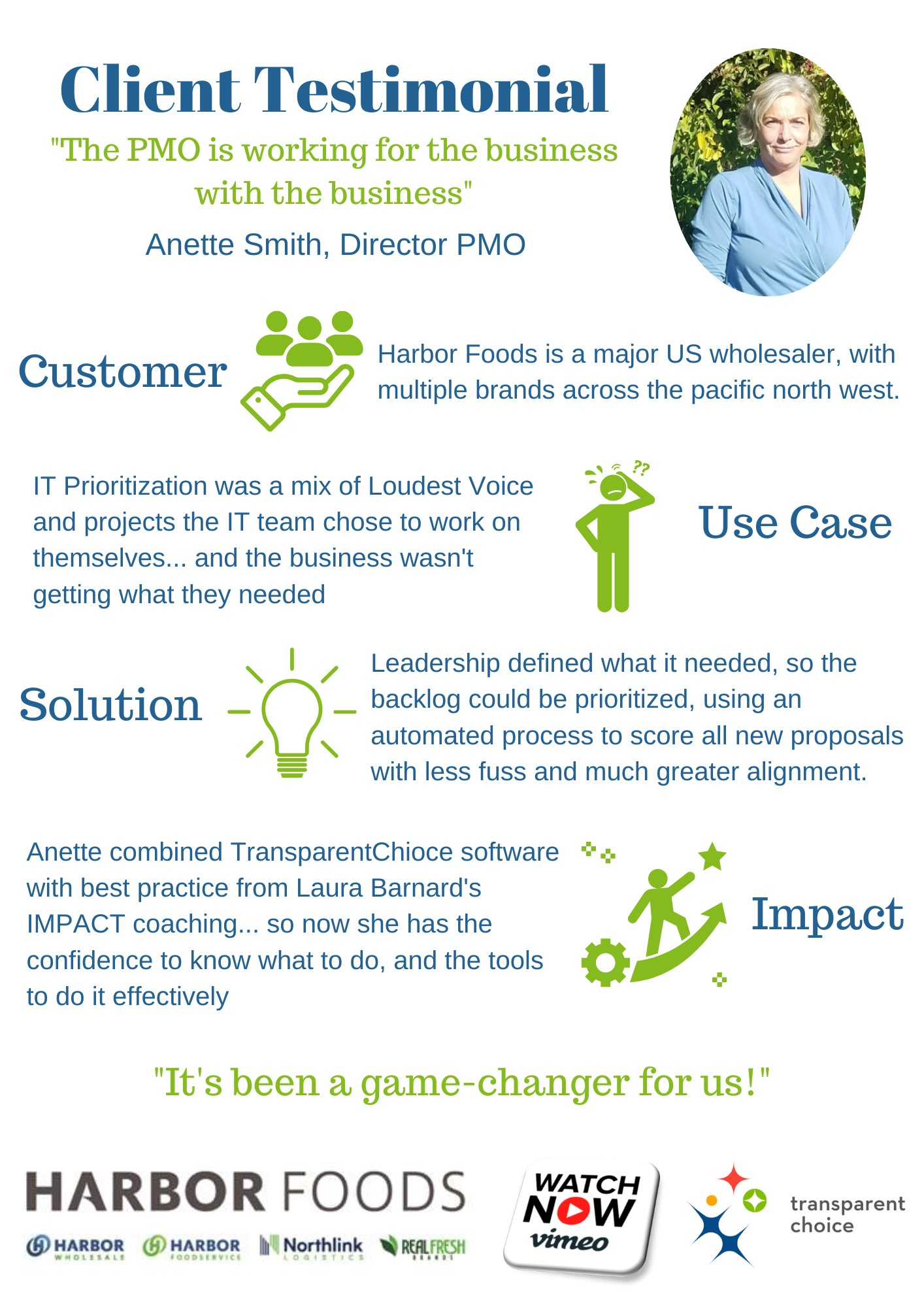 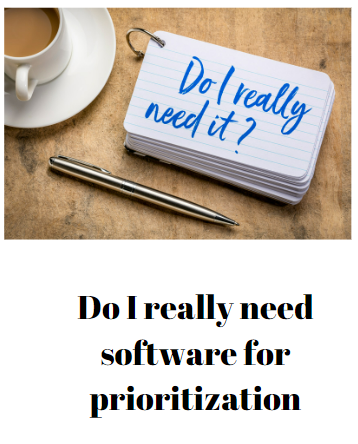 If you have an IT Portfolio with too many projects and a loudest voice issue, then check out Anette’s story.

This is also a great example of software and coaching double teaming to maximise impact, with a bundled deal of TransparentChoice and IMPACT coaching
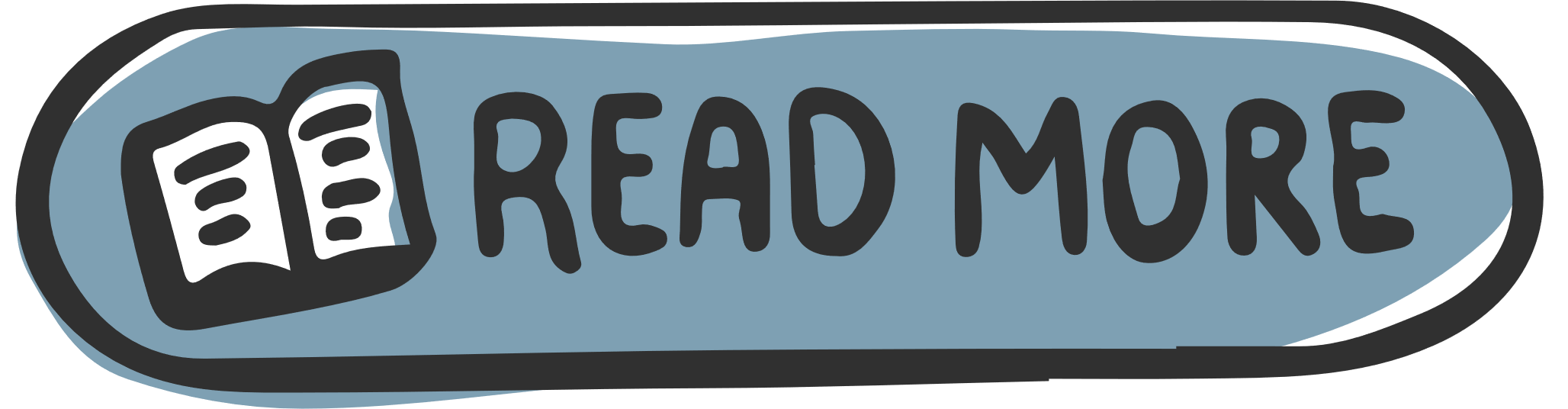 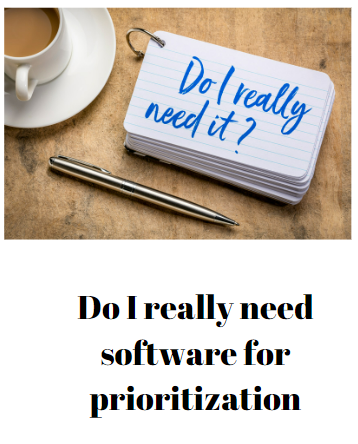 Check out the software to learn more
Great software should be simple, so we decided to showcase is just 15 minutes, the time it takes to drink a nice cup of tea. 

So, grab a brew and come see how simple solving prioritization could be…
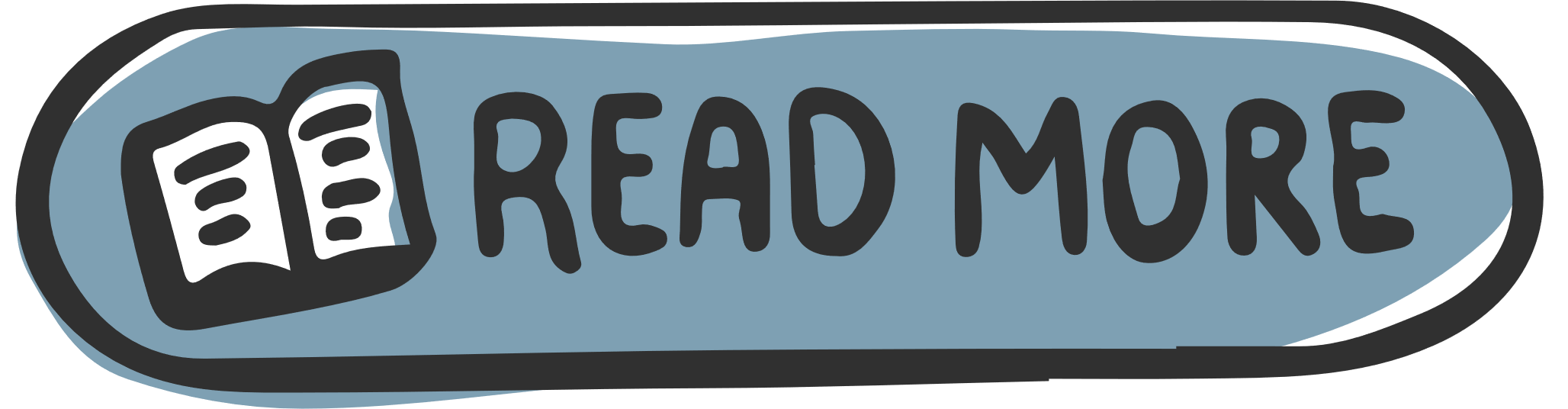 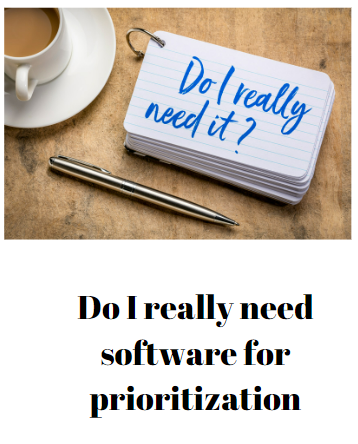 We have the right tool for prioritization
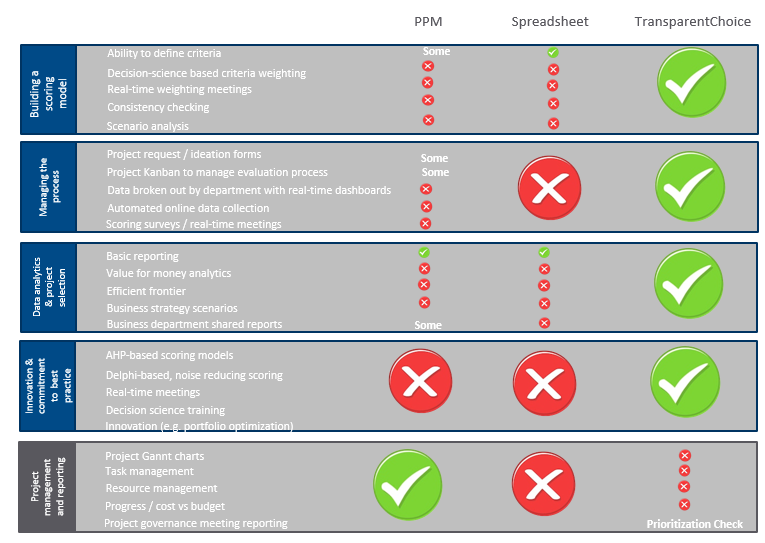 Why not start a no-commitment 2 months trial?

Book a free consultation with our expert to see if you qualify
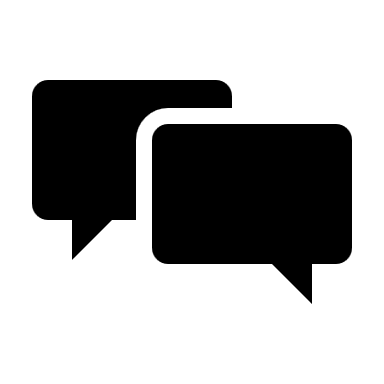 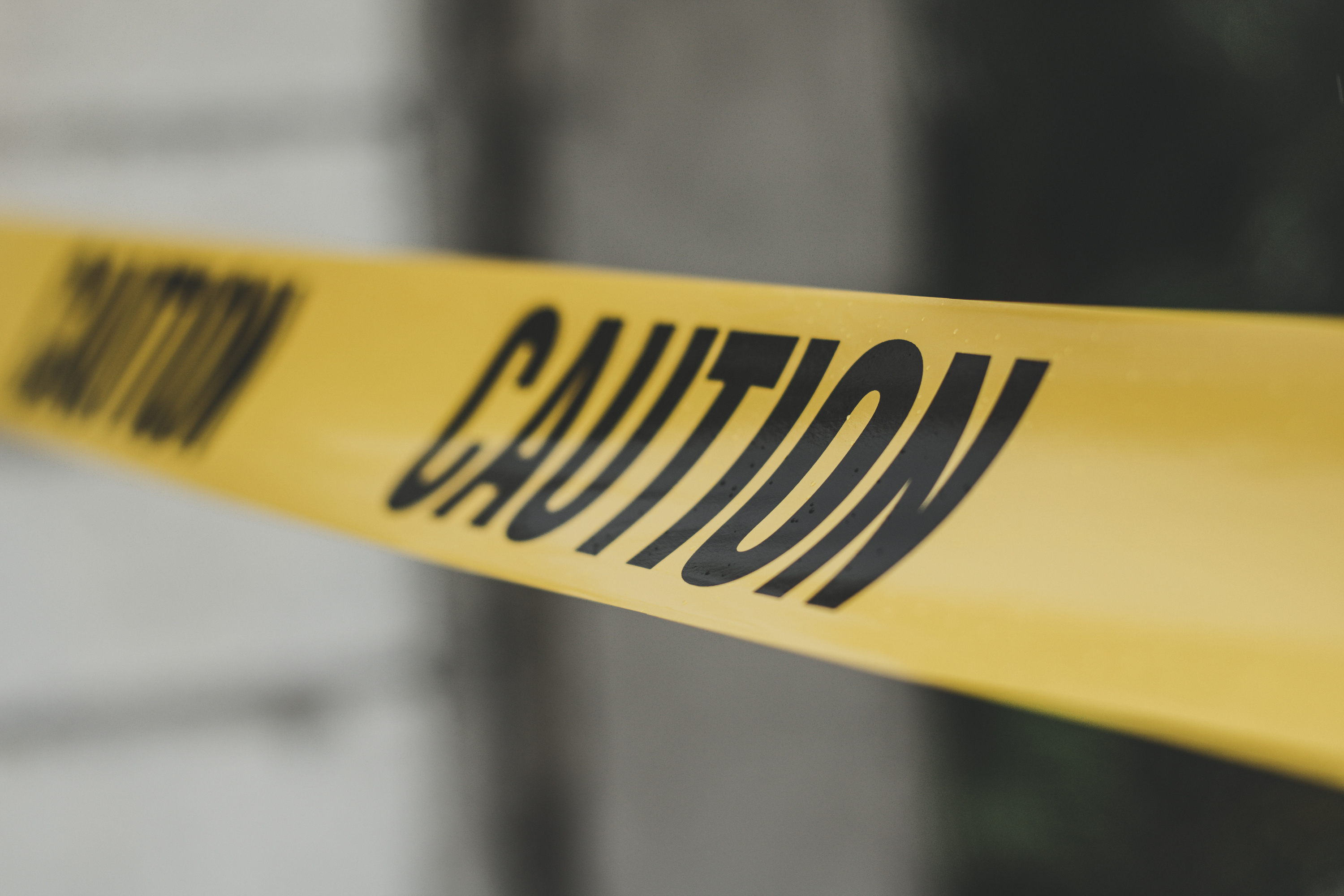 5 reasons prioritization goes wrong
Choosing Excel (because it's 'free')
Ignoring it and hoping it gets better
Rolling it into a PPM deployment
Treating it as a one-off job, not an ongoing process
Re-inventing the wheel with a homespun solution